Calculus
W 10 April 2013
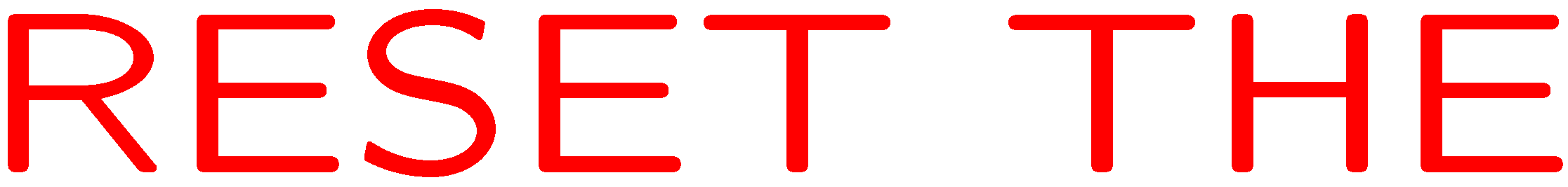 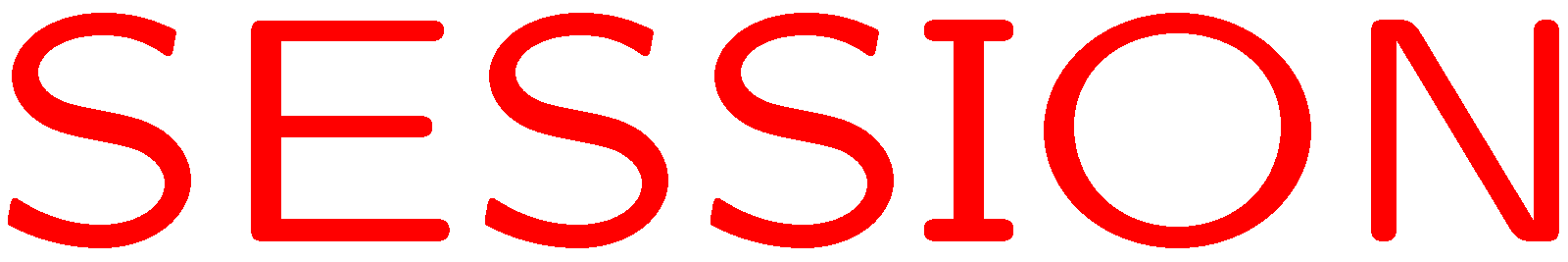 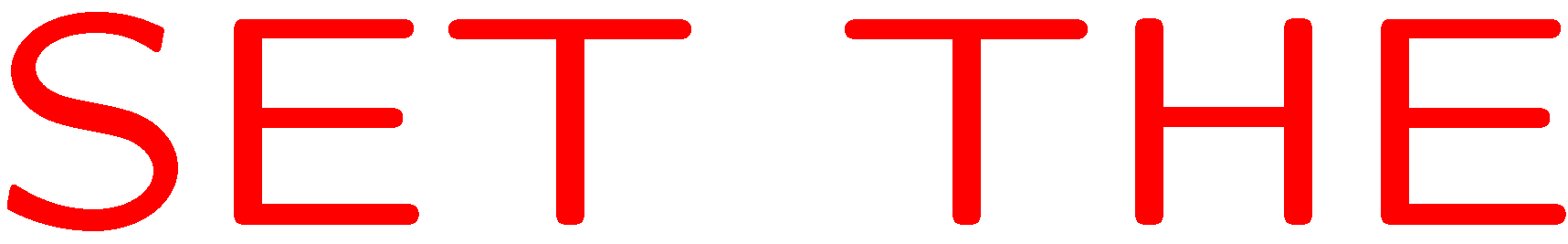 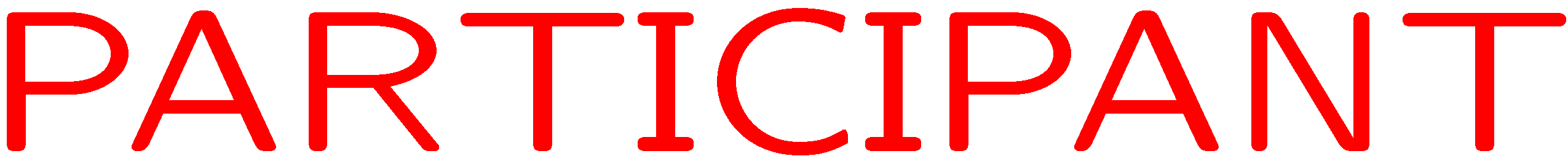 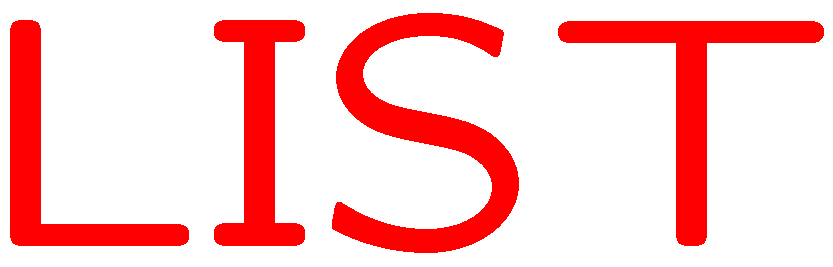 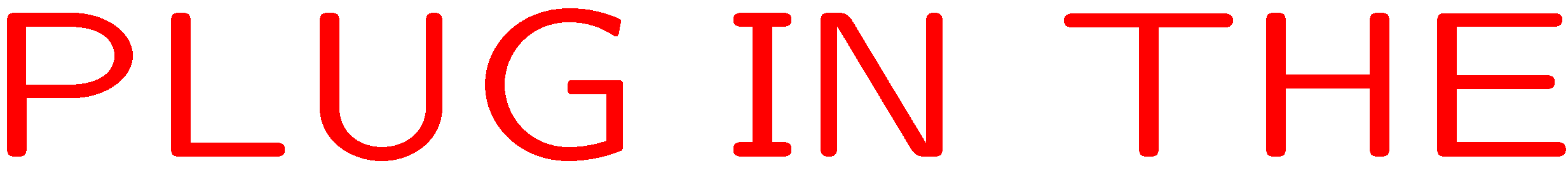 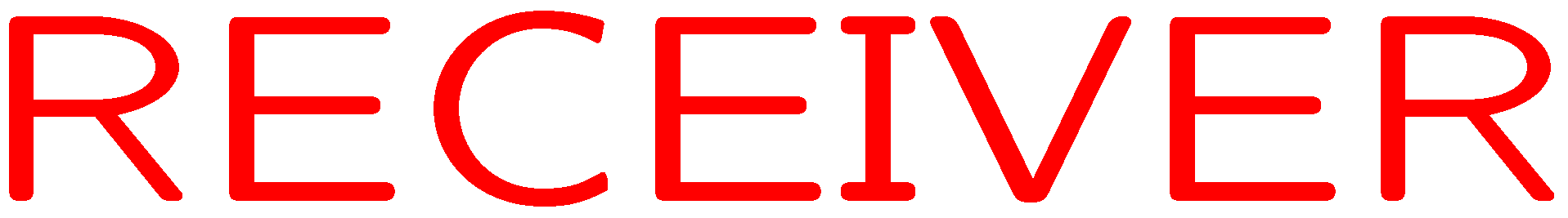 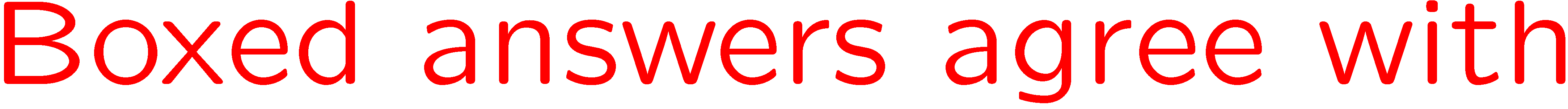 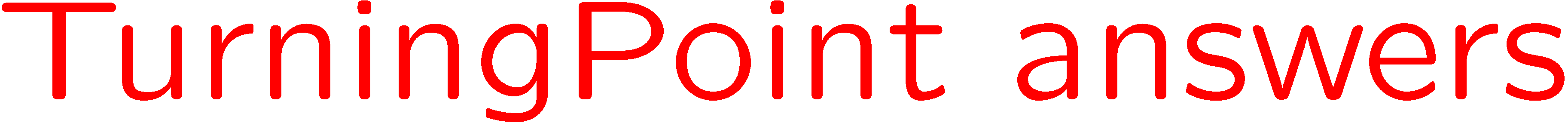 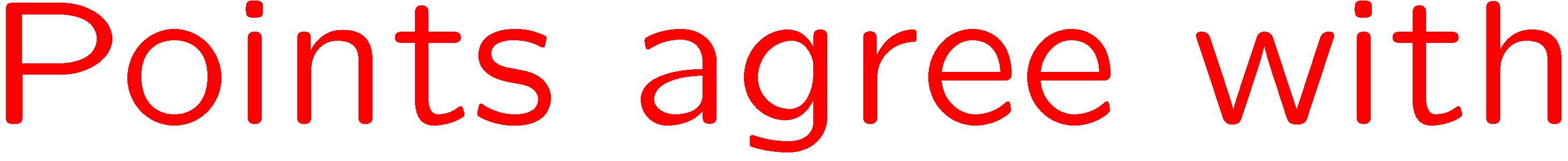 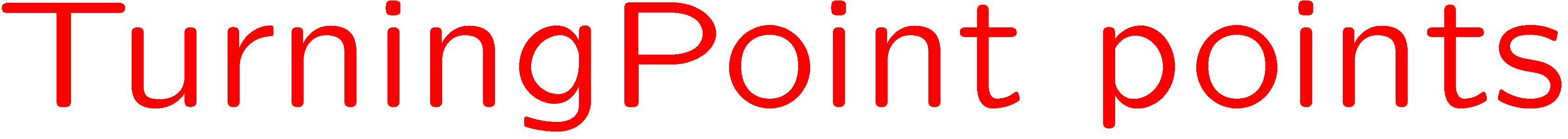 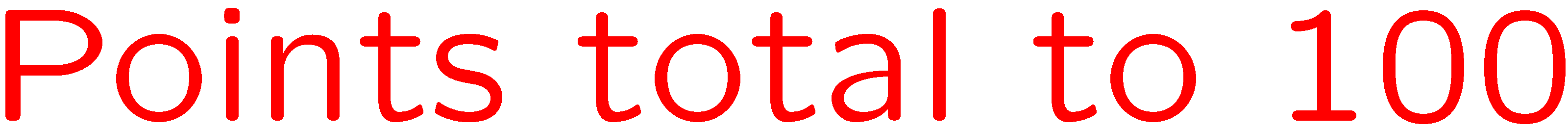 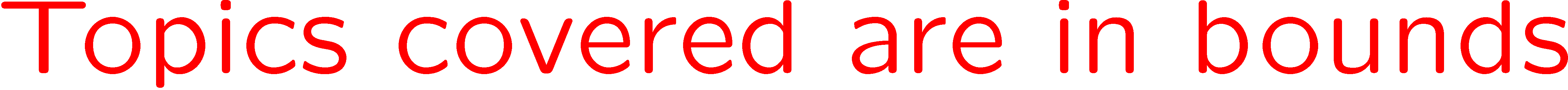 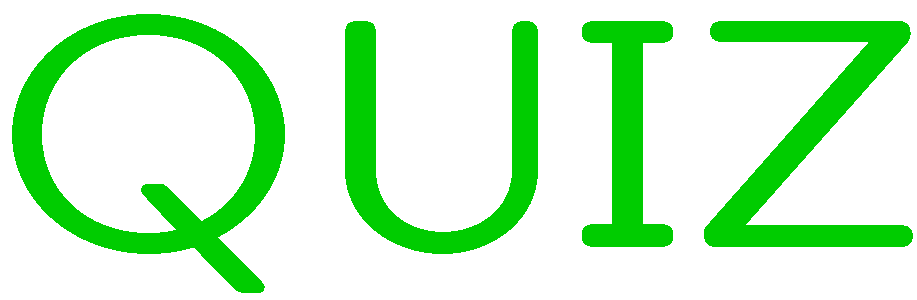 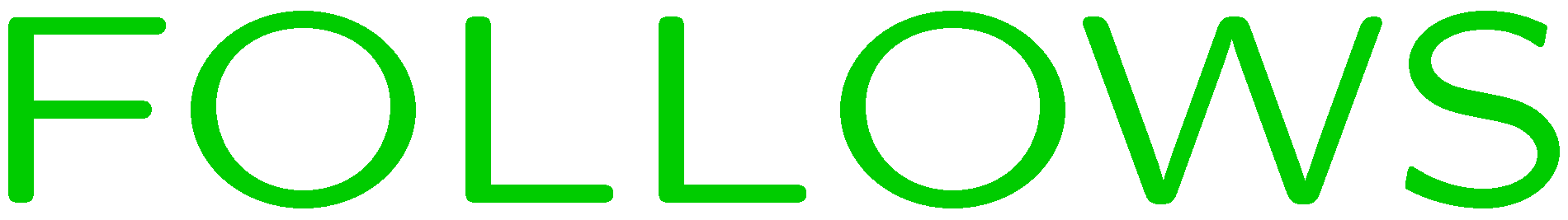 0 of 5
1+1=
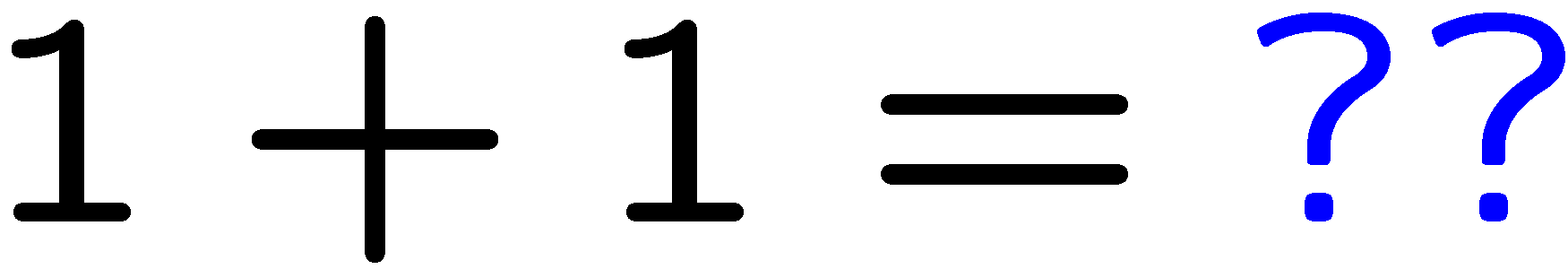 1
2
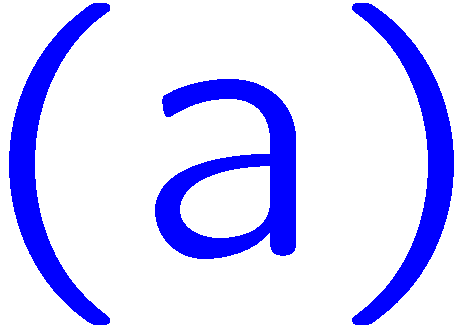 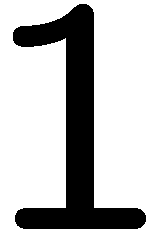 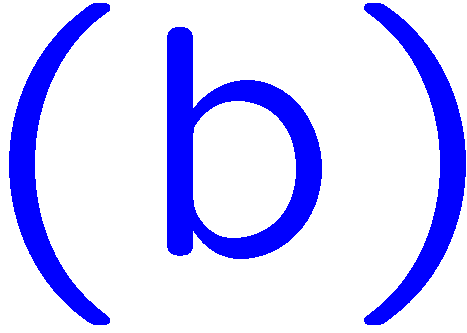 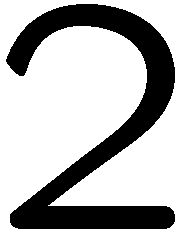 5
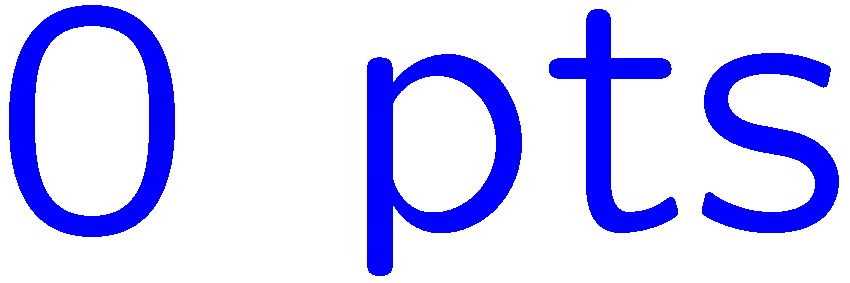 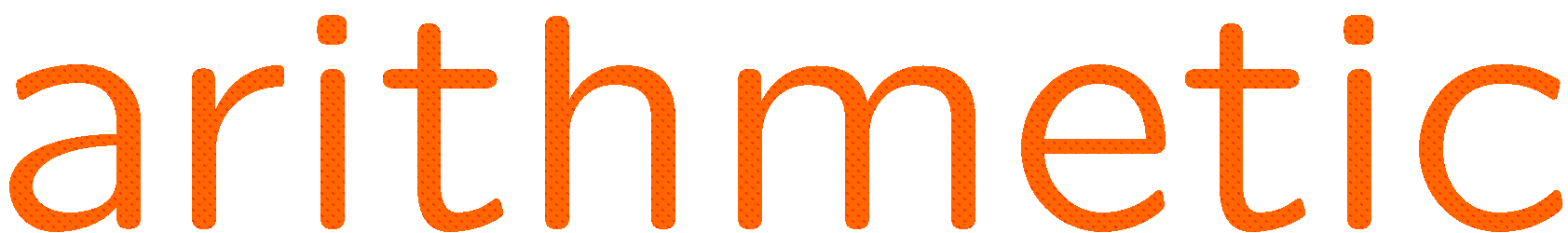 0 of 5
1+1=
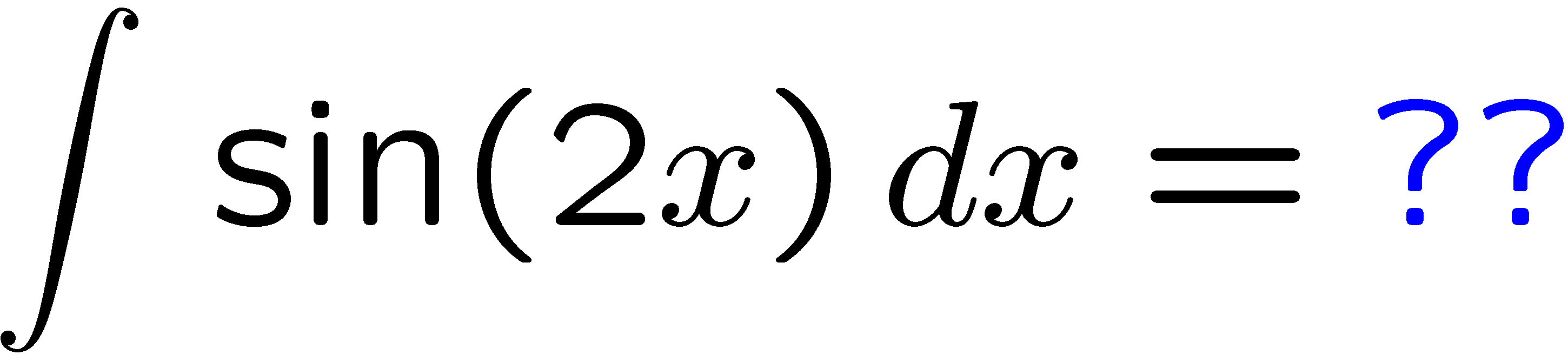 1
2
3
4
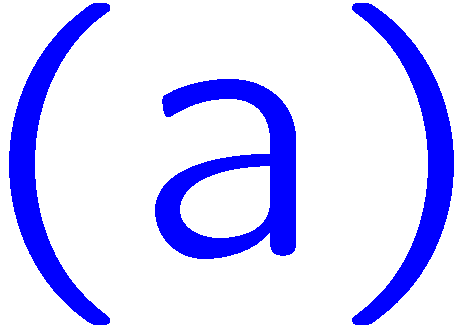 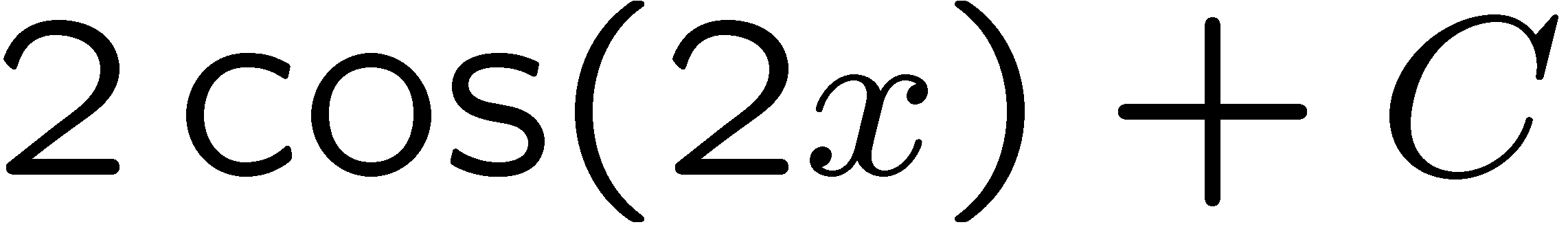 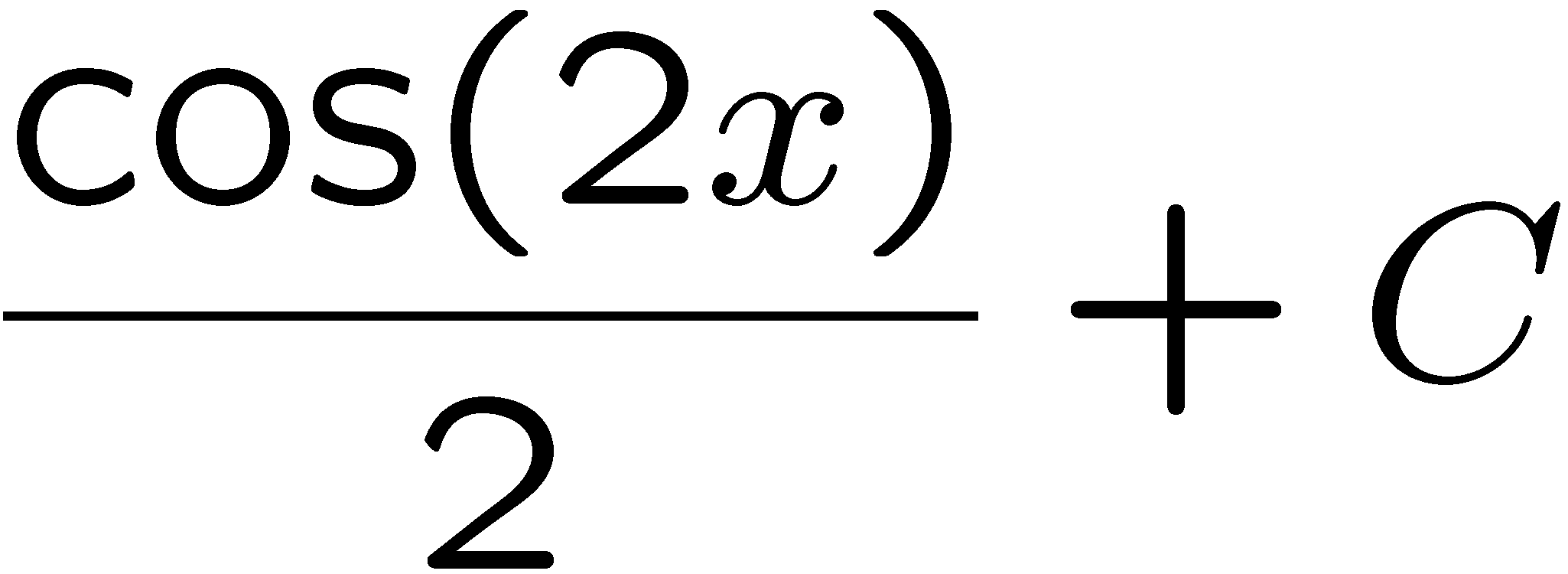 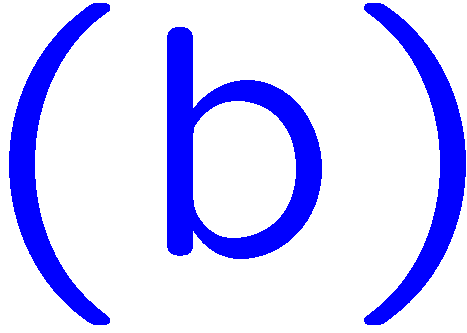 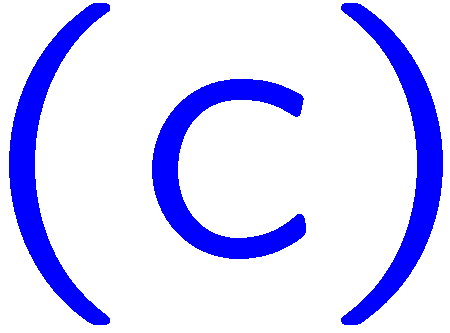 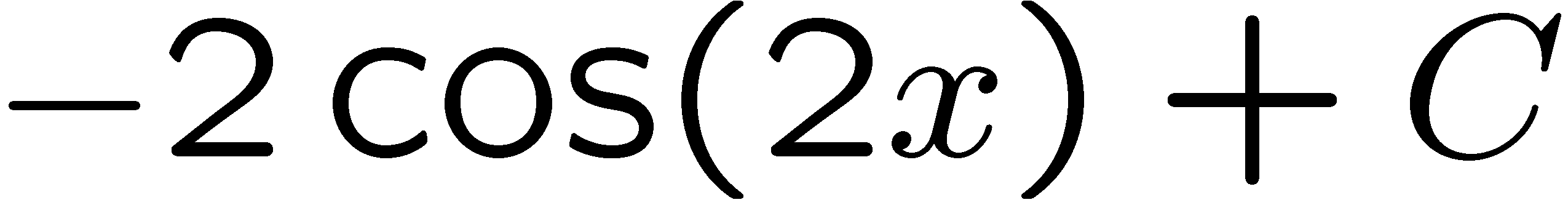 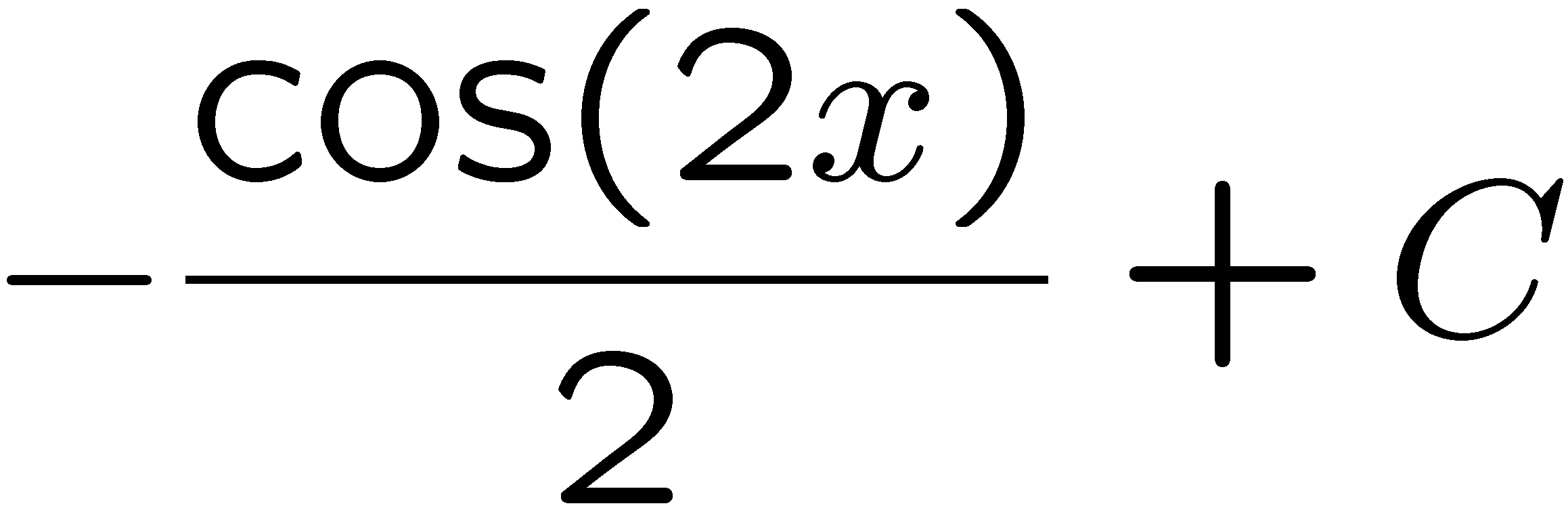 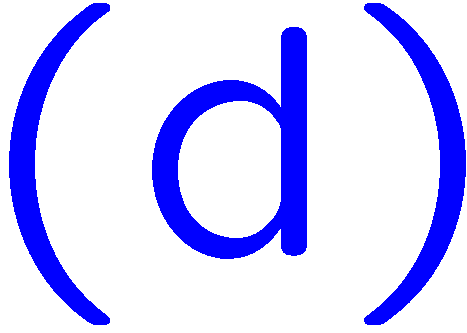 6
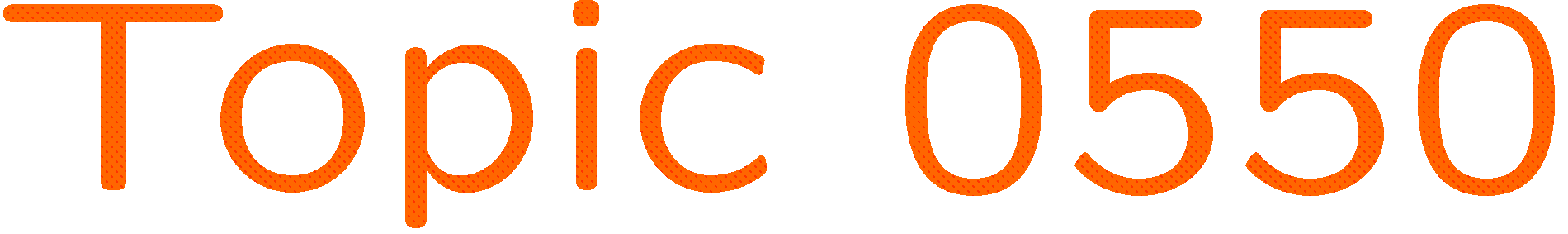 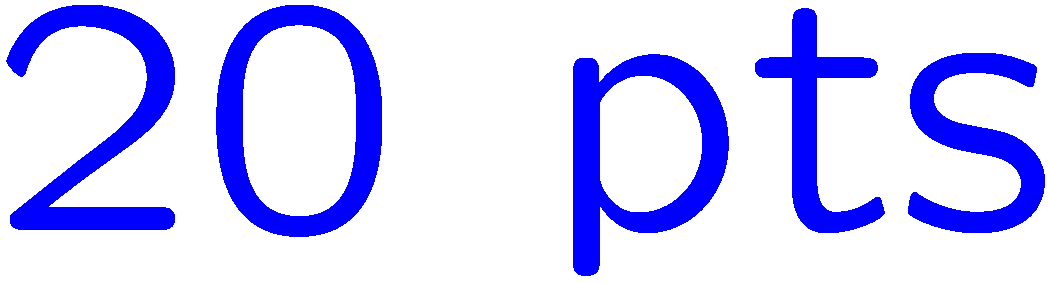 0 of 5
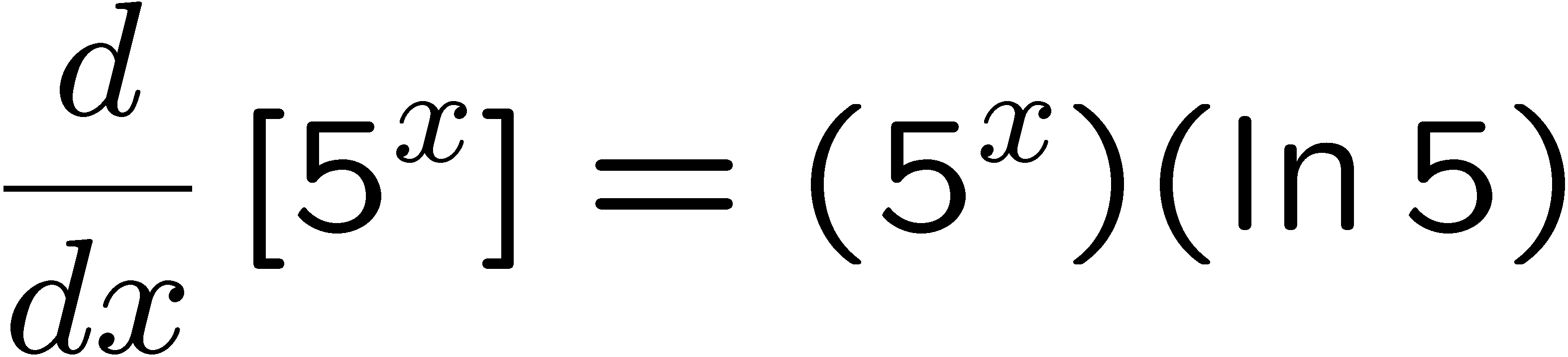 1+1=
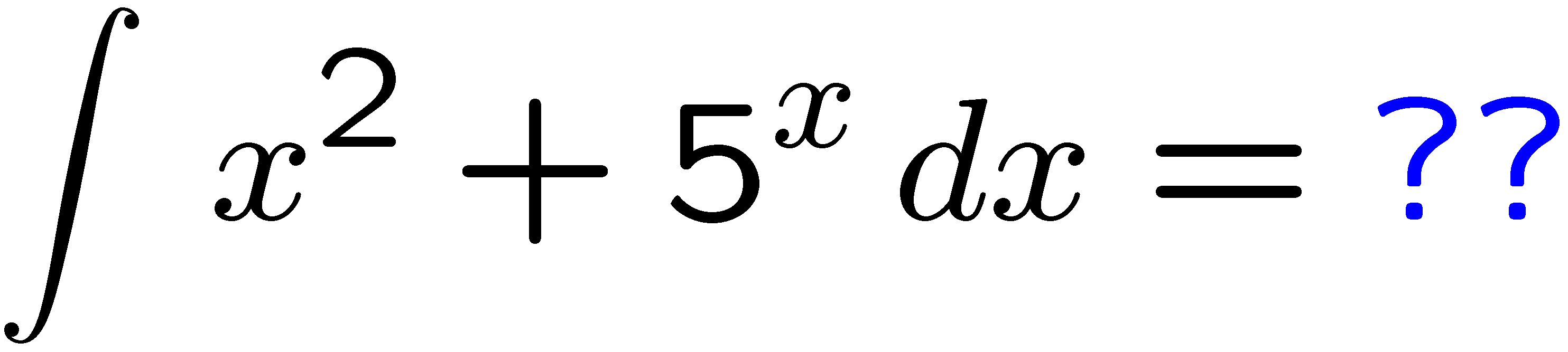 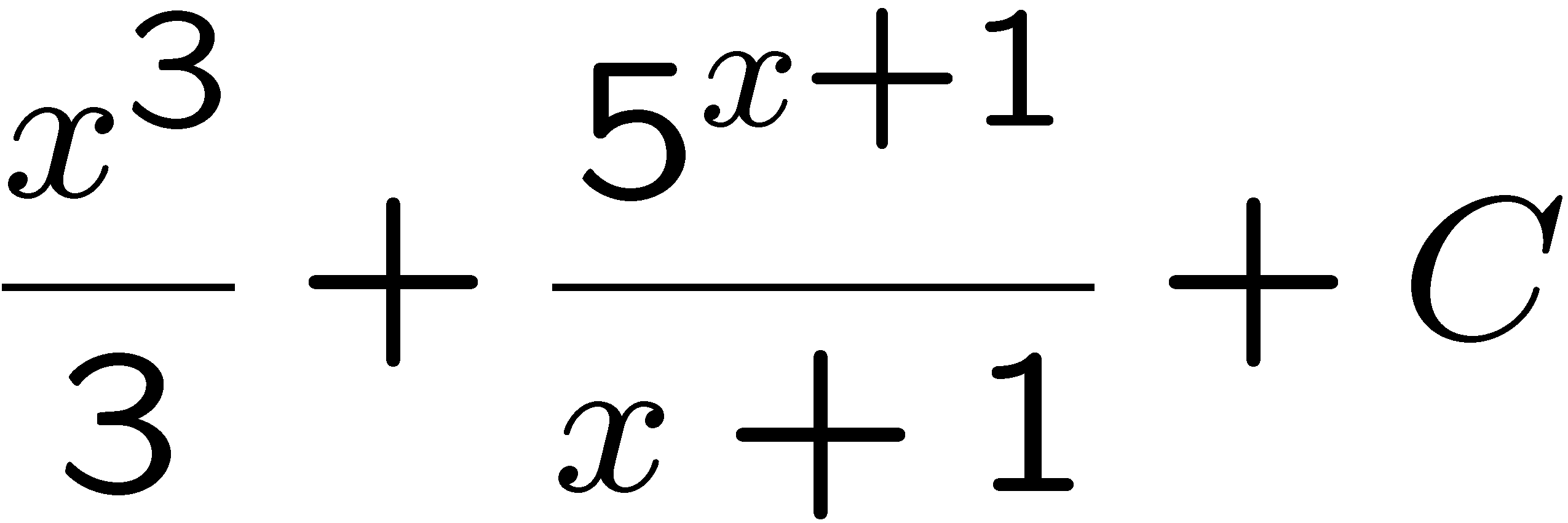 1
2
3
4
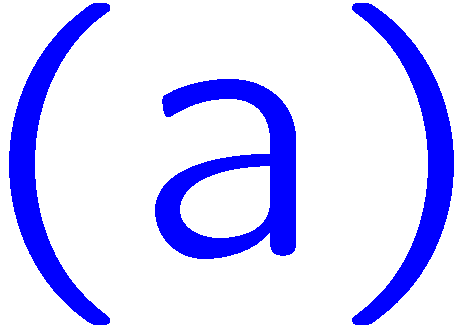 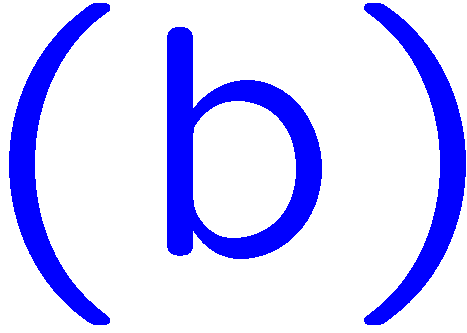 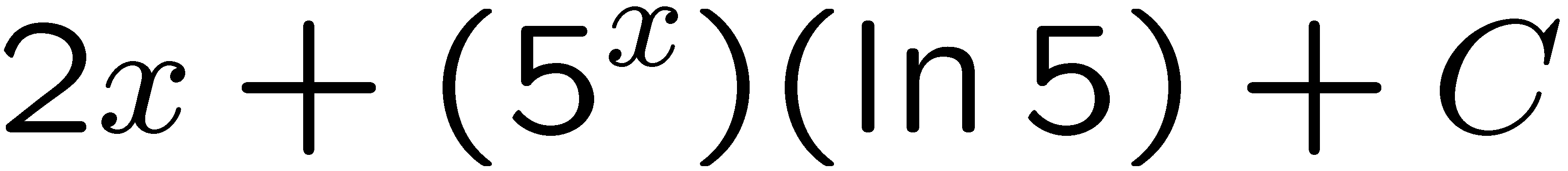 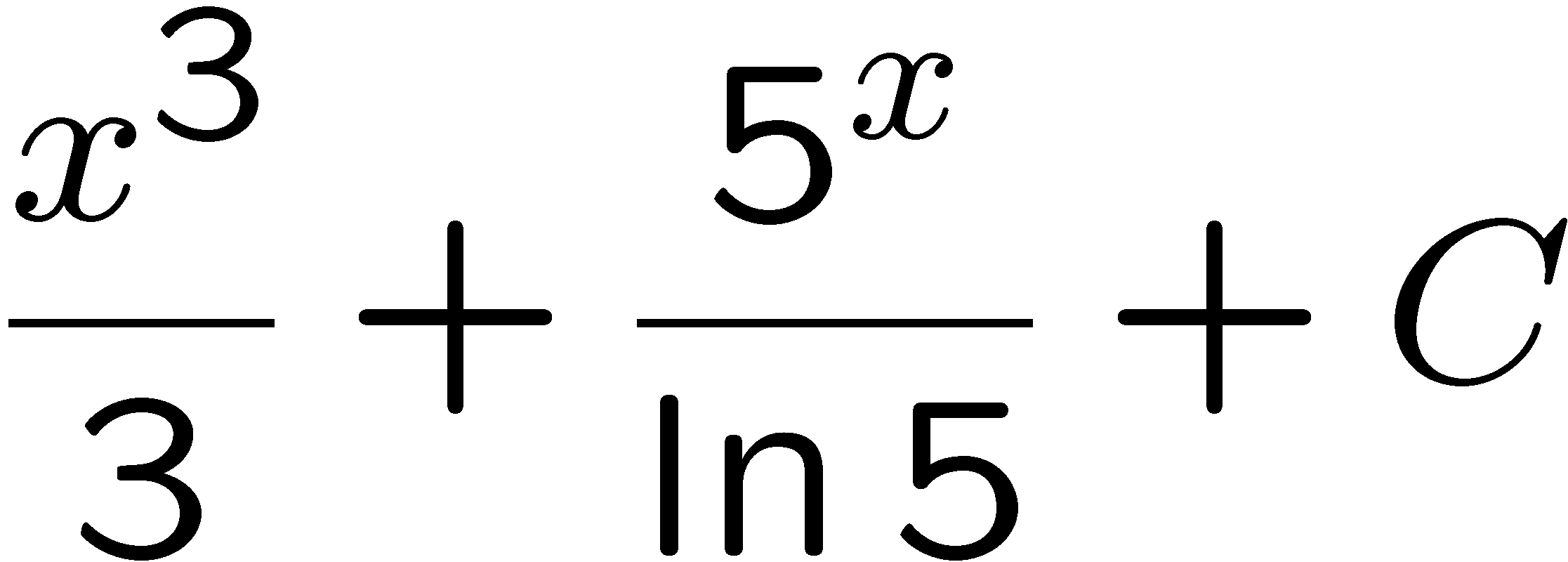 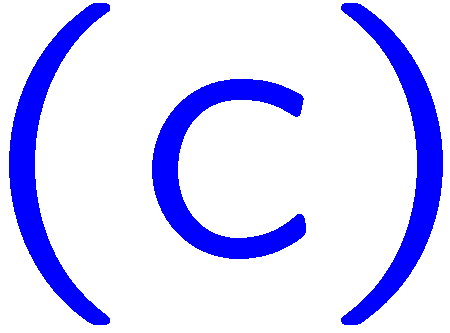 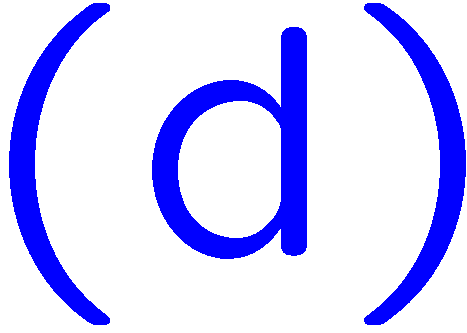 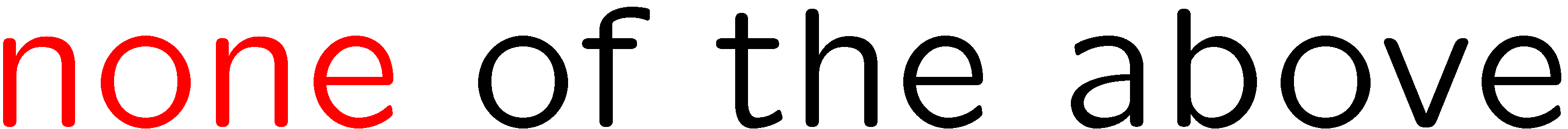 7
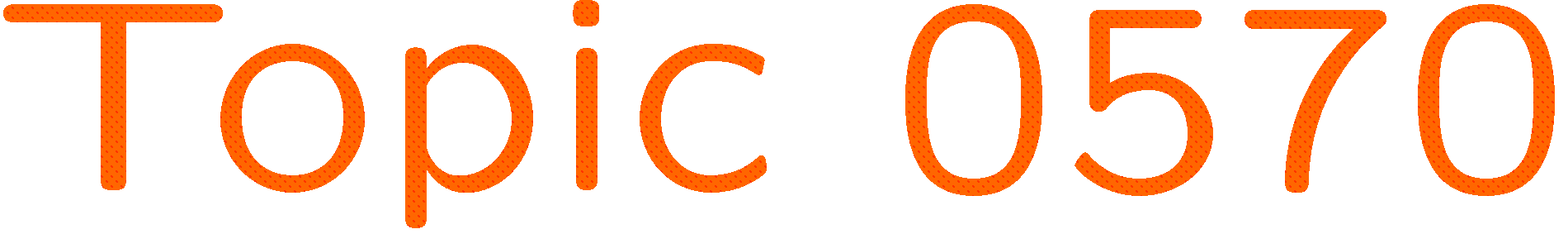 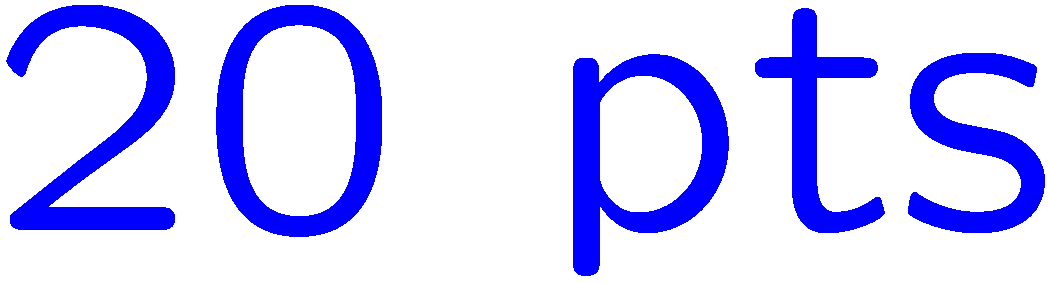 0 of 5
1+1=
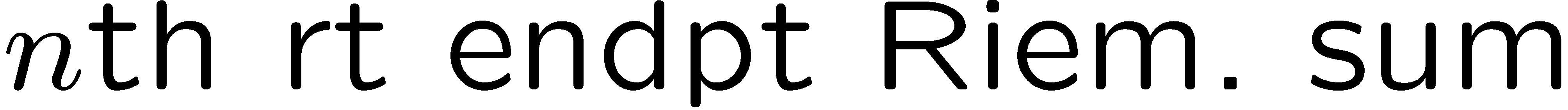 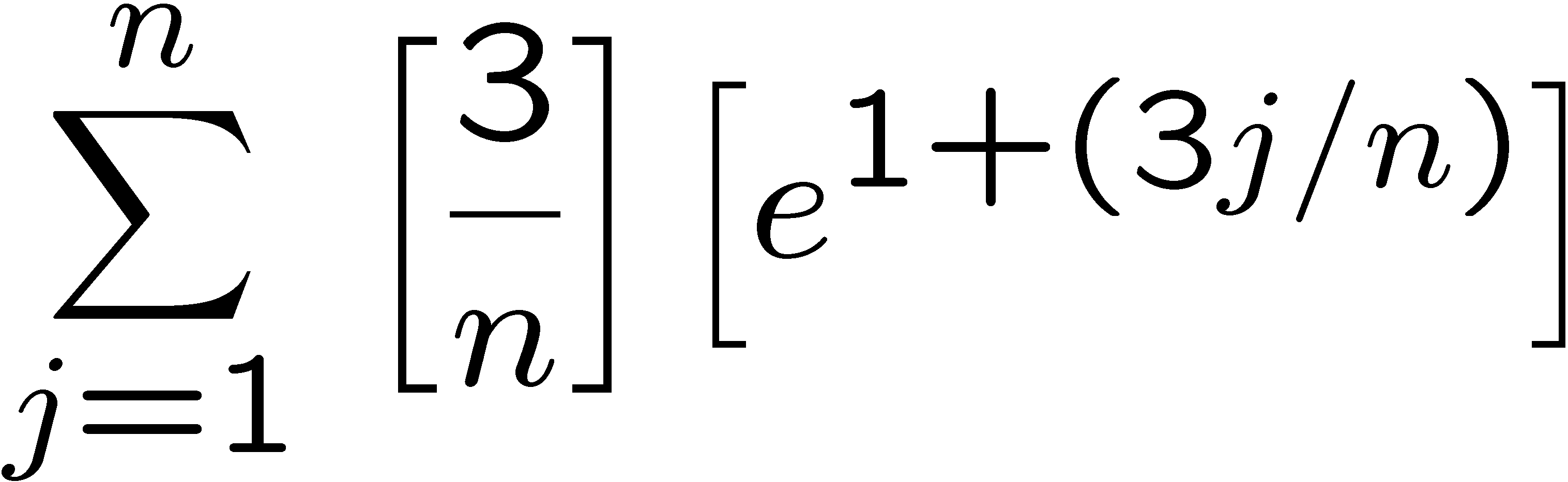 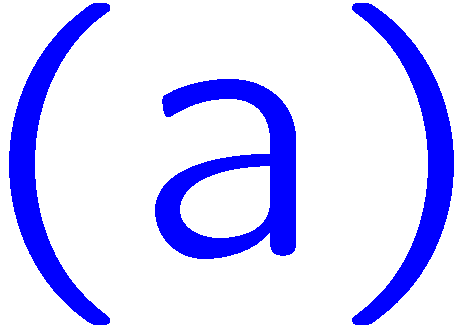 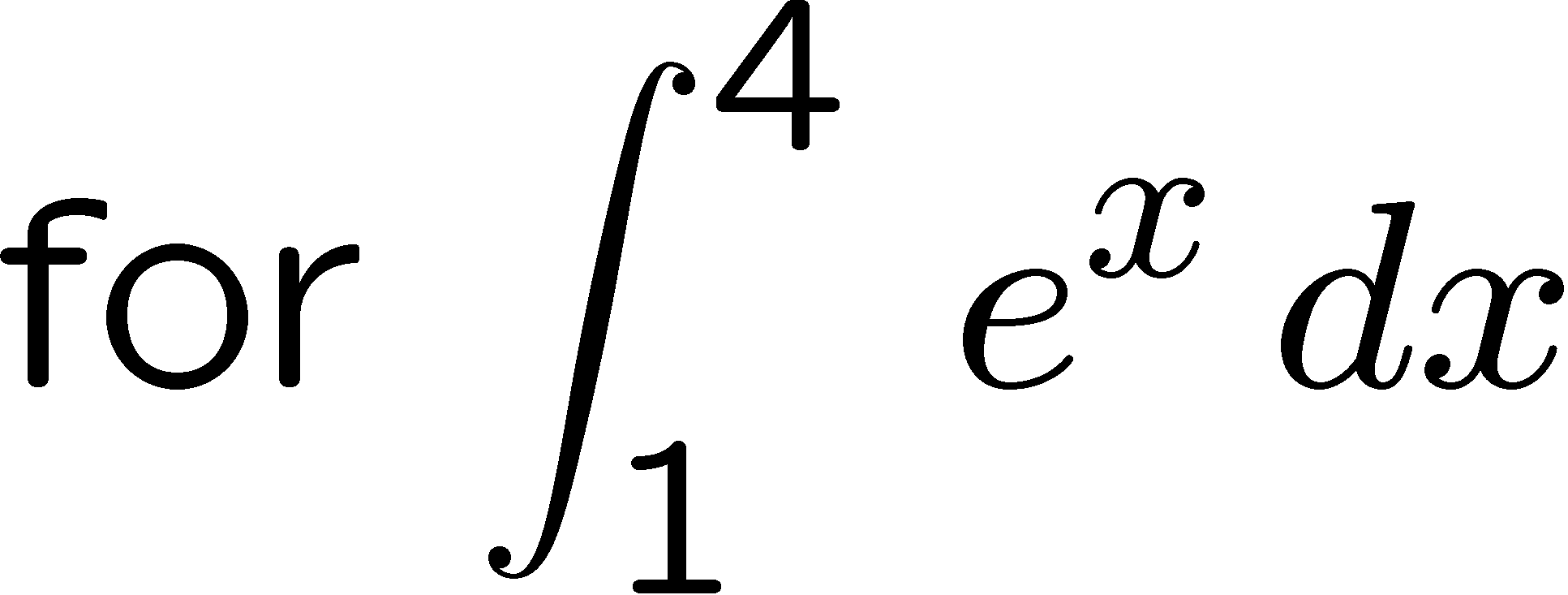 1
2
3
4
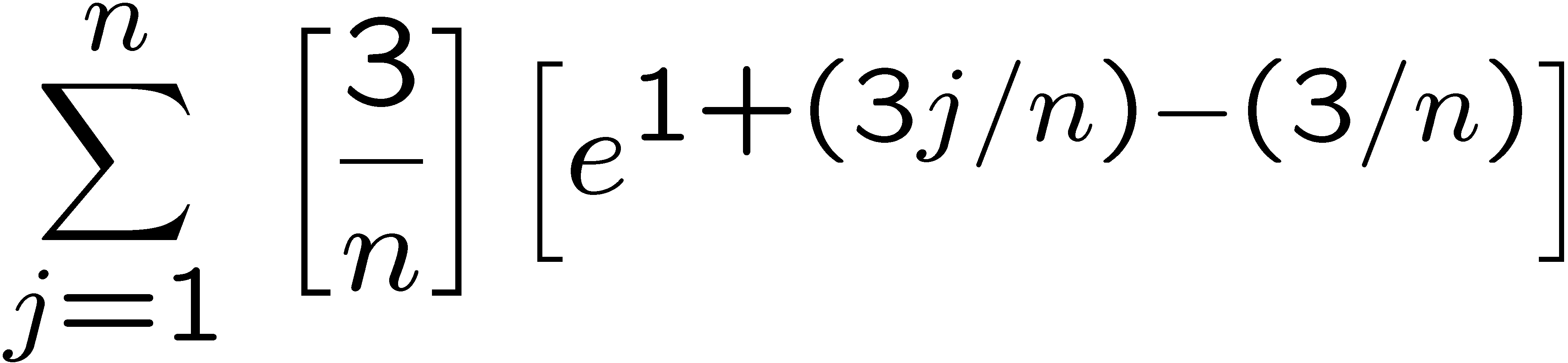 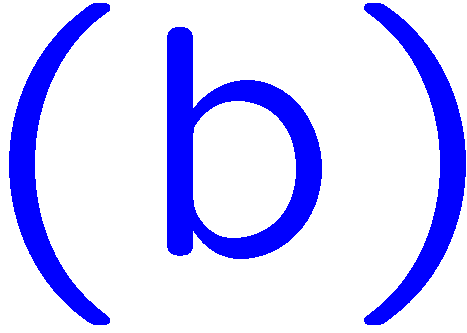 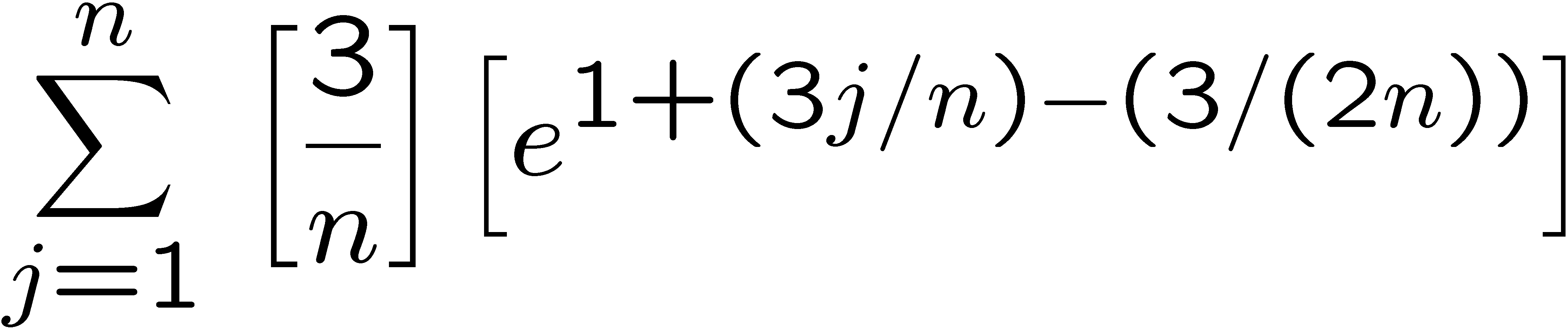 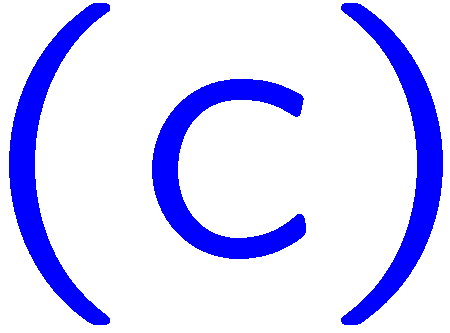 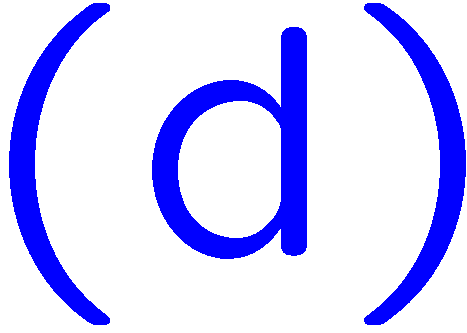 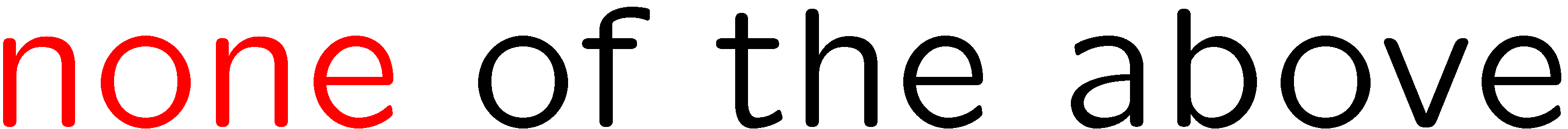 8
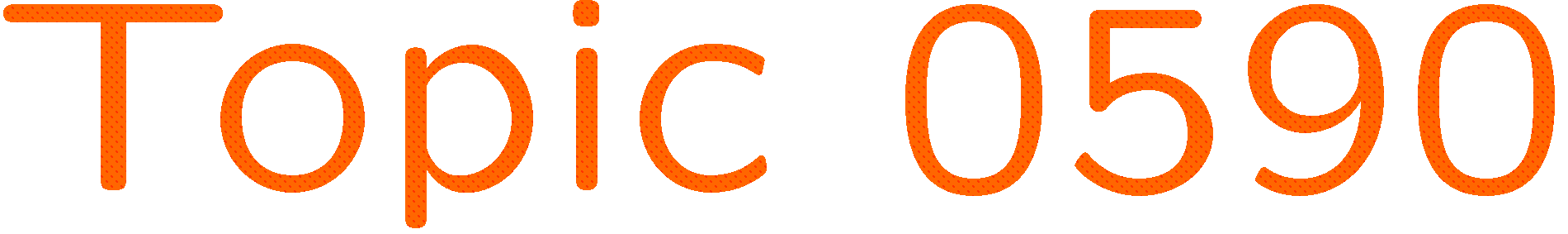 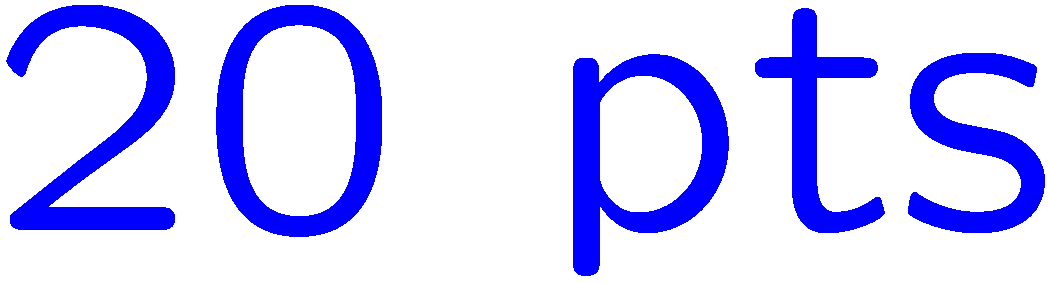 0 of 5
1+1=
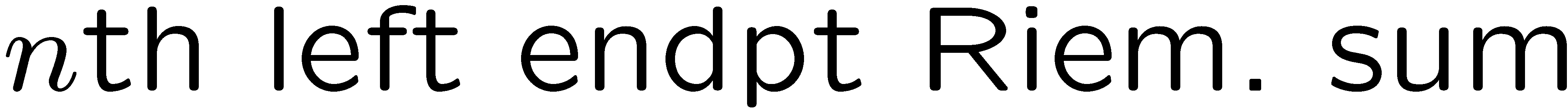 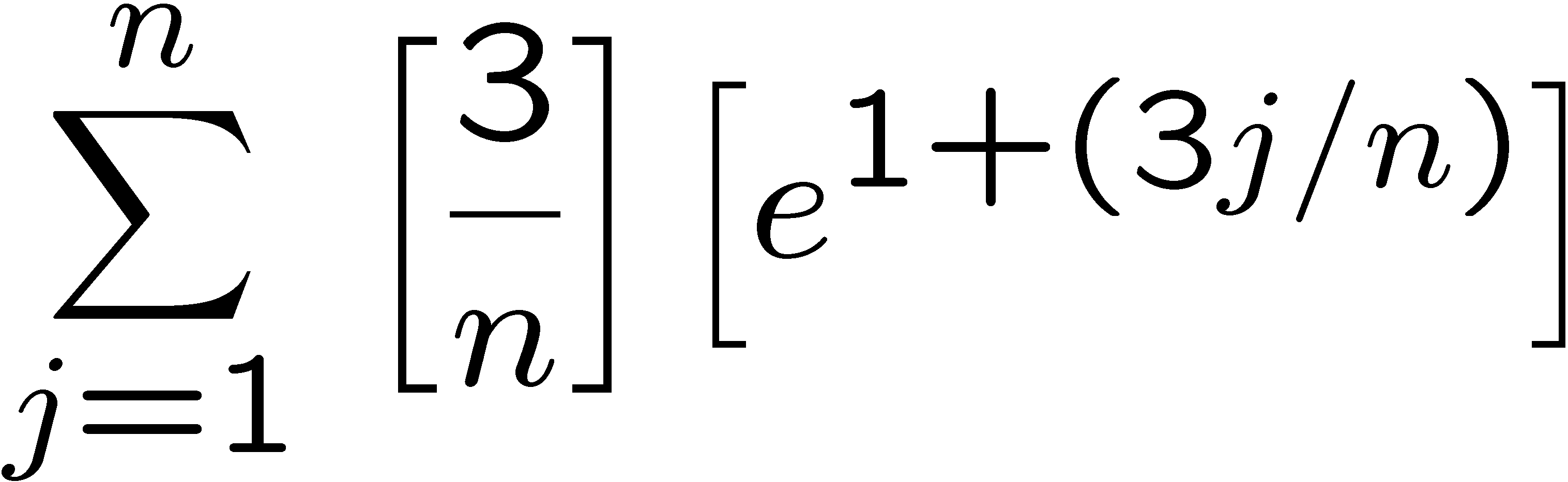 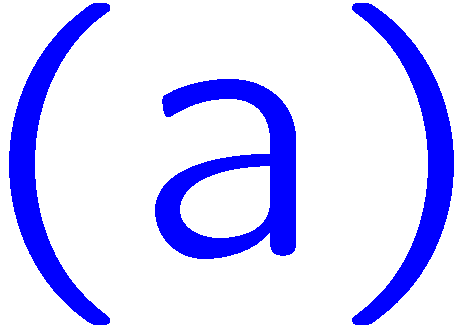 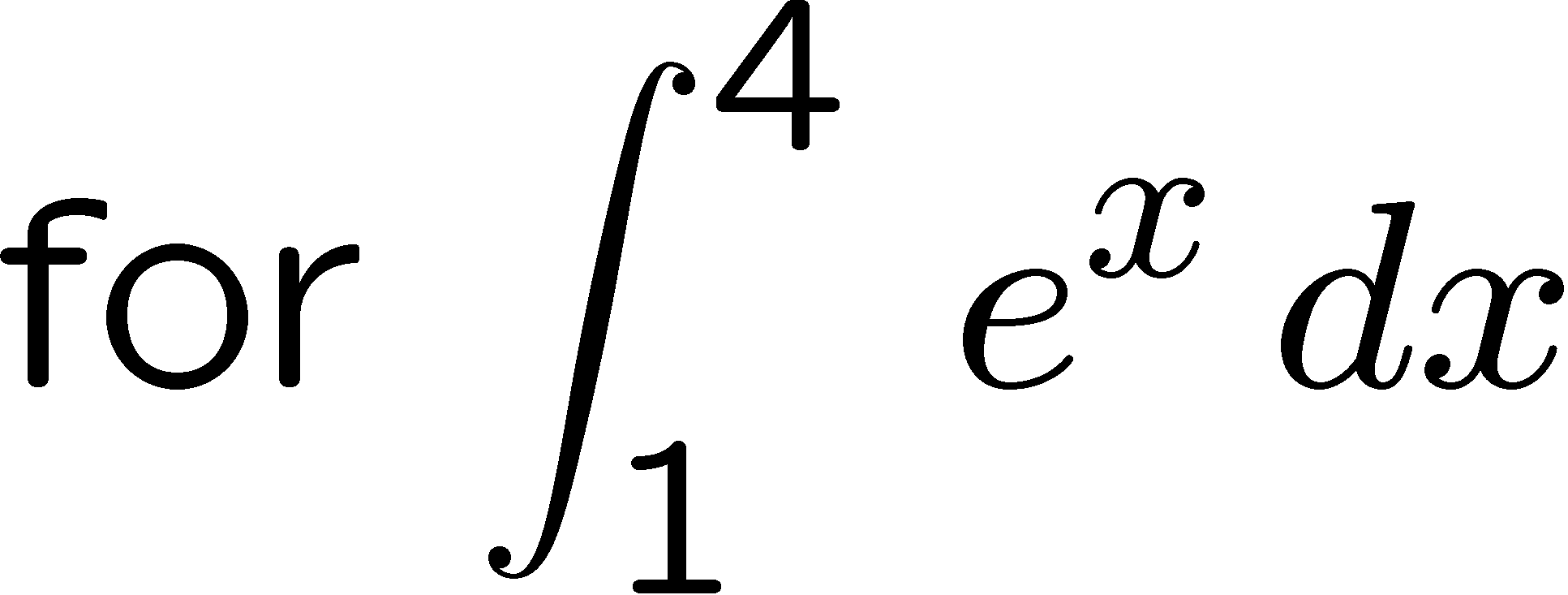 1
2
3
4
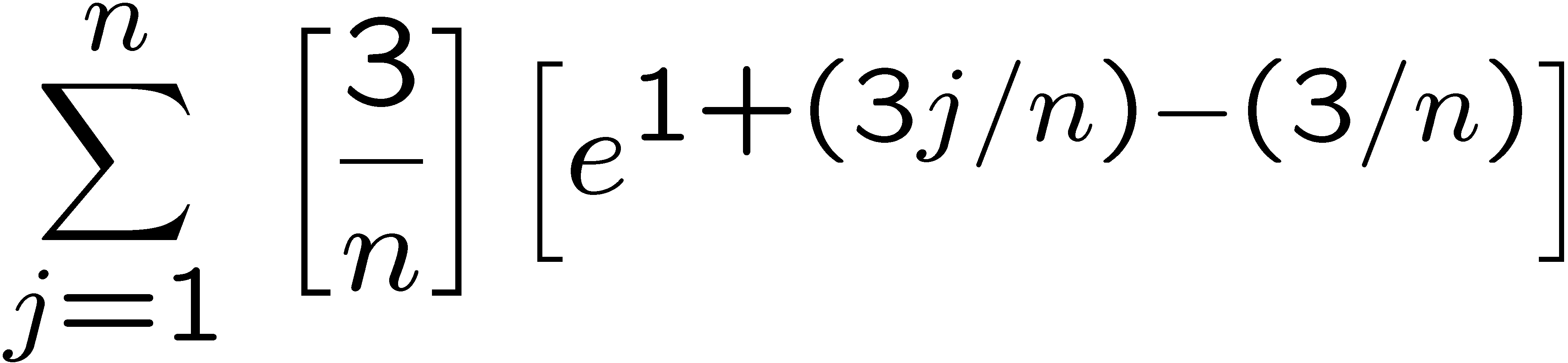 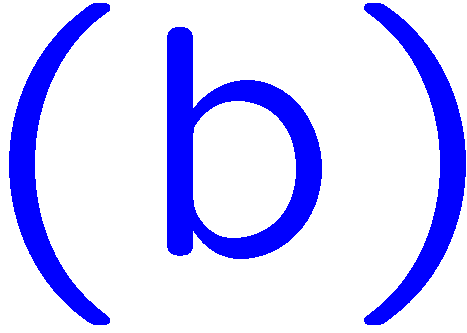 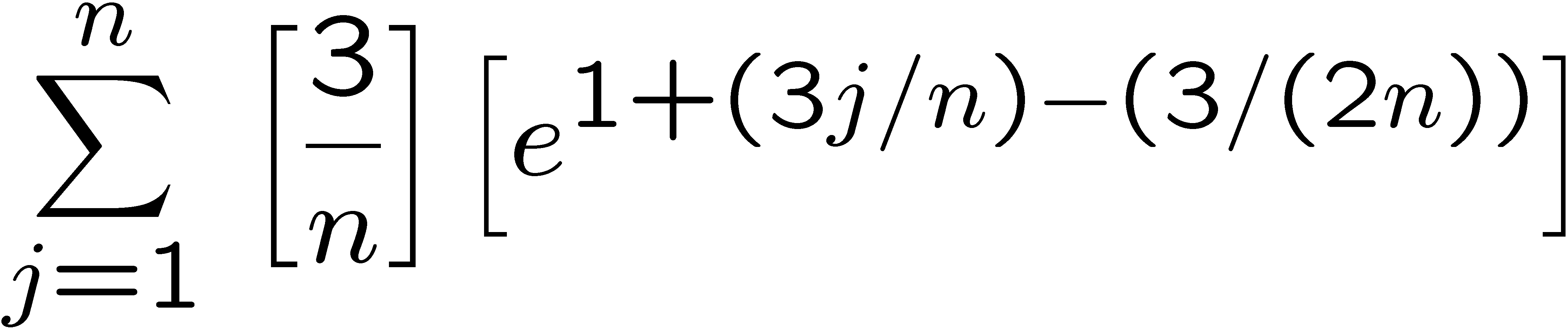 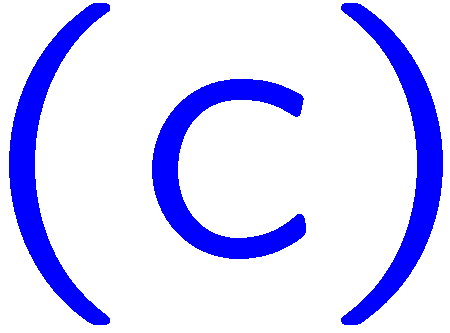 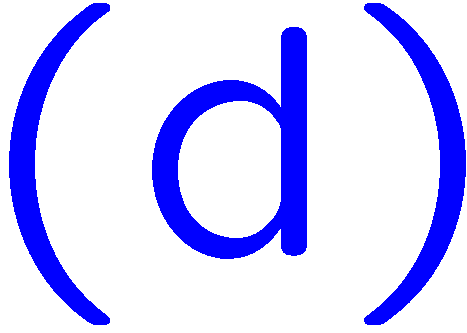 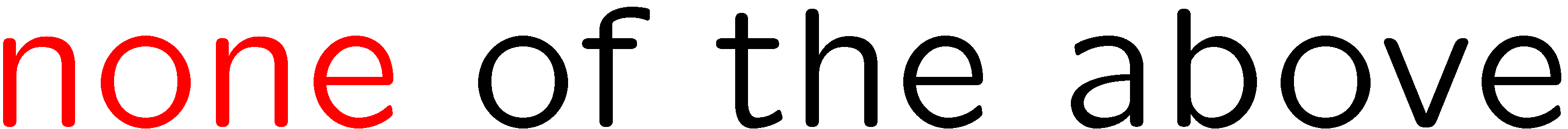 9
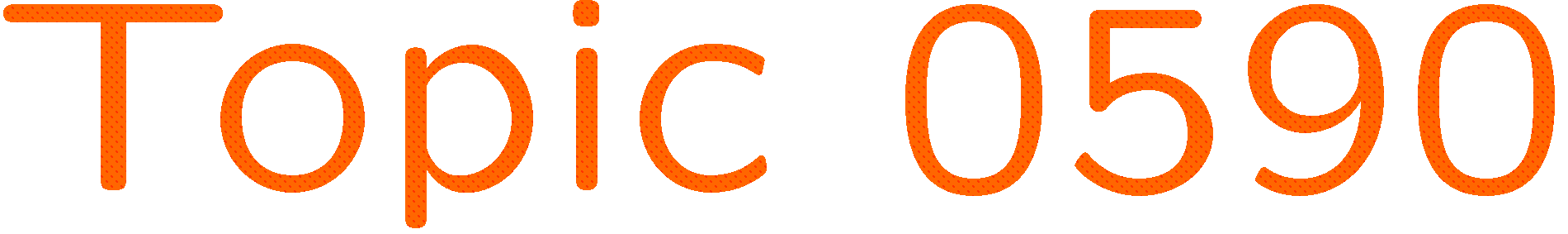 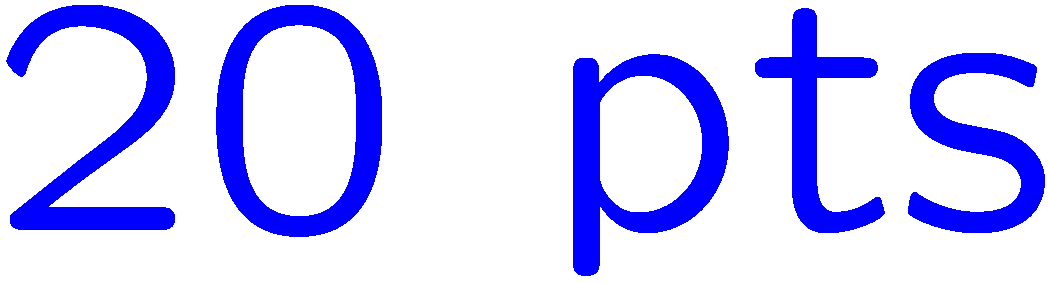 0 of 5
1+1=
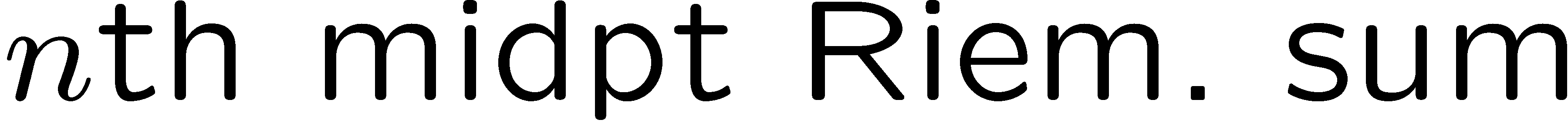 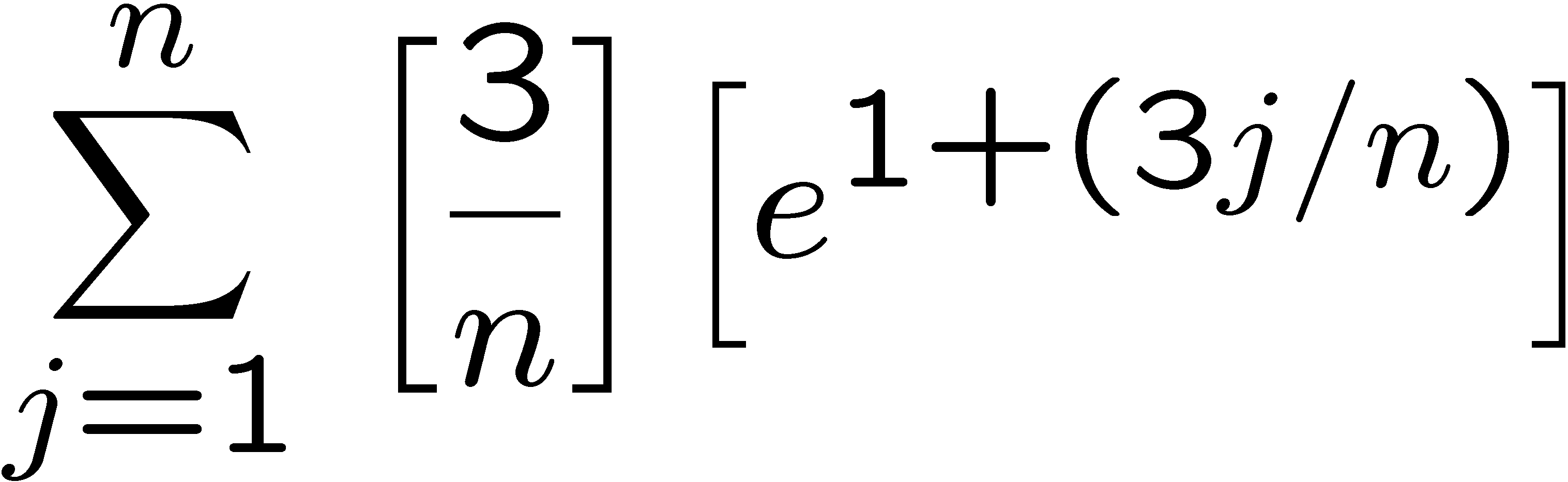 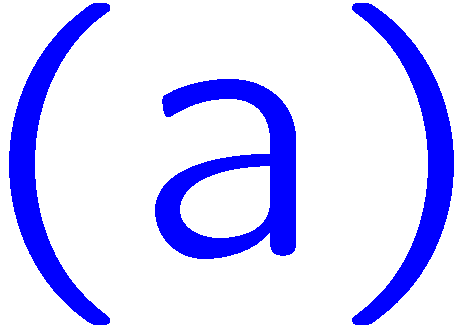 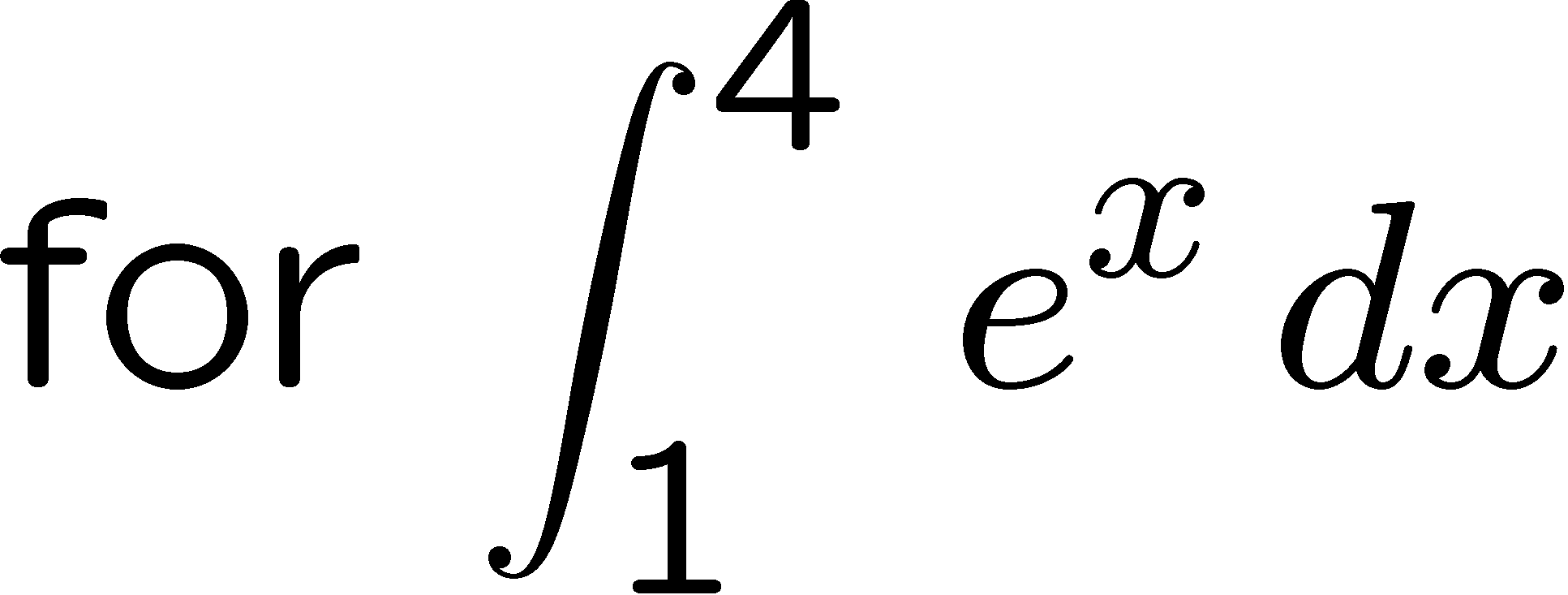 1
2
3
4
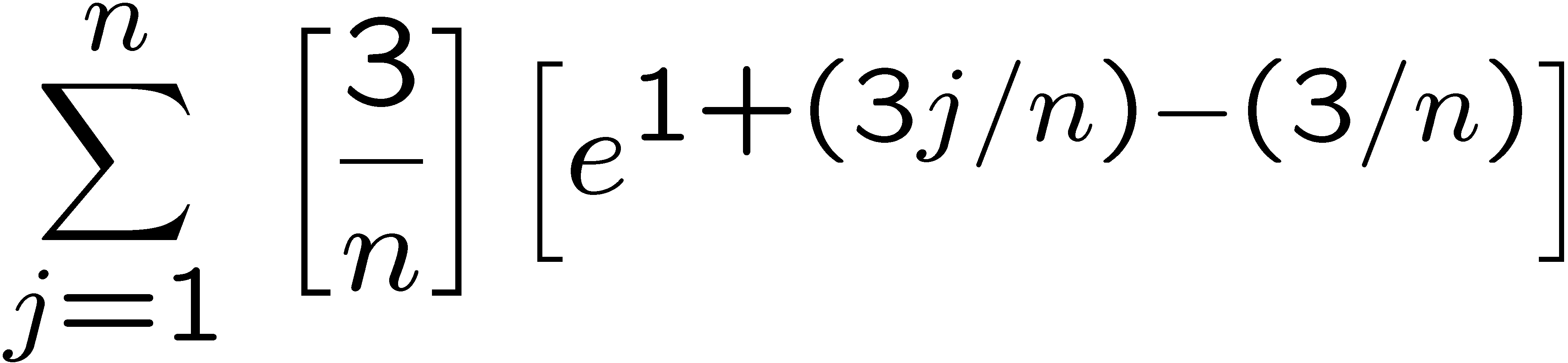 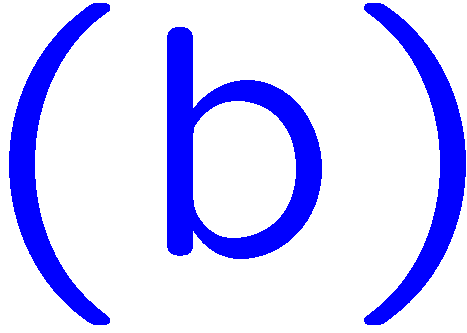 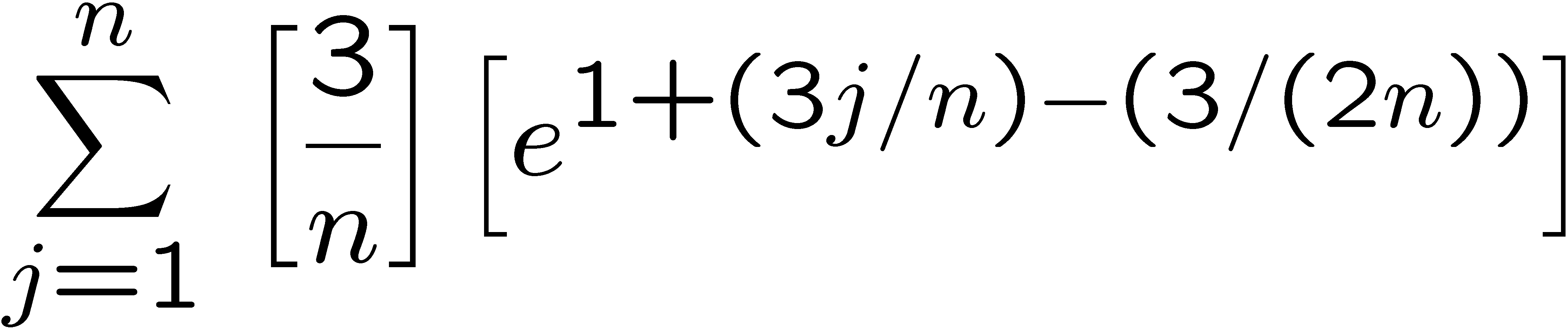 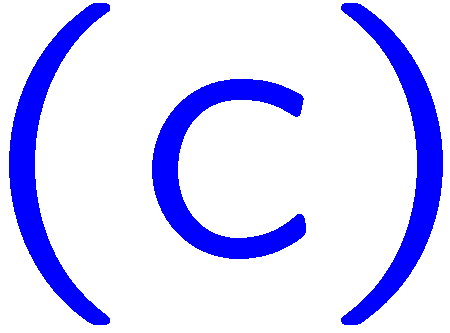 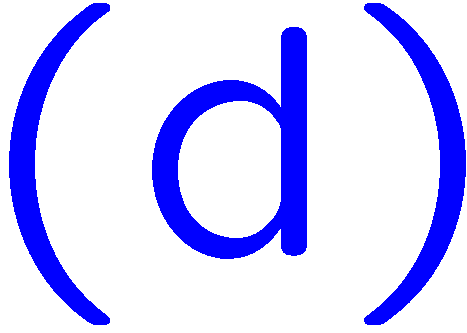 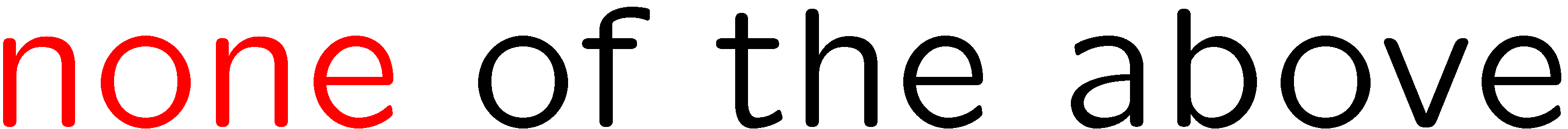 10
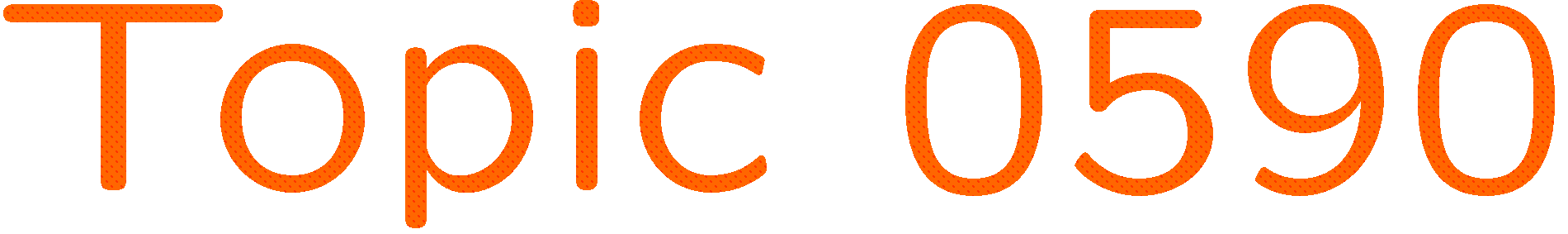 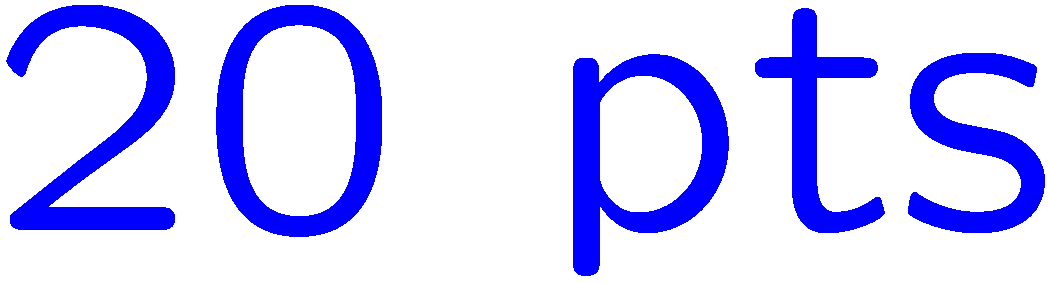 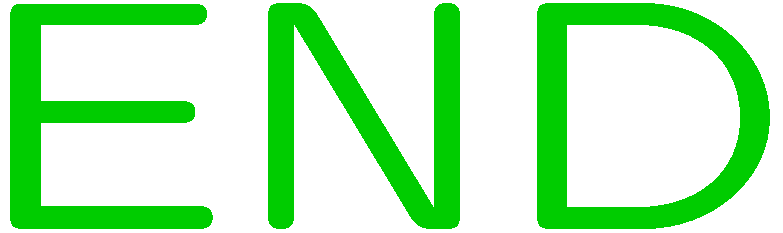 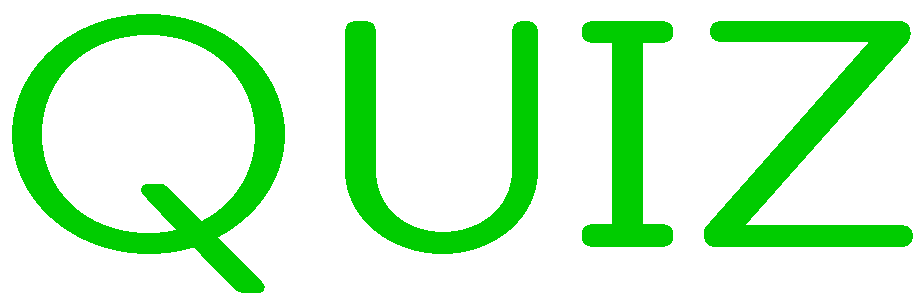 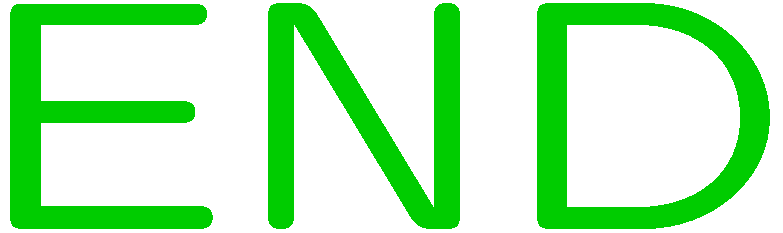 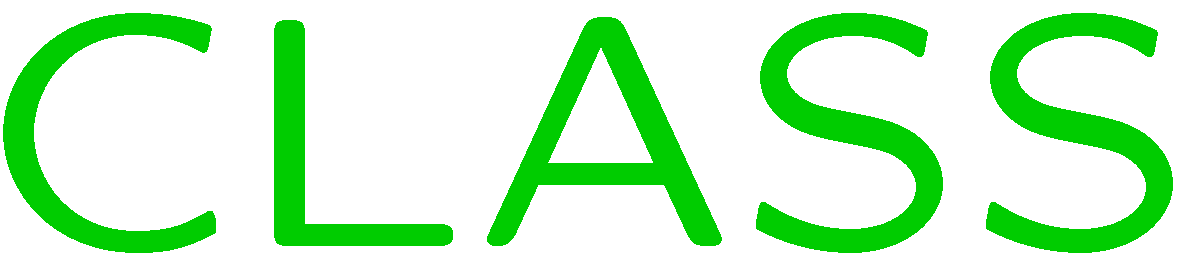 0 of 5
1+1=
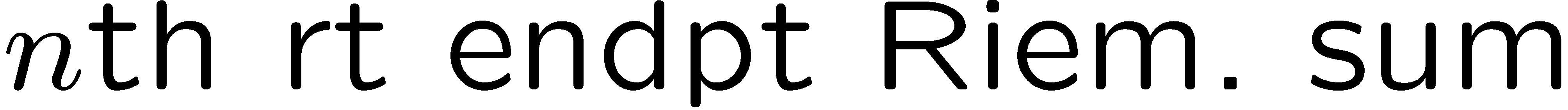 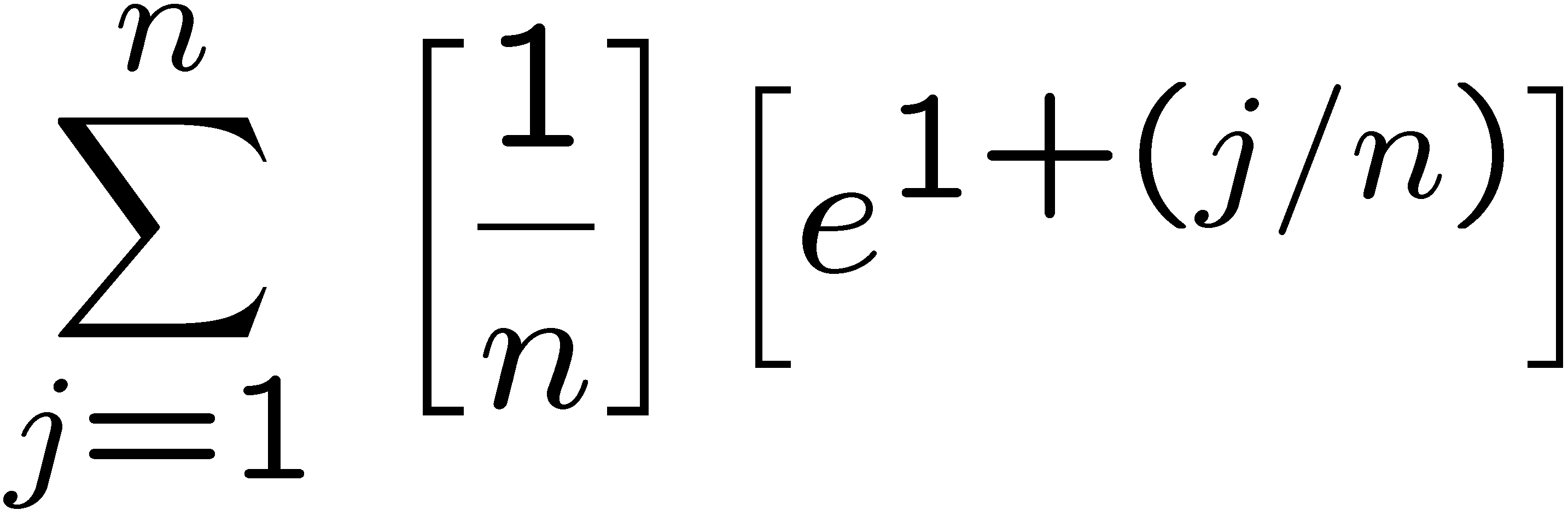 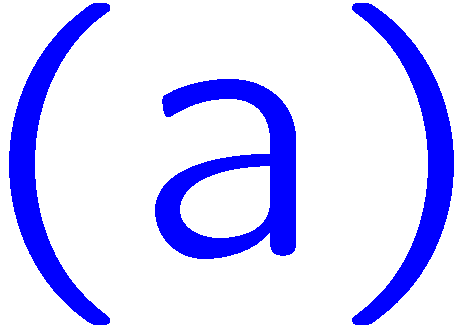 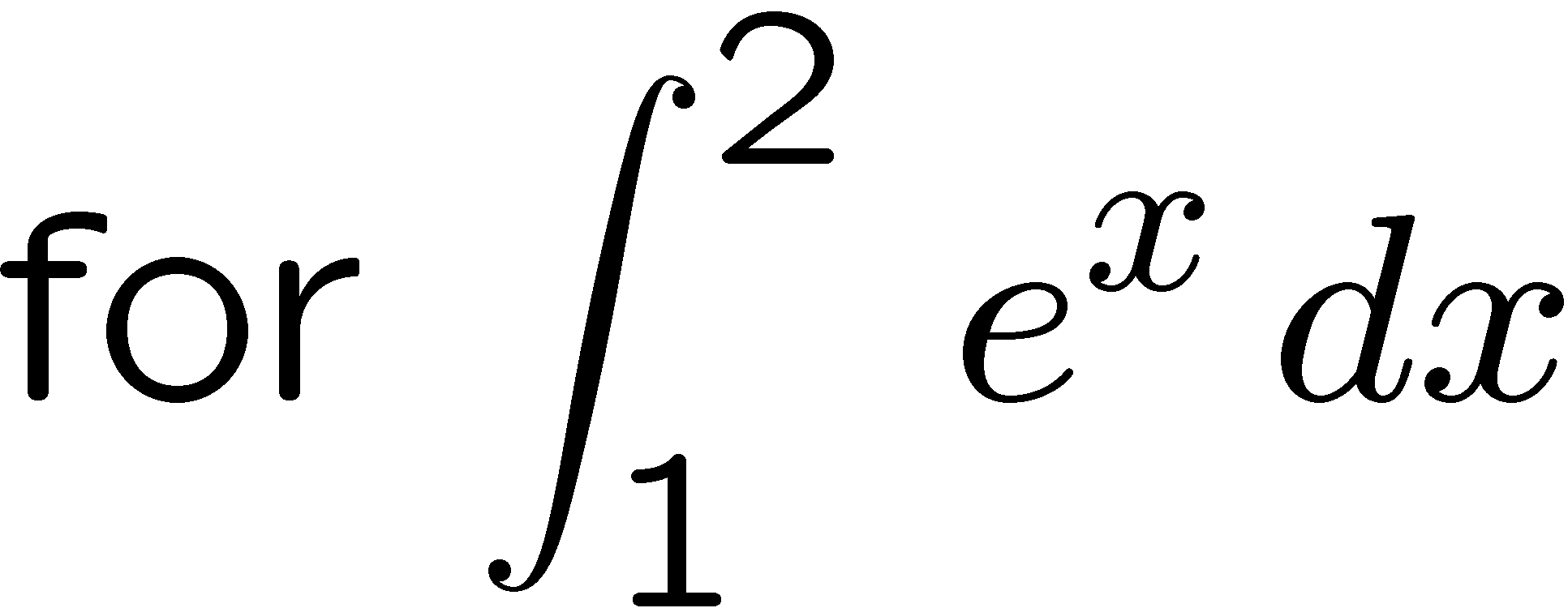 1
2
3
4
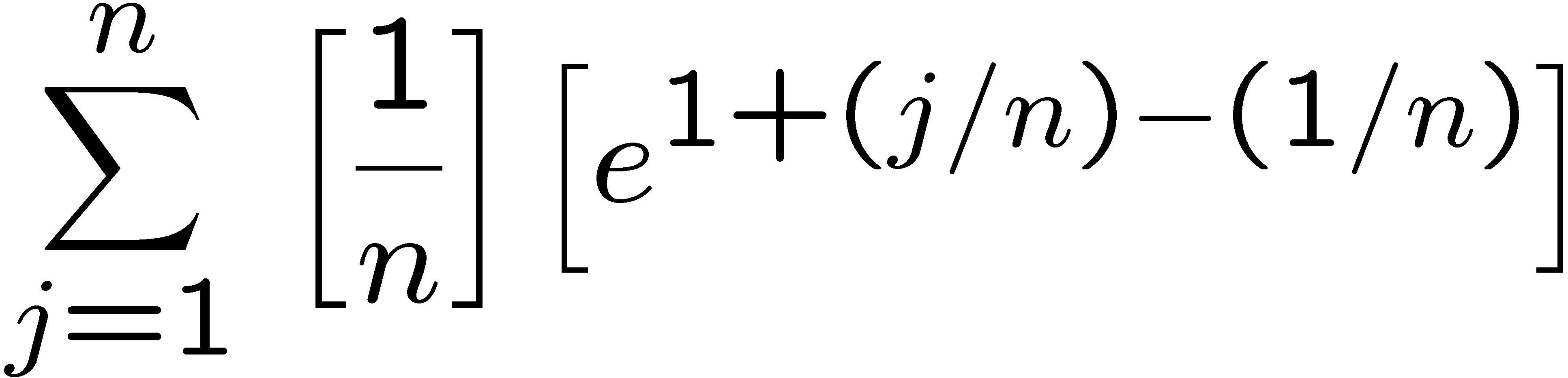 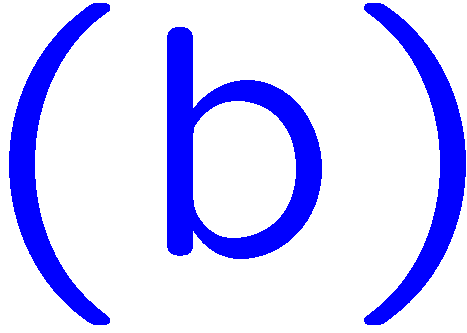 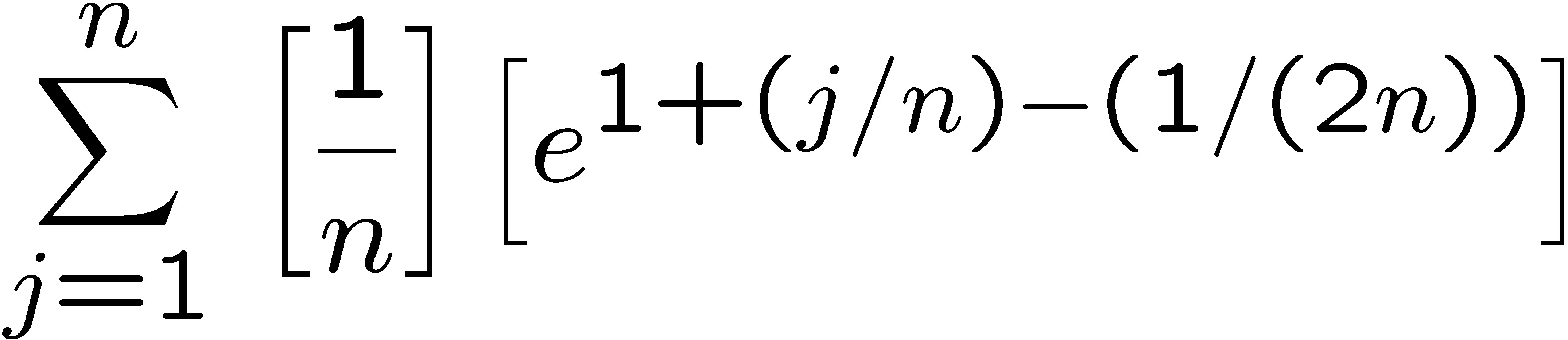 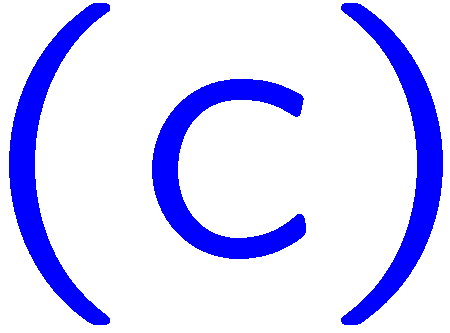 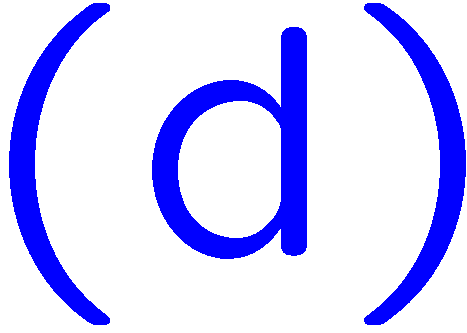 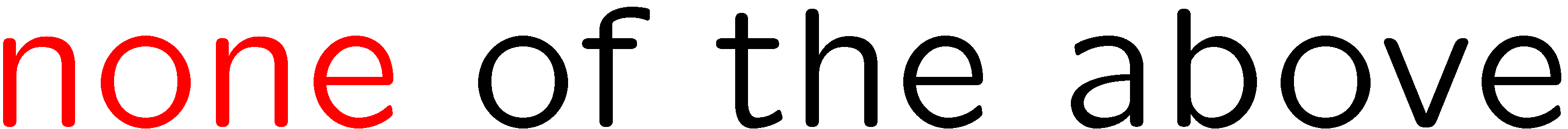 13
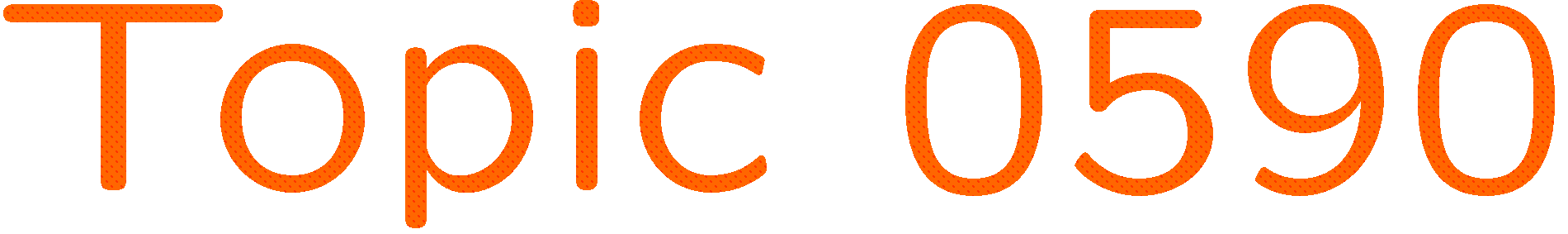 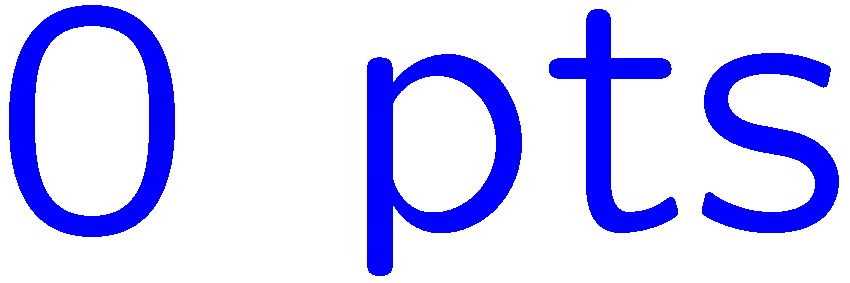 0 of 5
1+1=
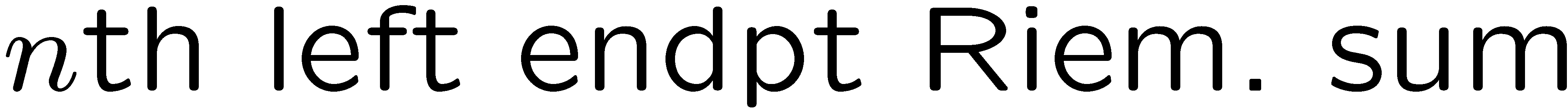 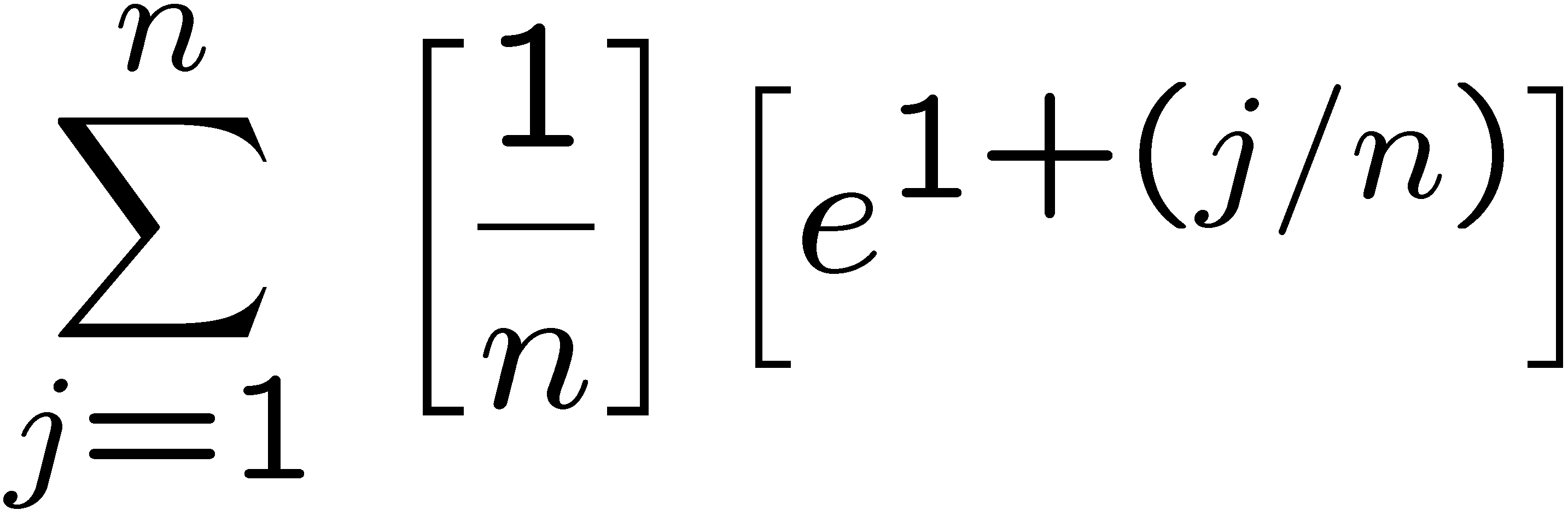 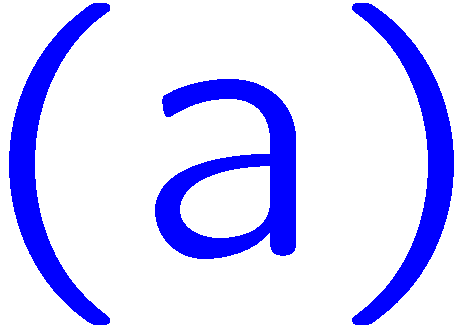 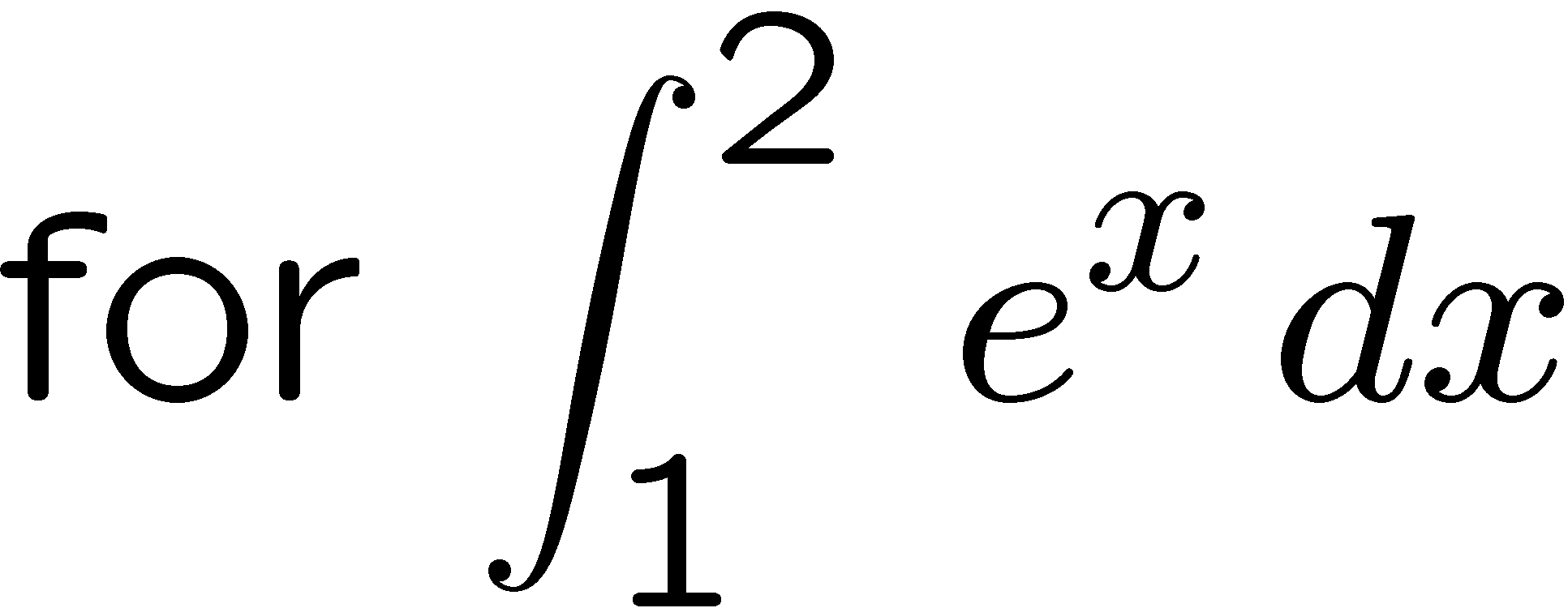 1
2
3
4
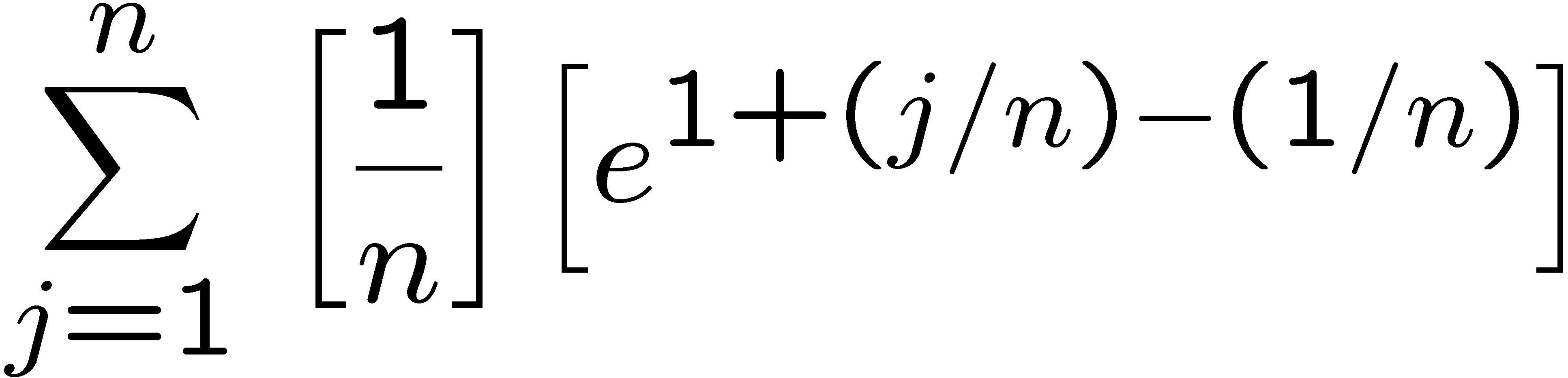 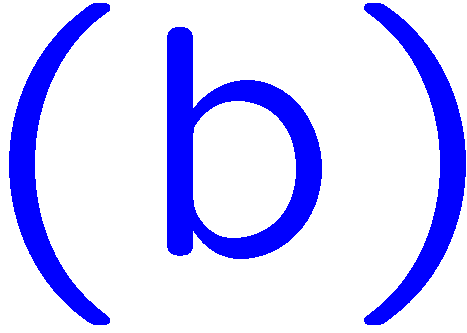 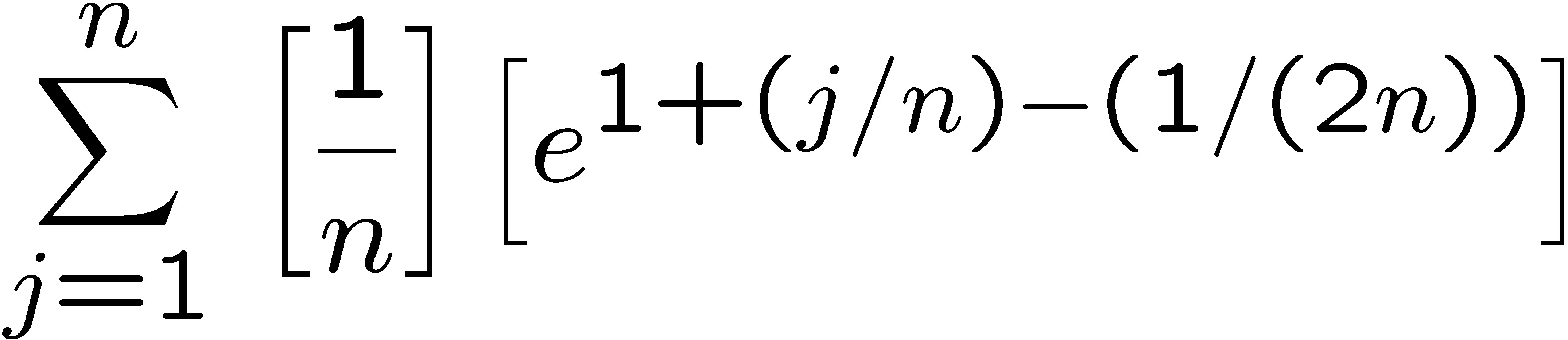 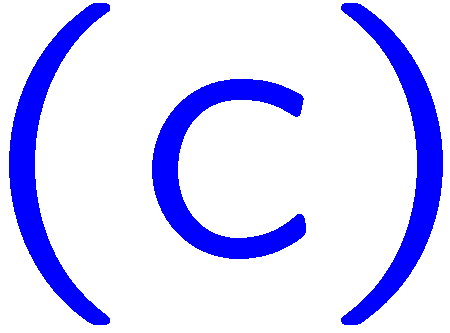 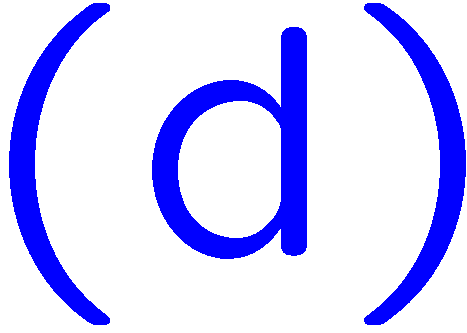 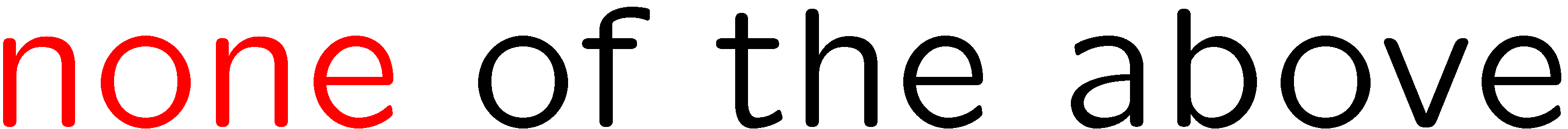 14
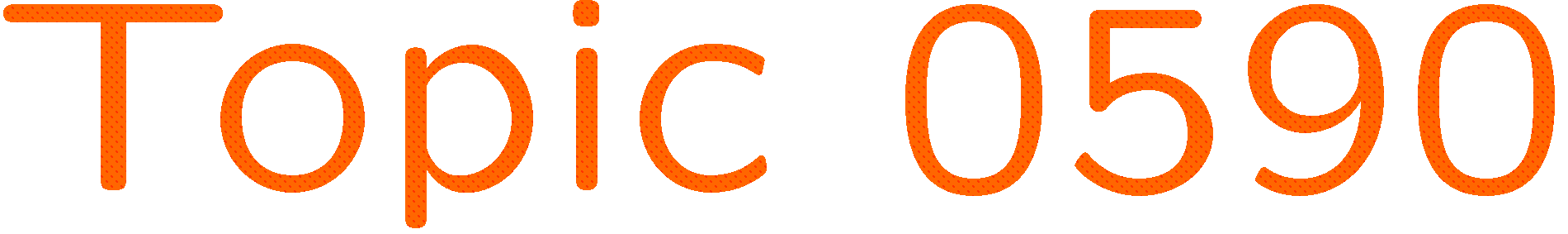 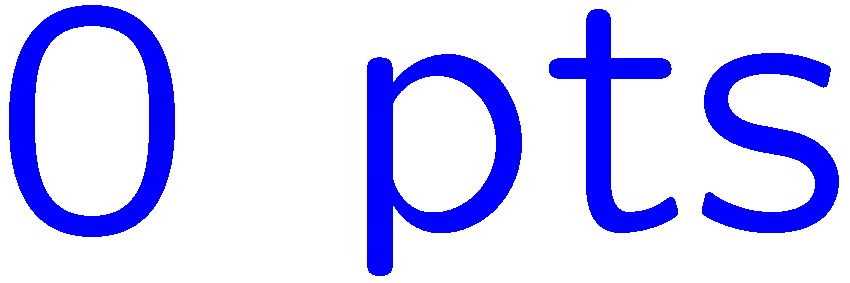 0 of 5
1+1=
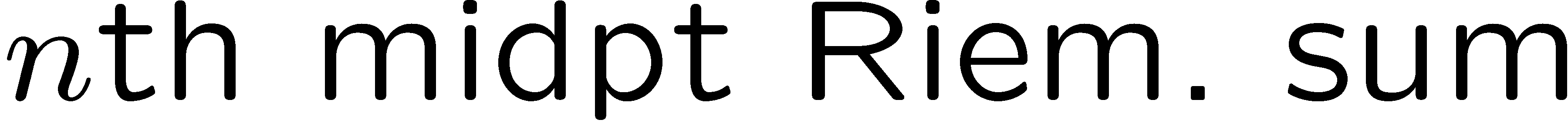 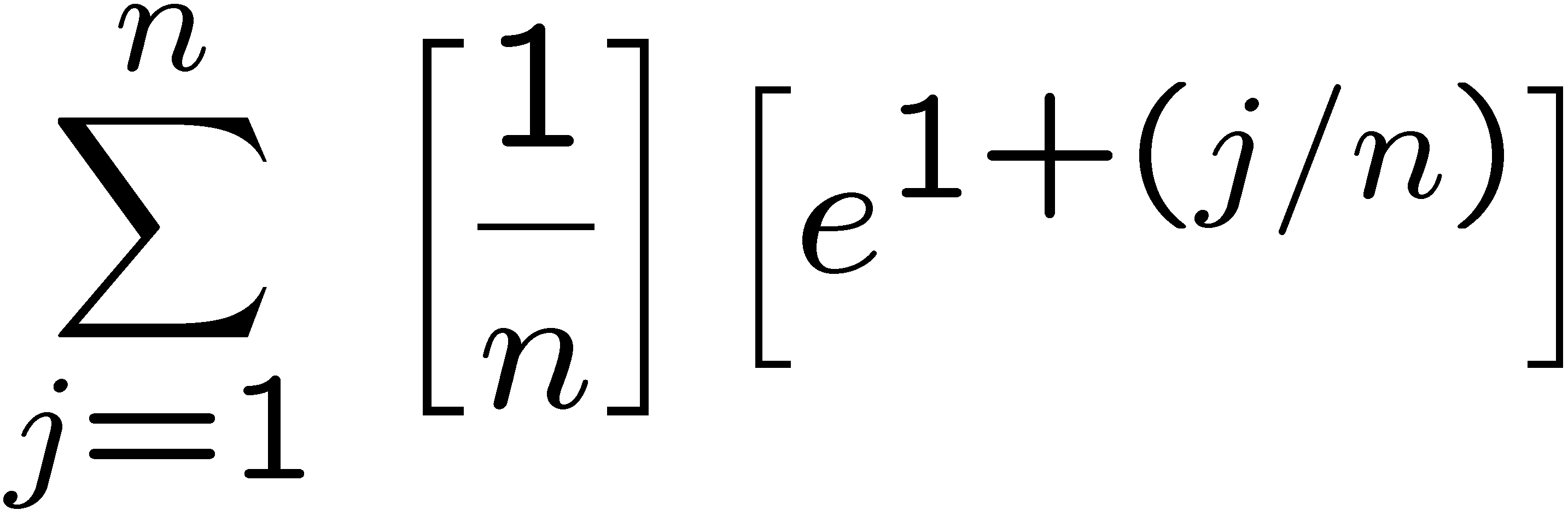 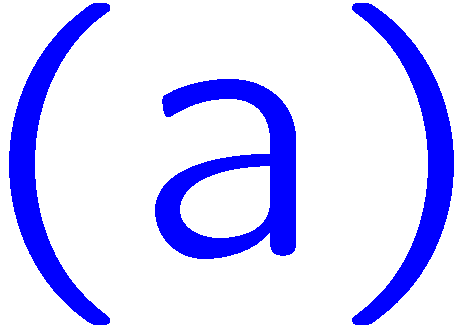 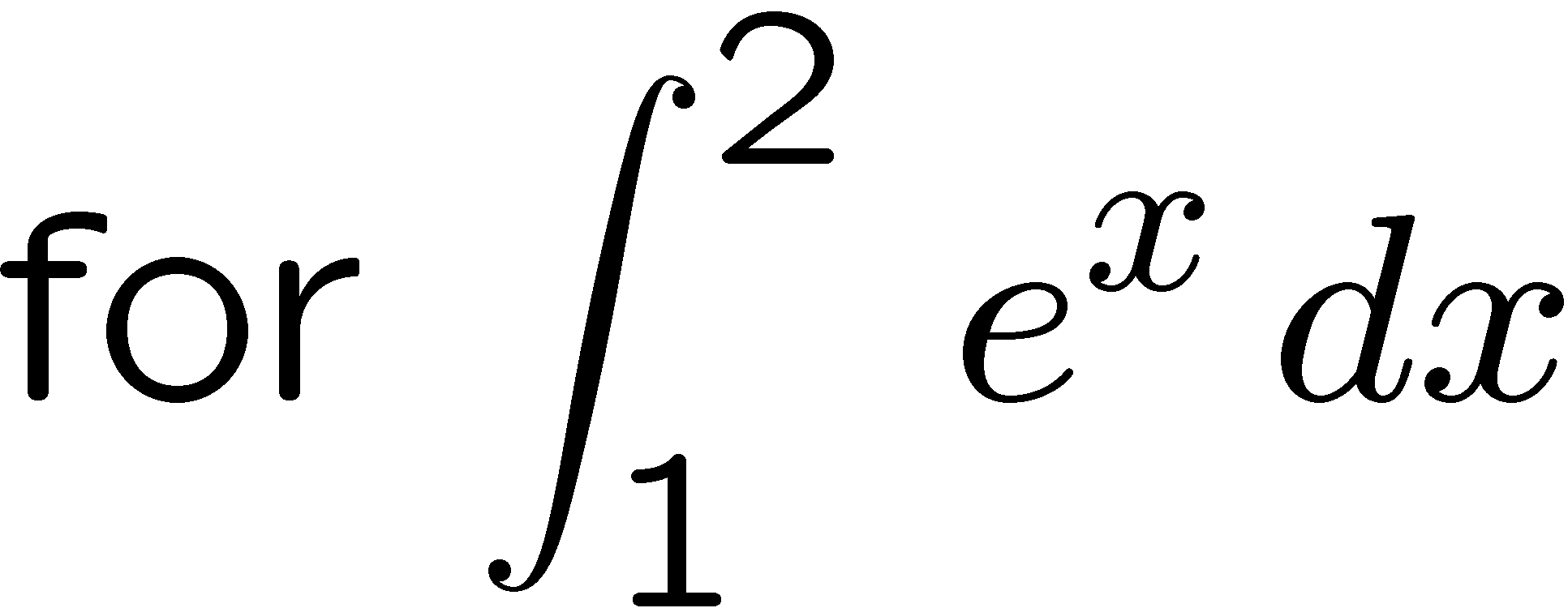 1
2
3
4
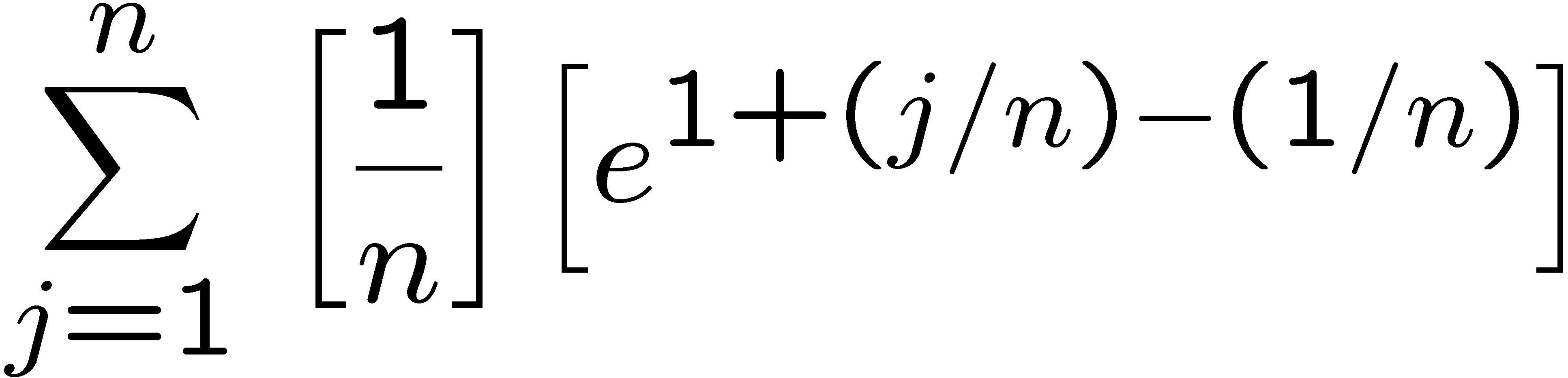 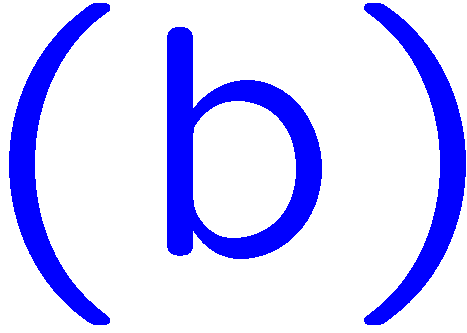 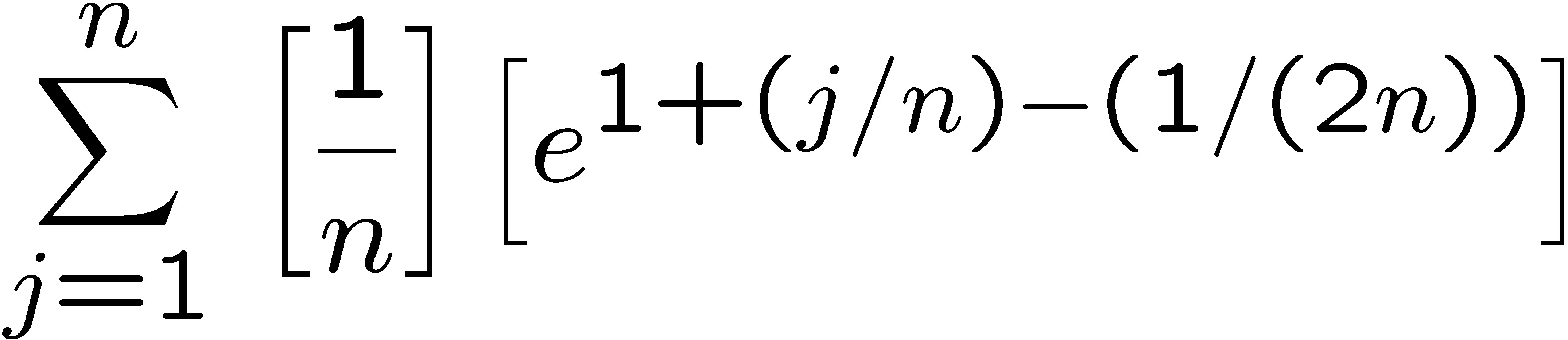 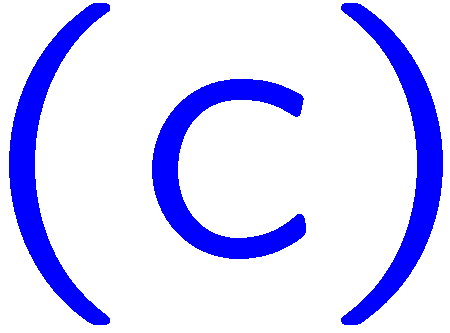 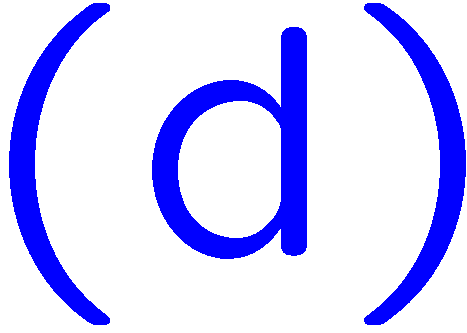 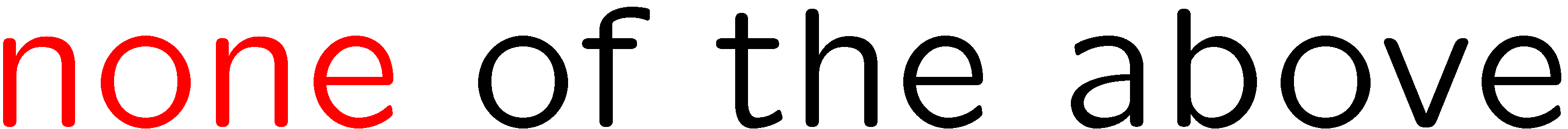 15
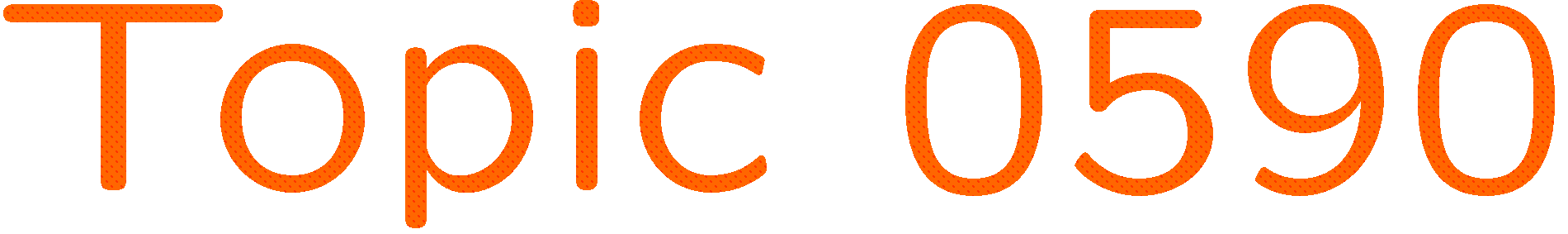 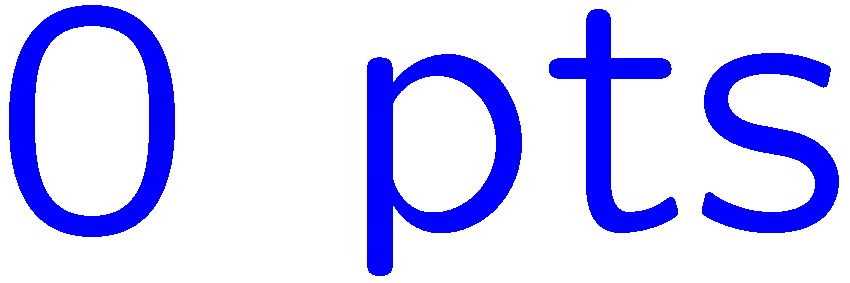 0 of 5
1+1=
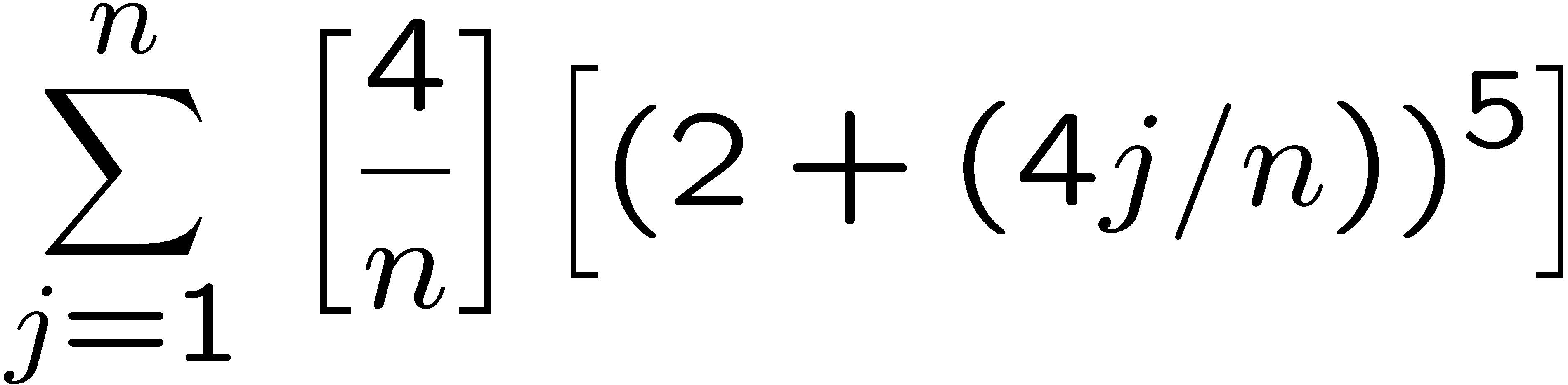 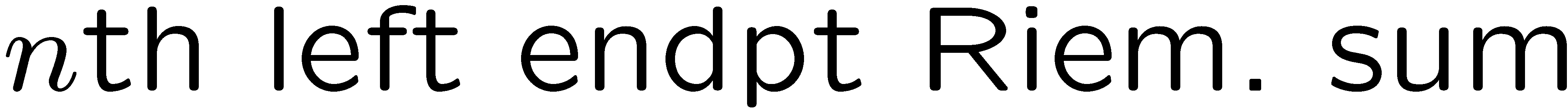 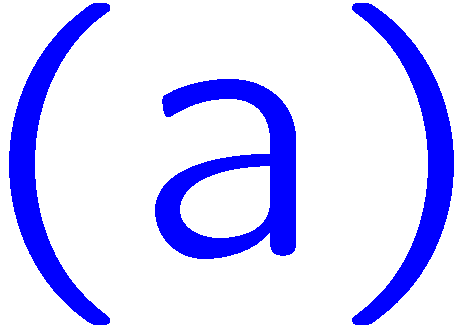 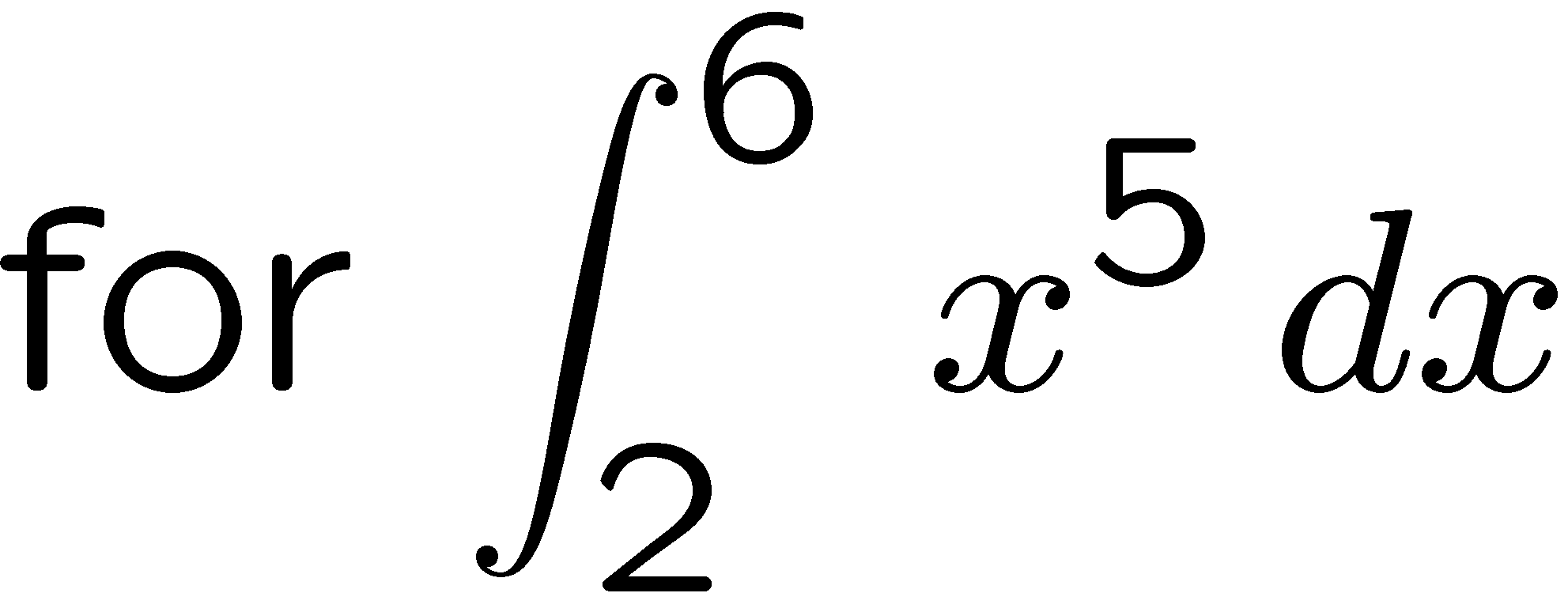 1
2
3
4
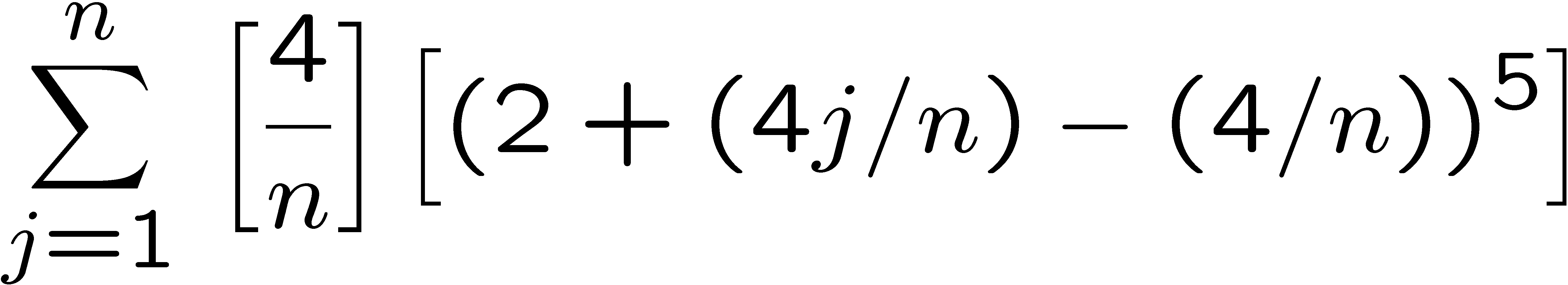 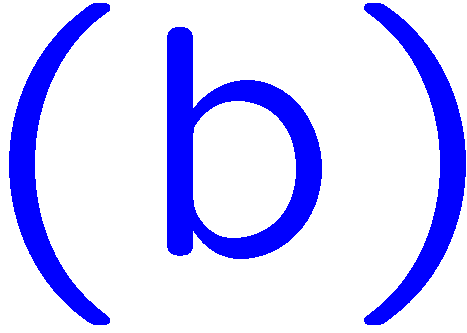 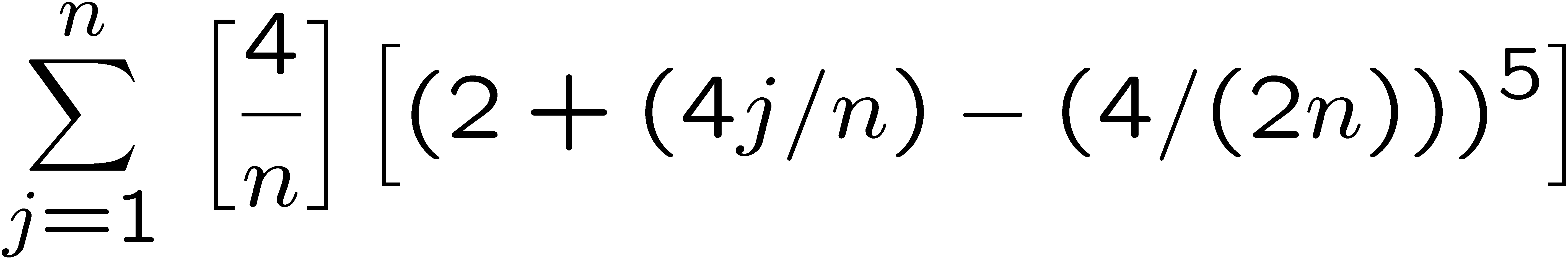 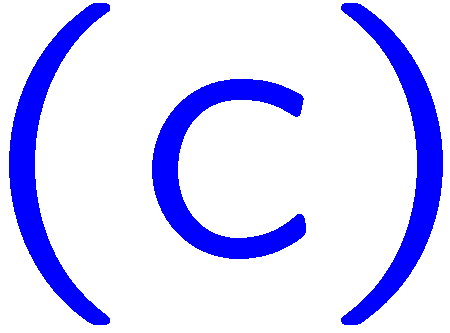 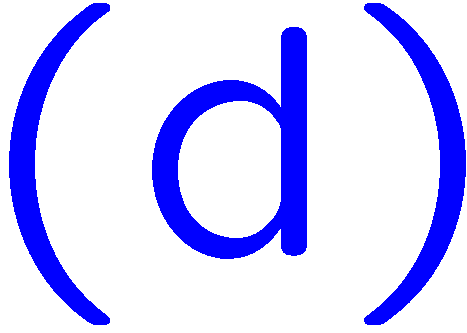 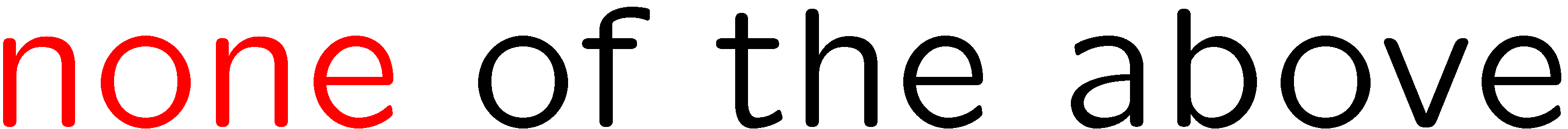 16
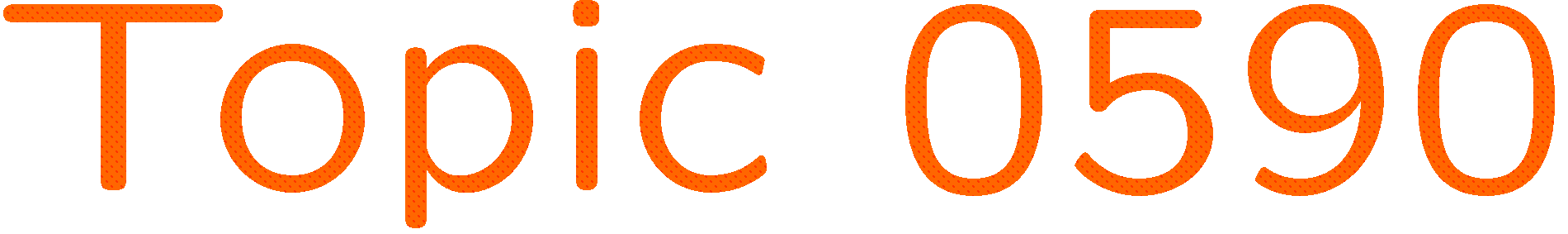 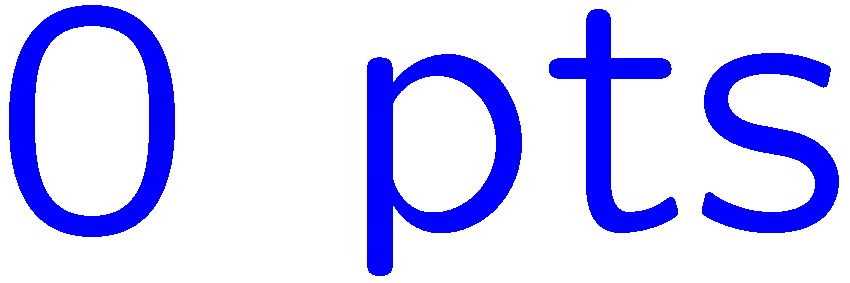 0 of 5
1+1=
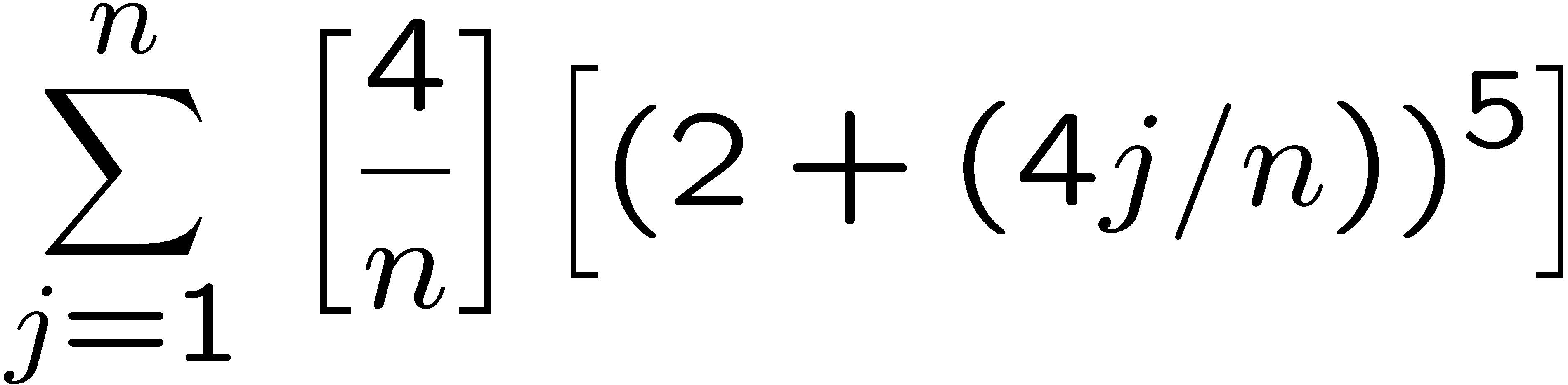 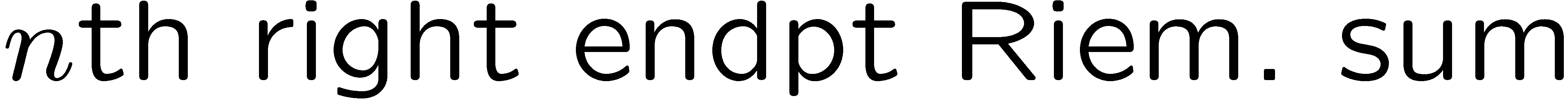 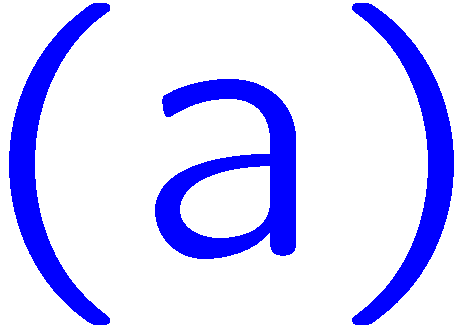 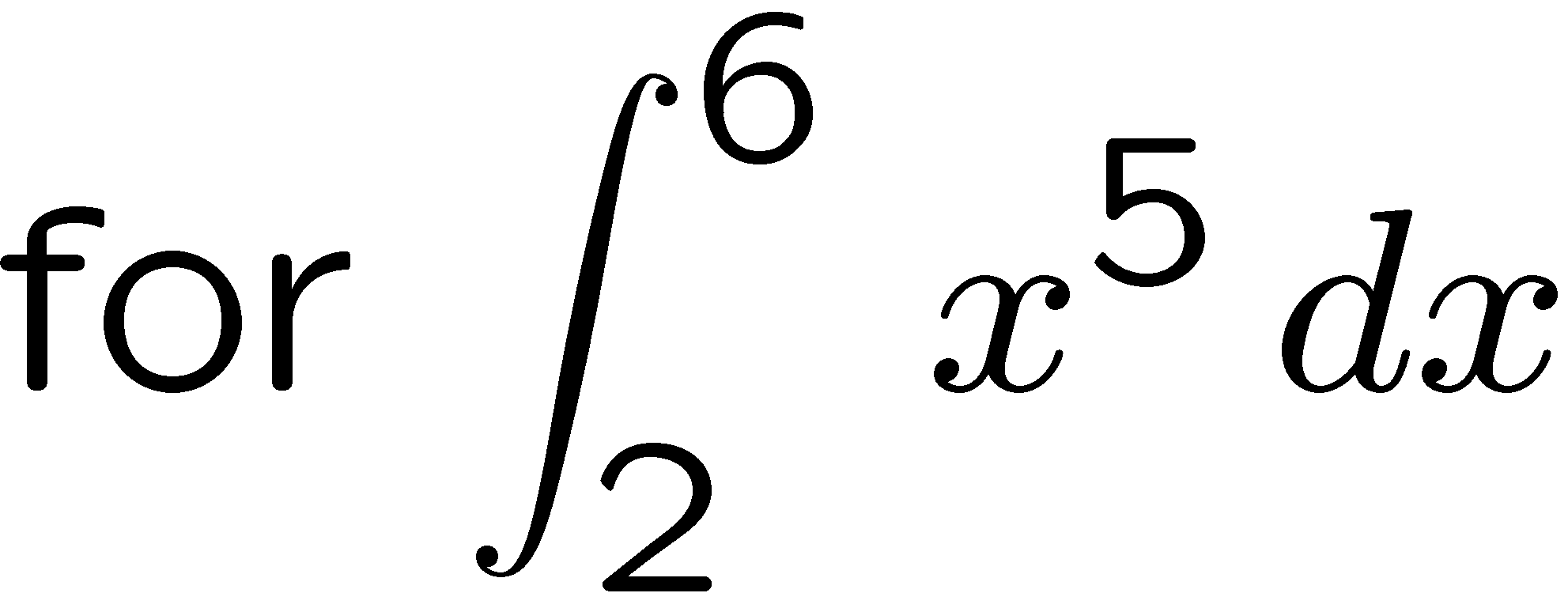 1
2
3
4
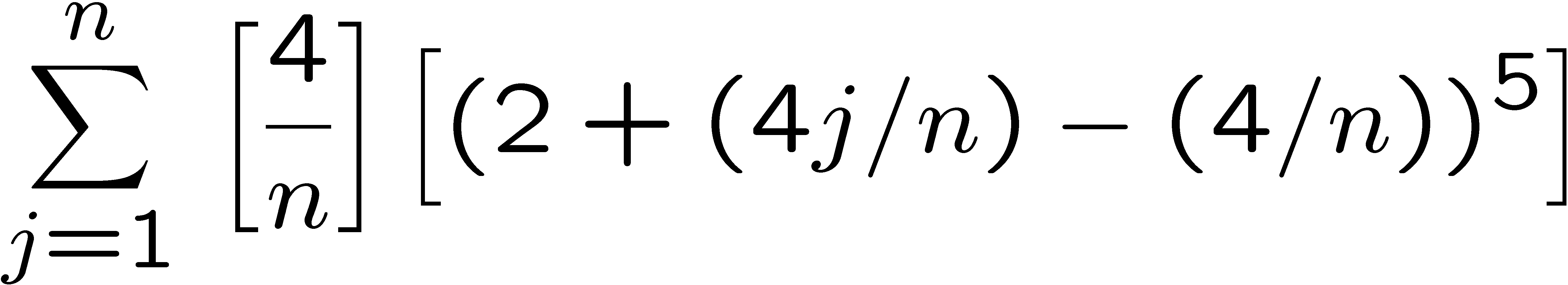 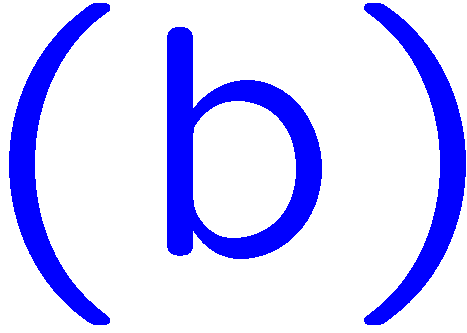 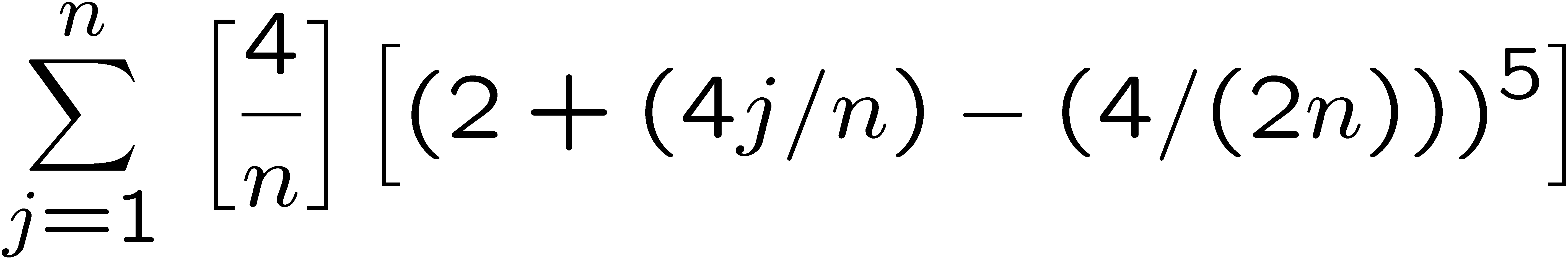 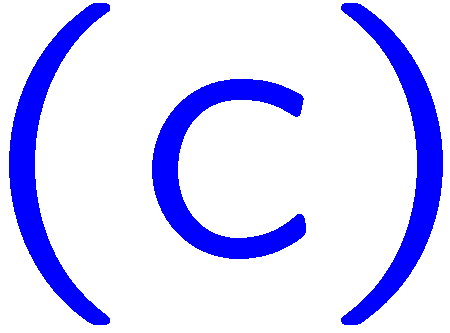 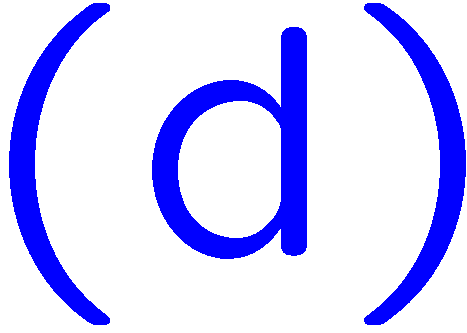 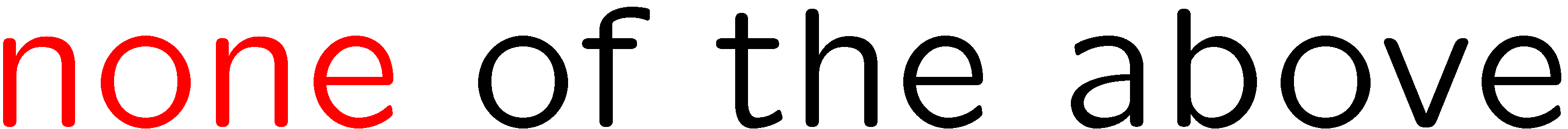 17
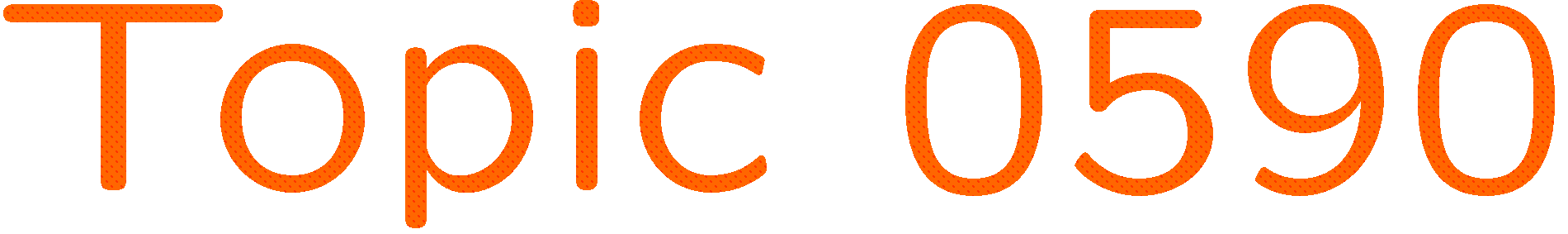 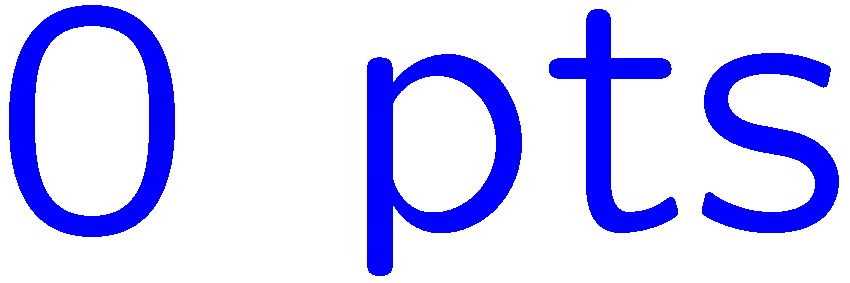 0 of 5
1+1=
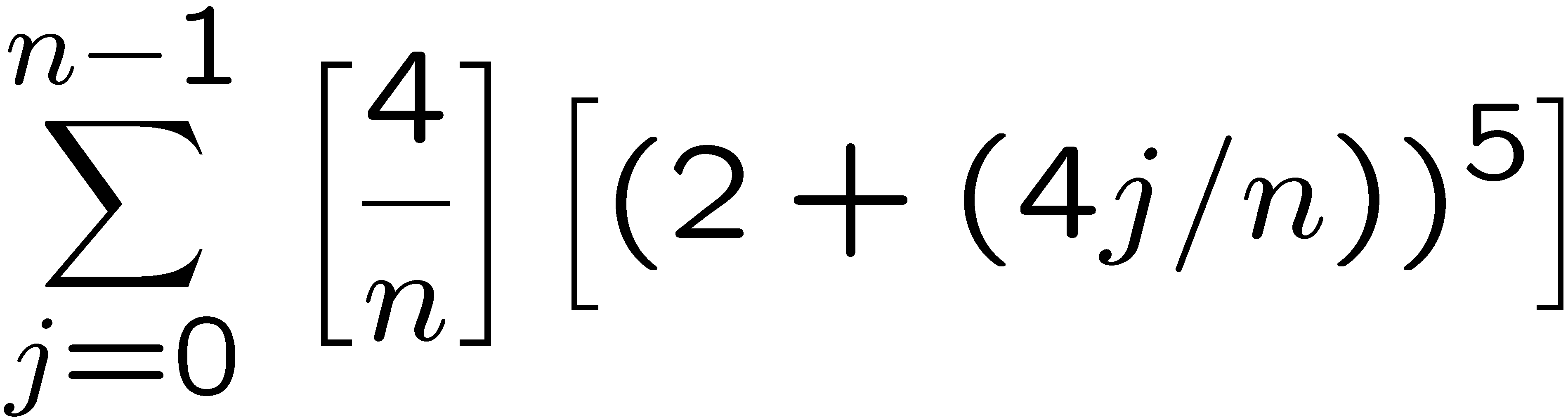 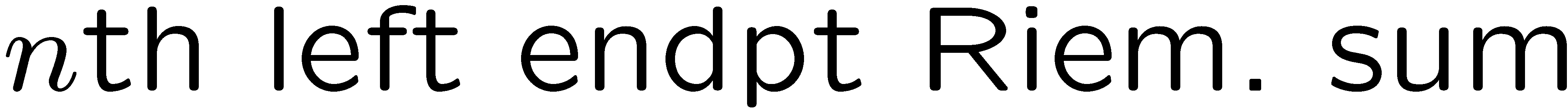 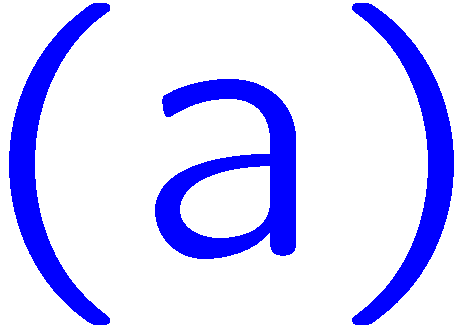 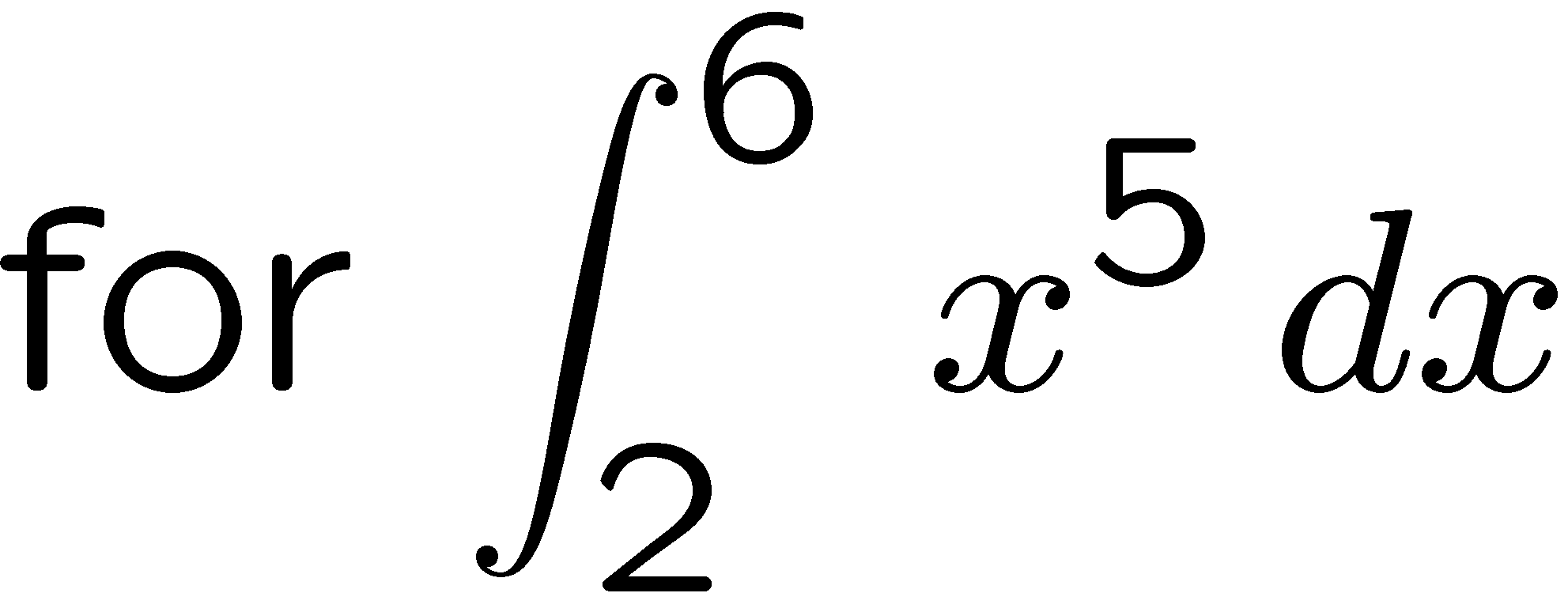 1
2
3
4
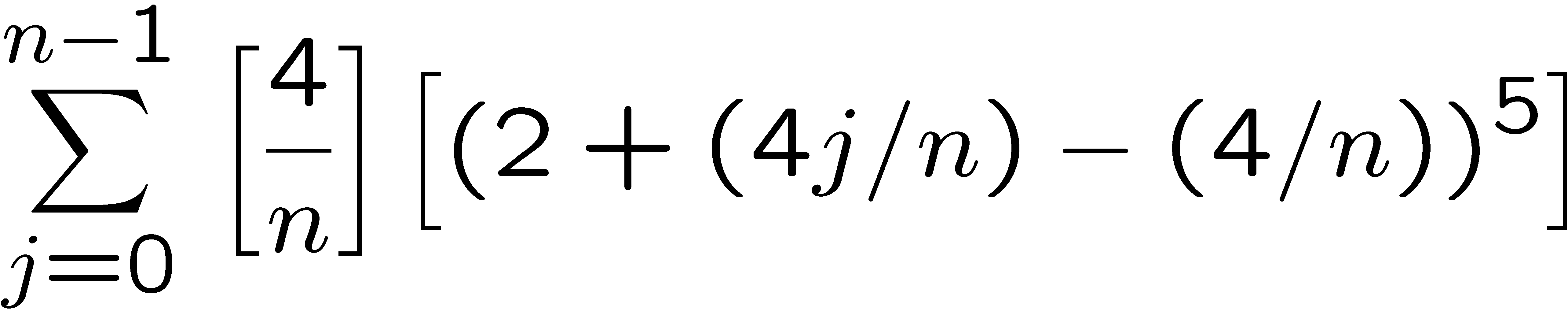 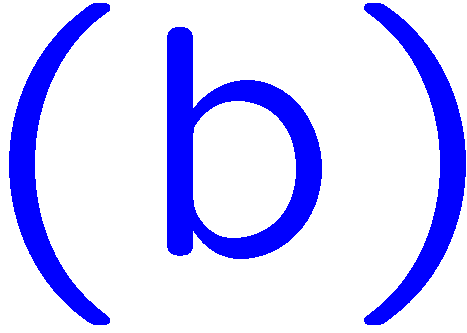 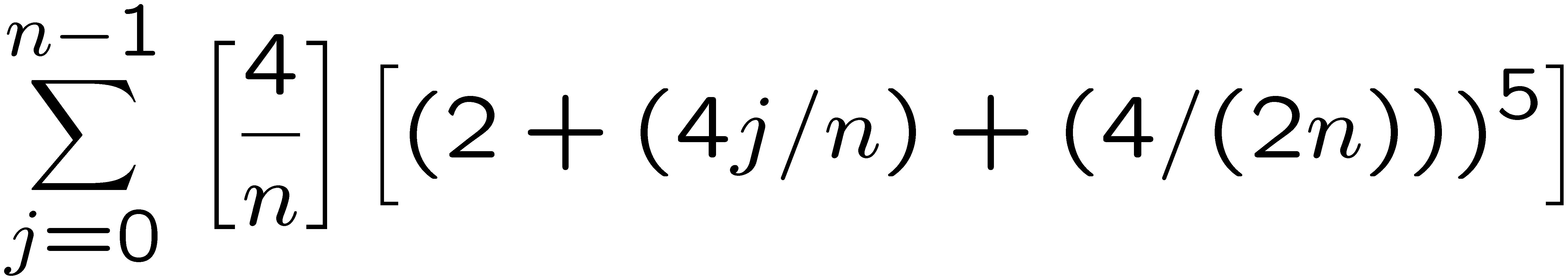 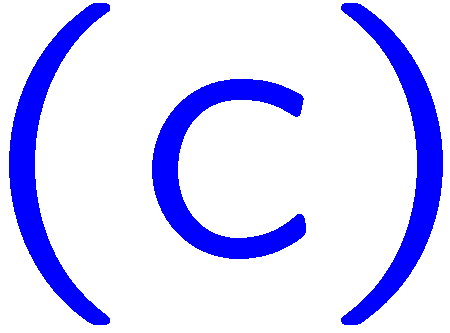 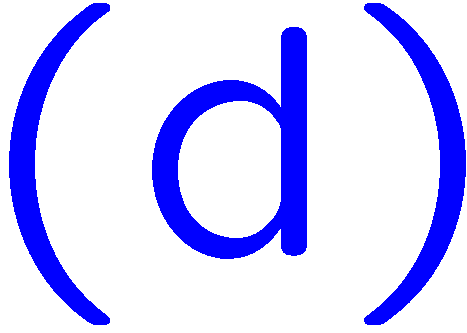 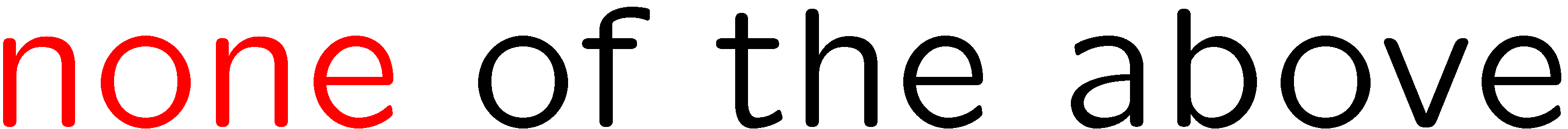 18
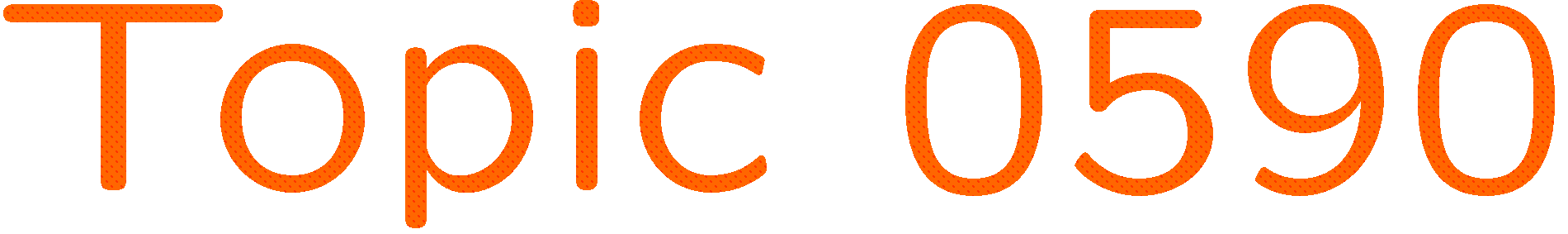 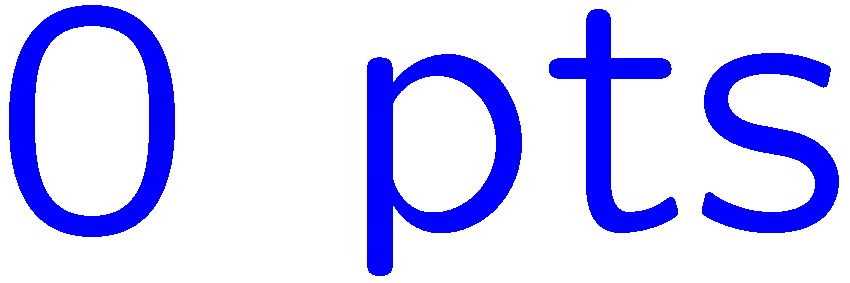 0 of 5
1+1=
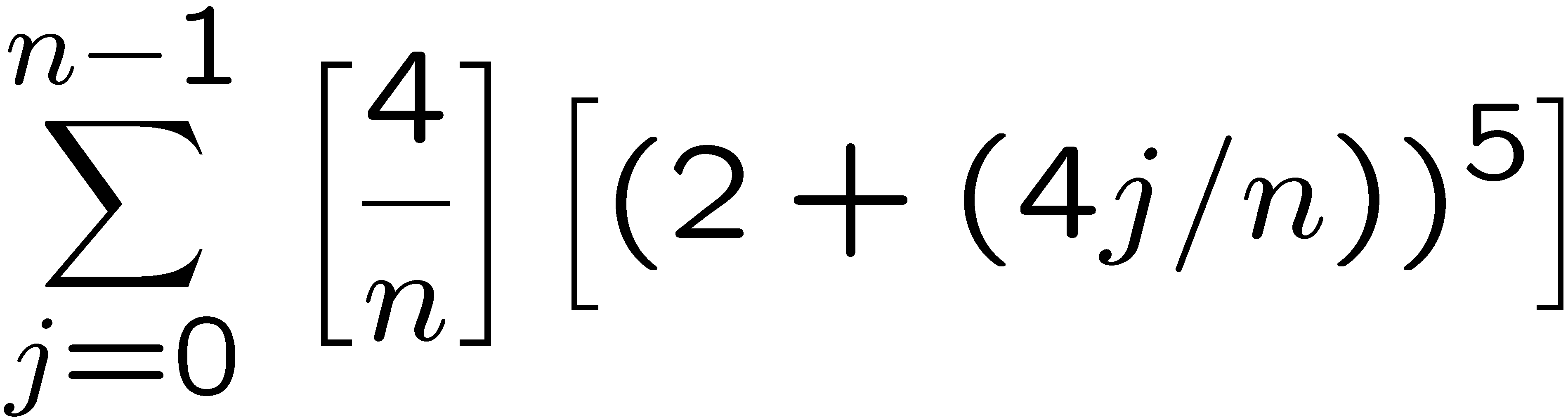 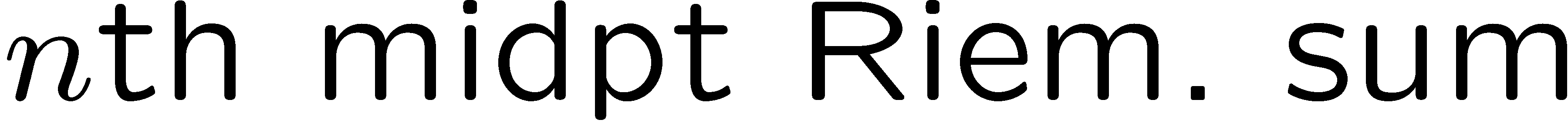 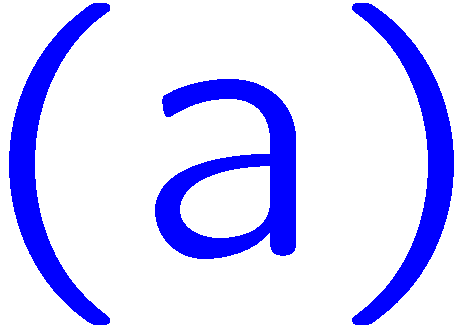 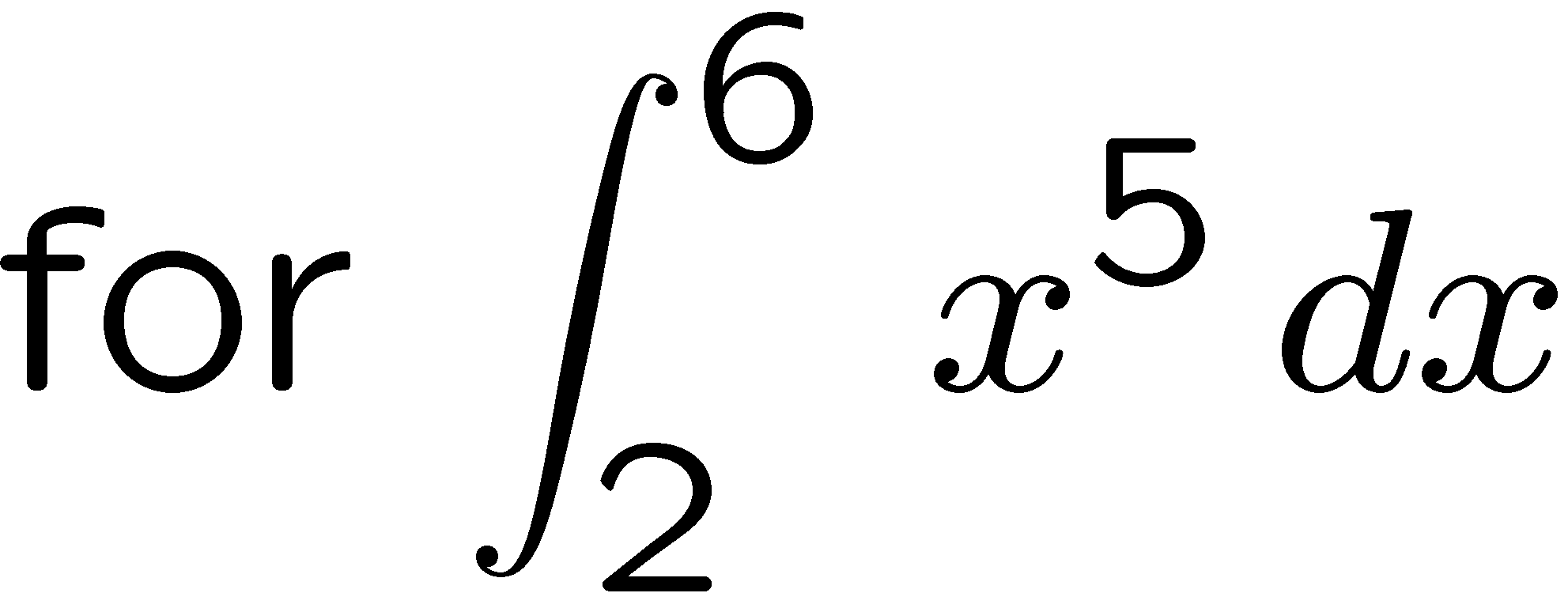 1
2
3
4
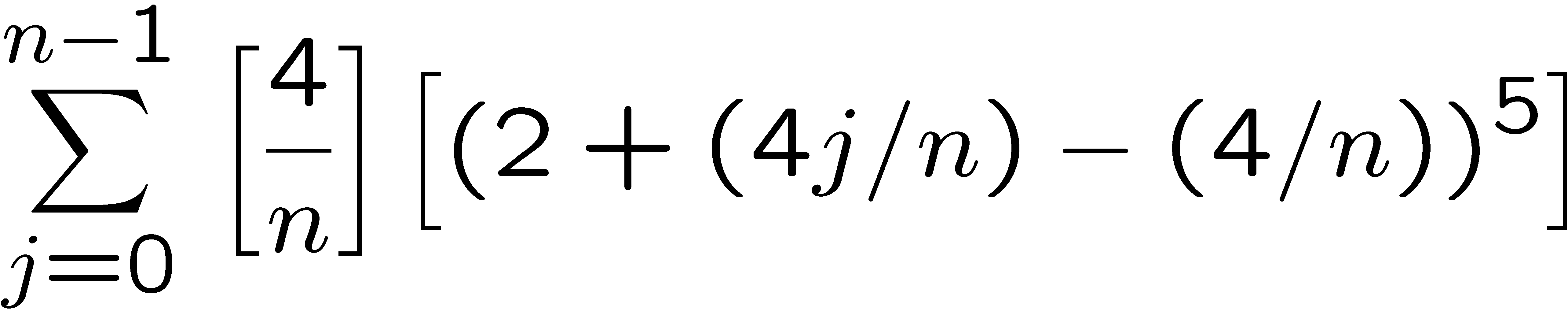 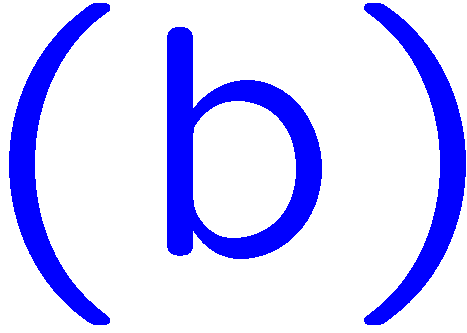 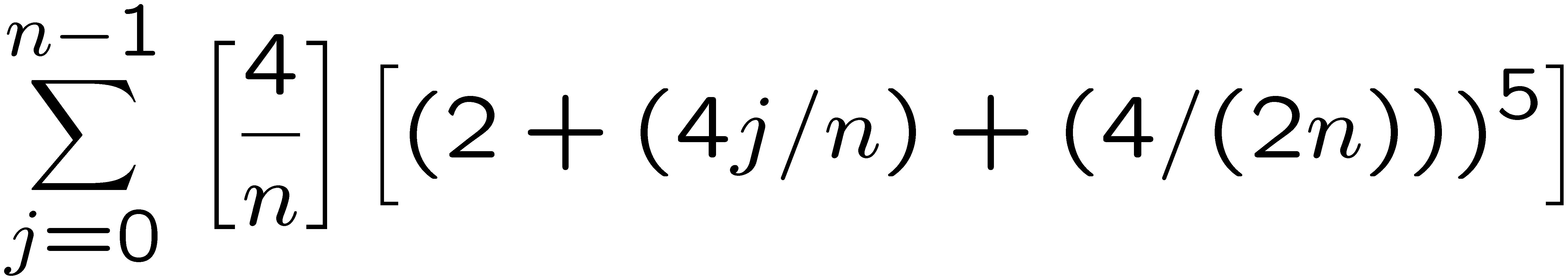 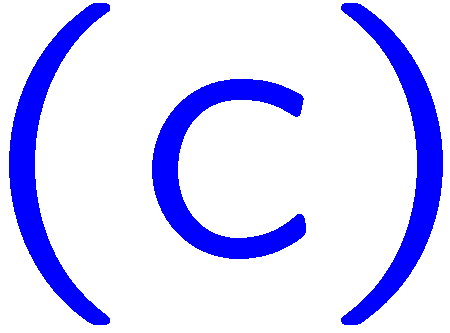 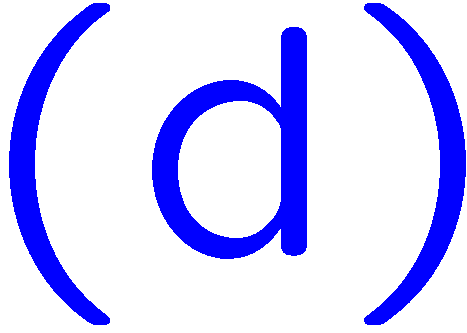 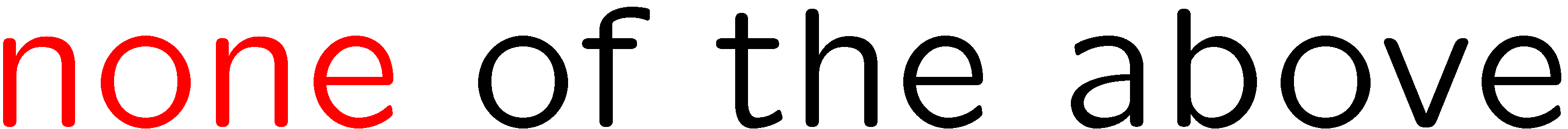 19
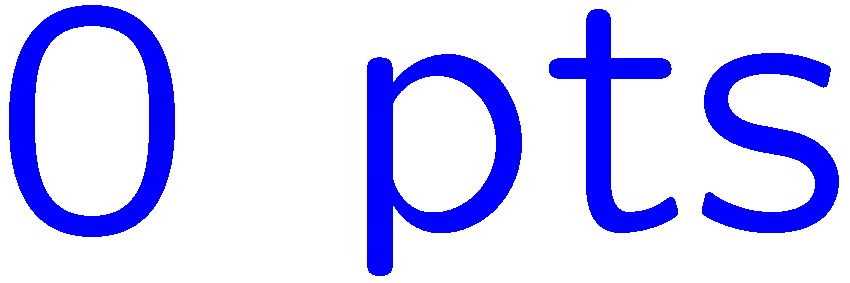 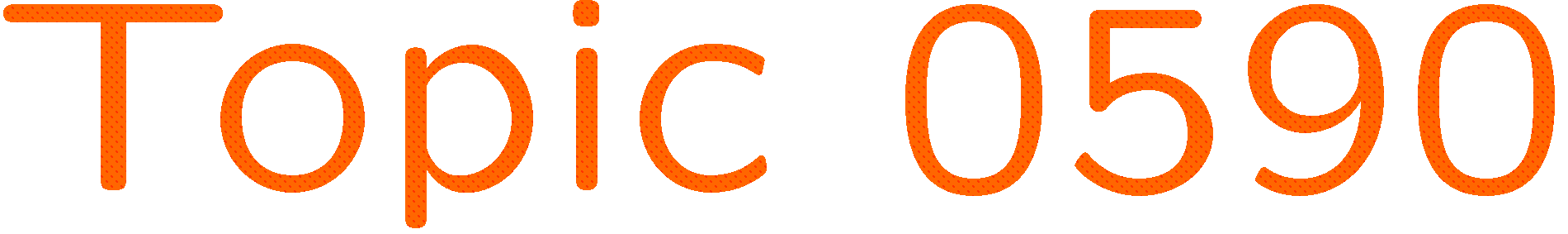 0 of 5
1+1=
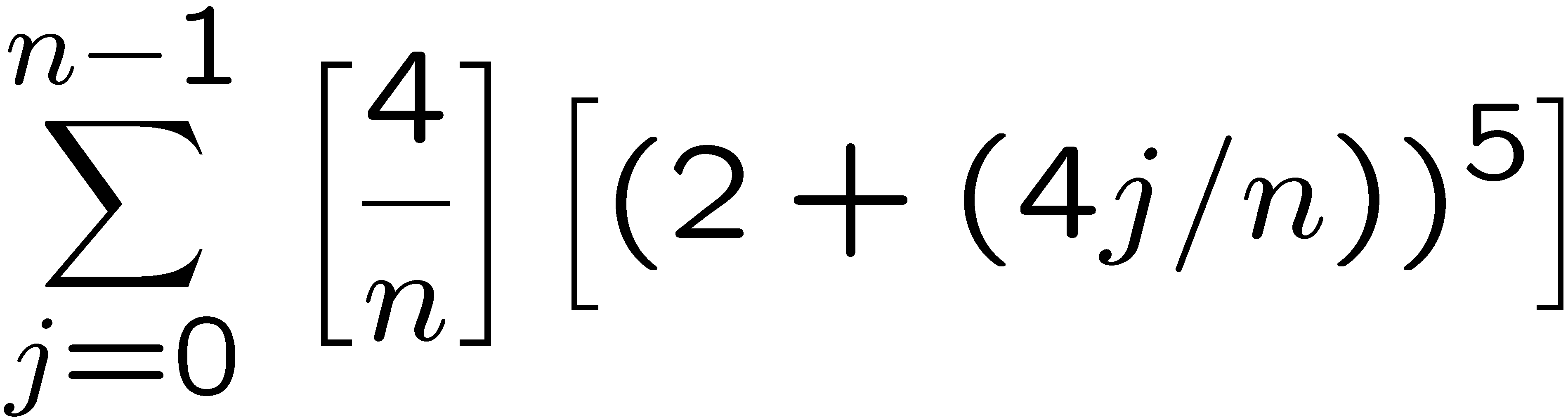 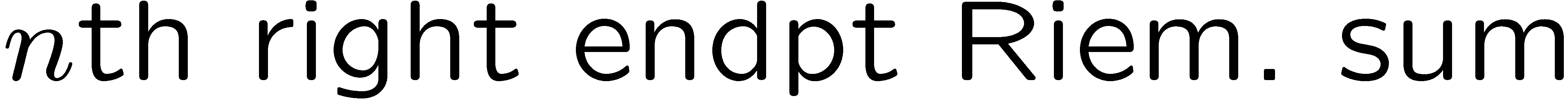 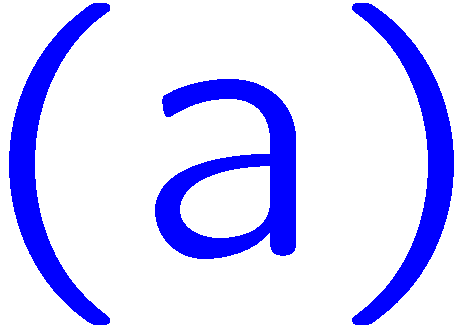 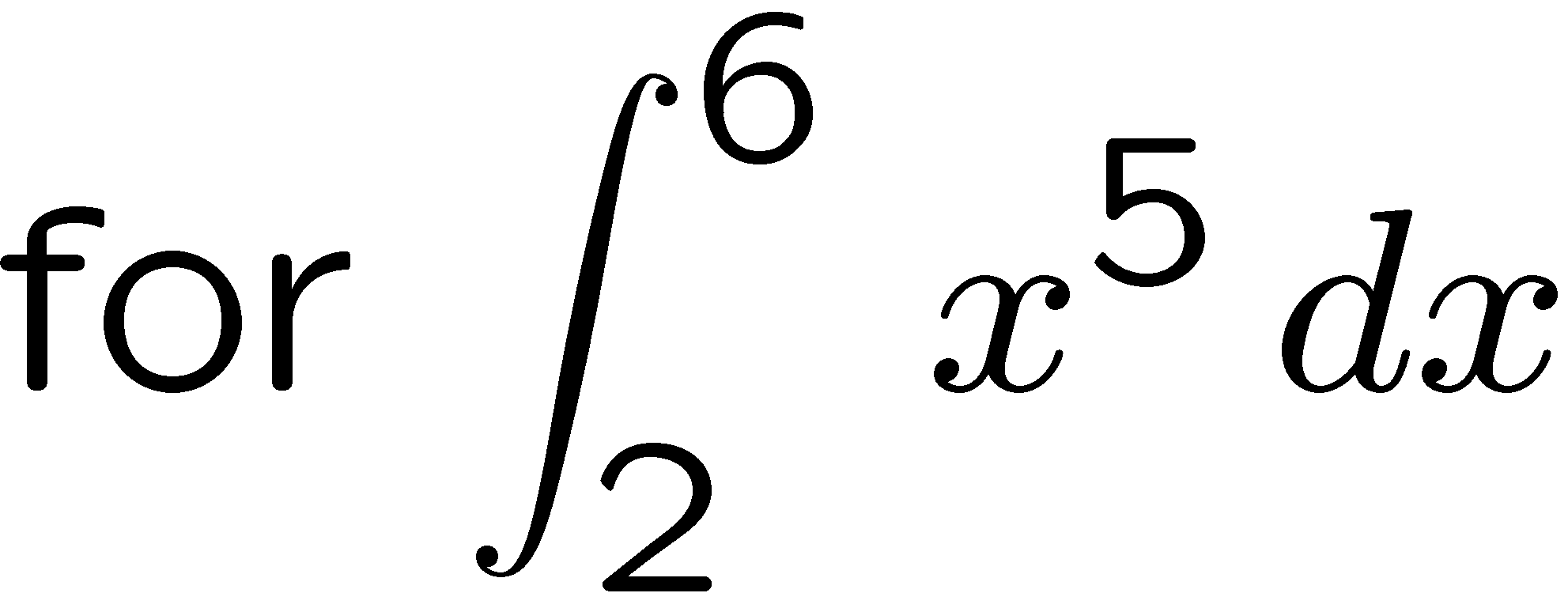 1
2
3
4
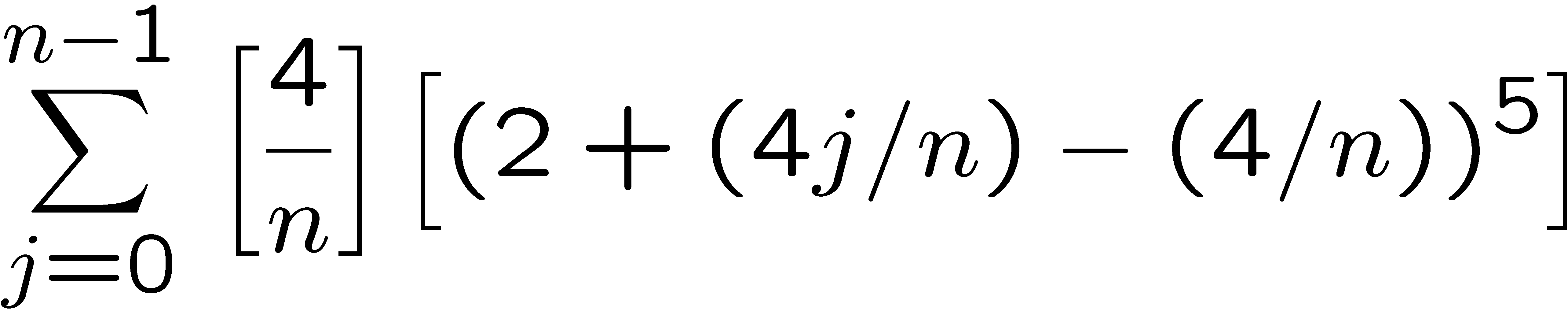 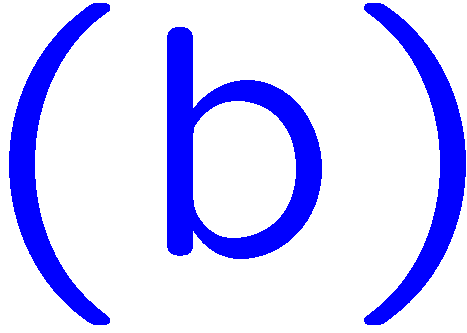 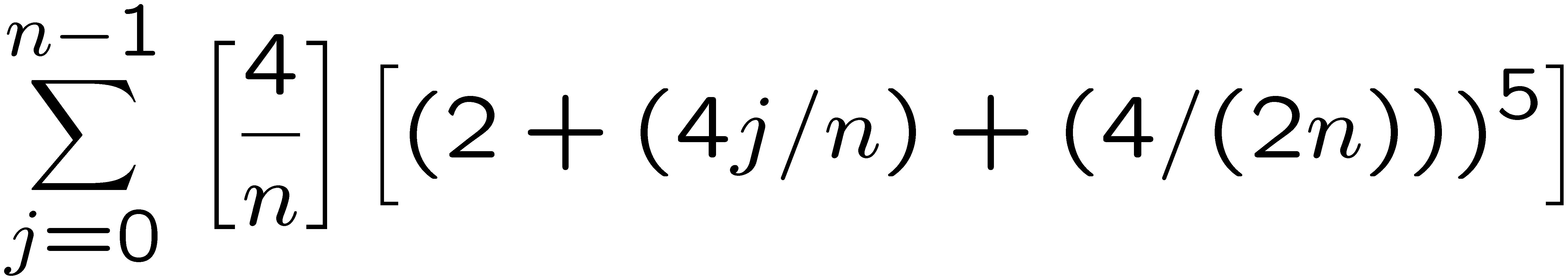 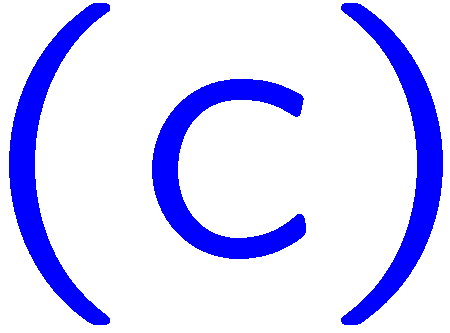 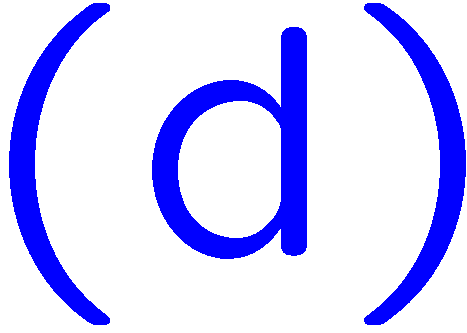 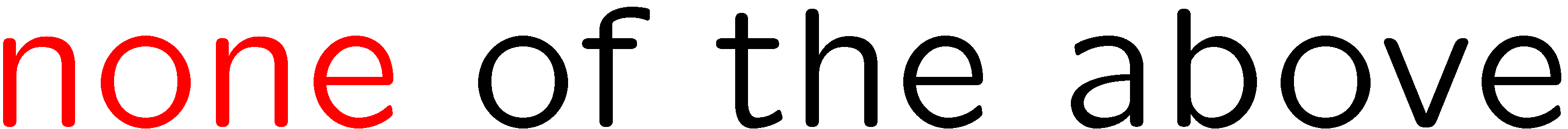 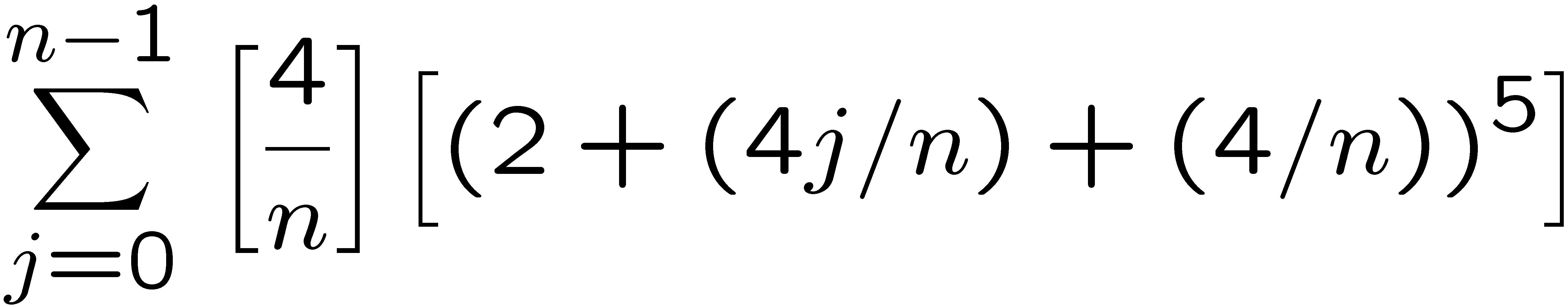 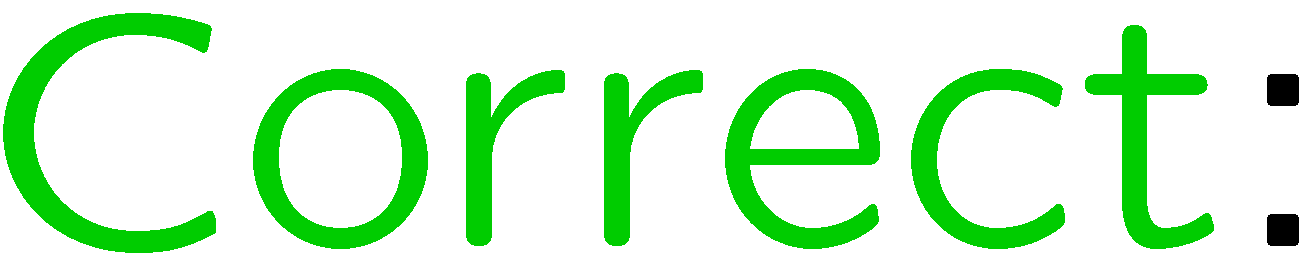 20
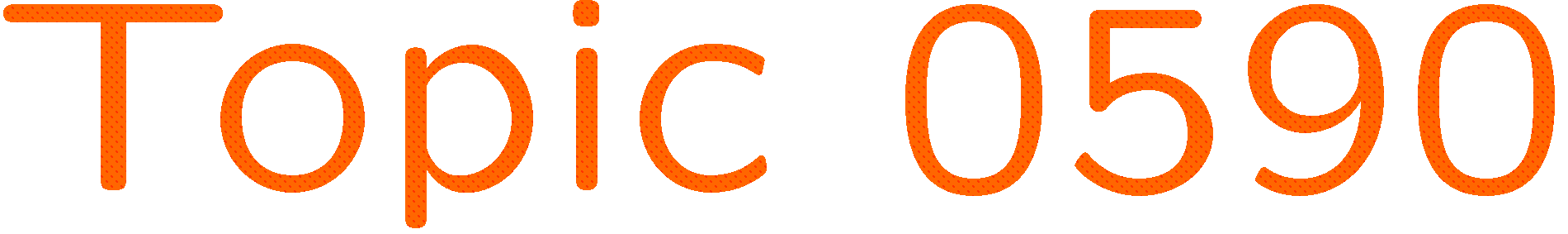 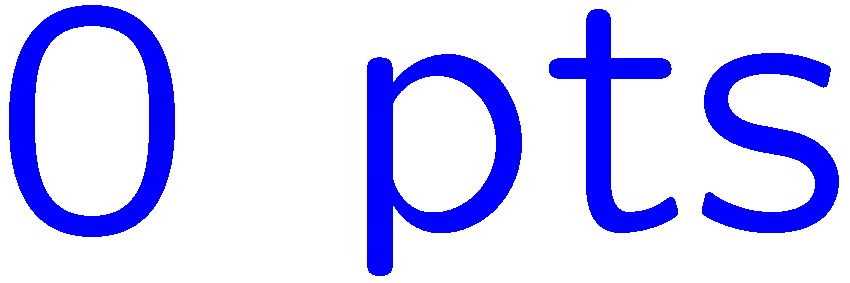 0 of 5
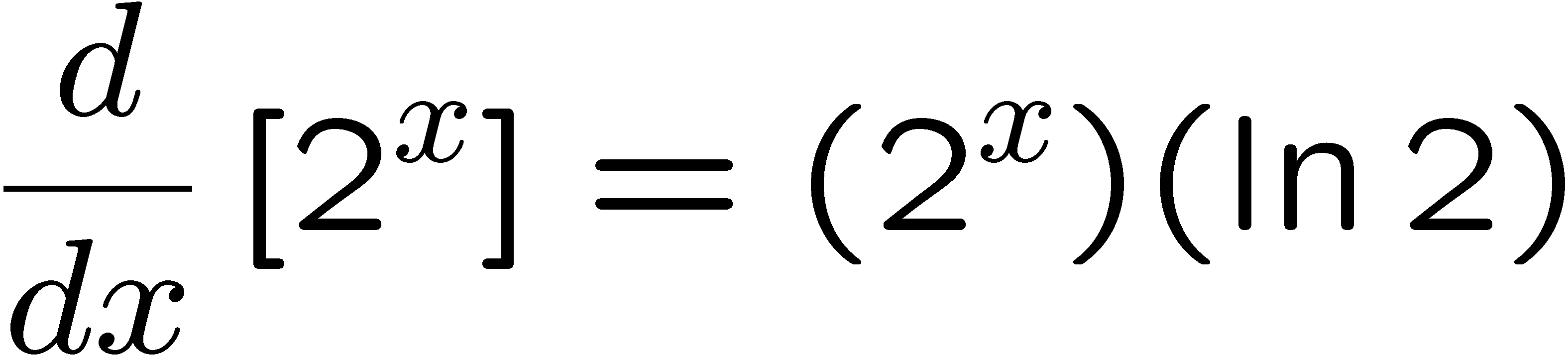 1+1=
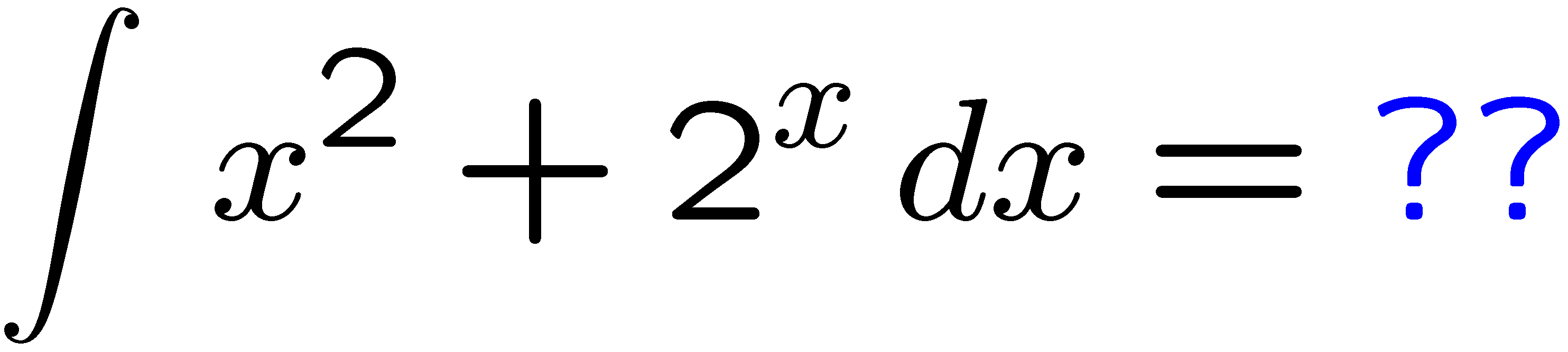 1
2
3
4
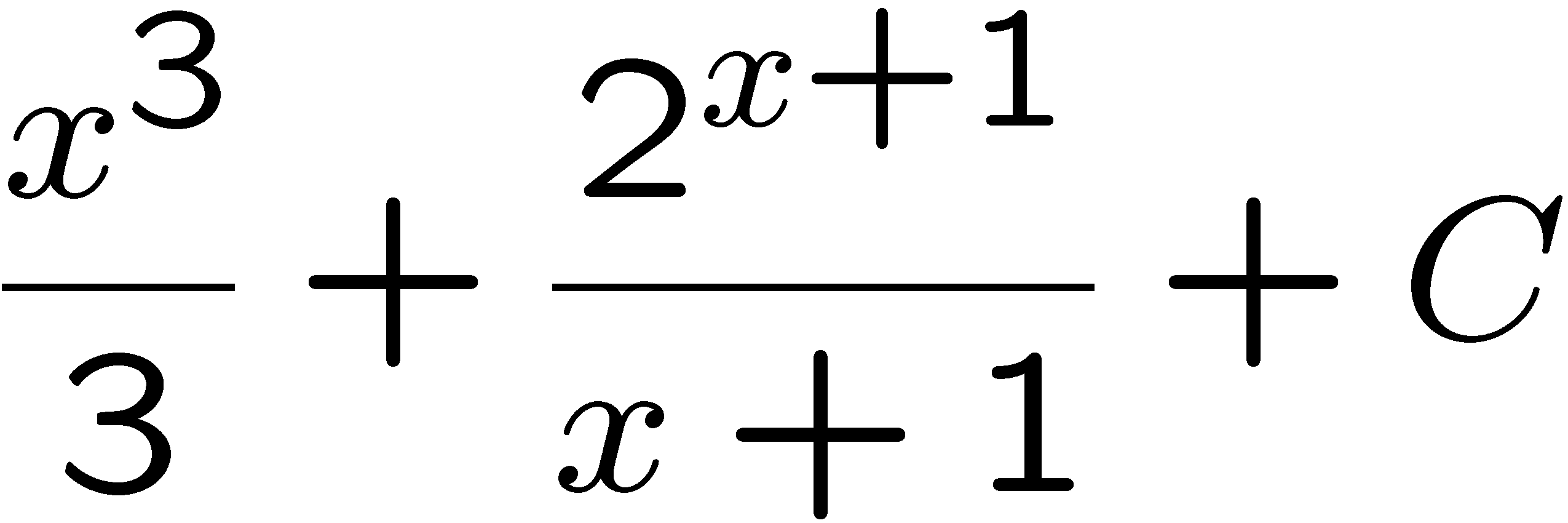 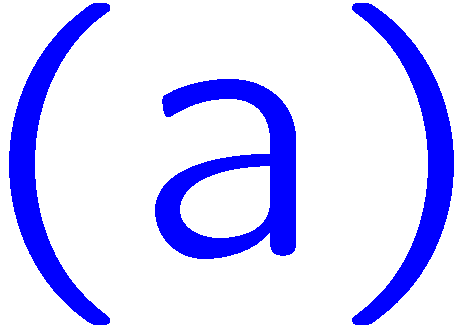 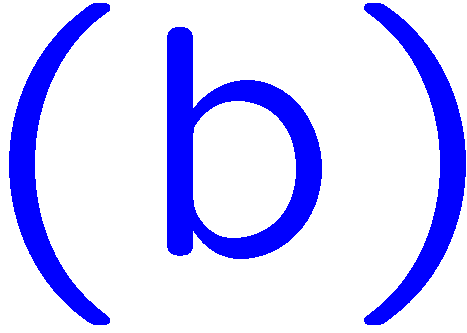 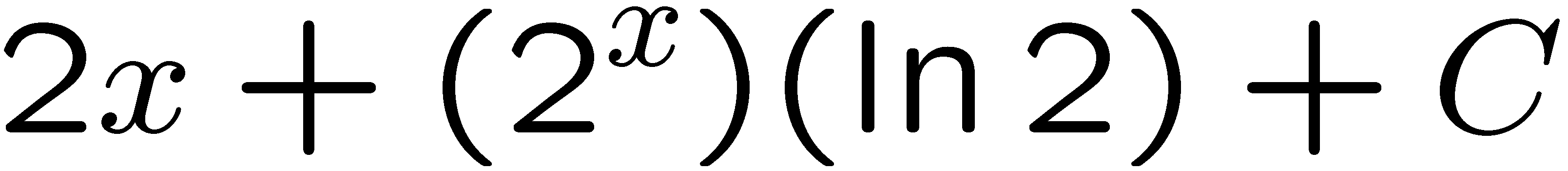 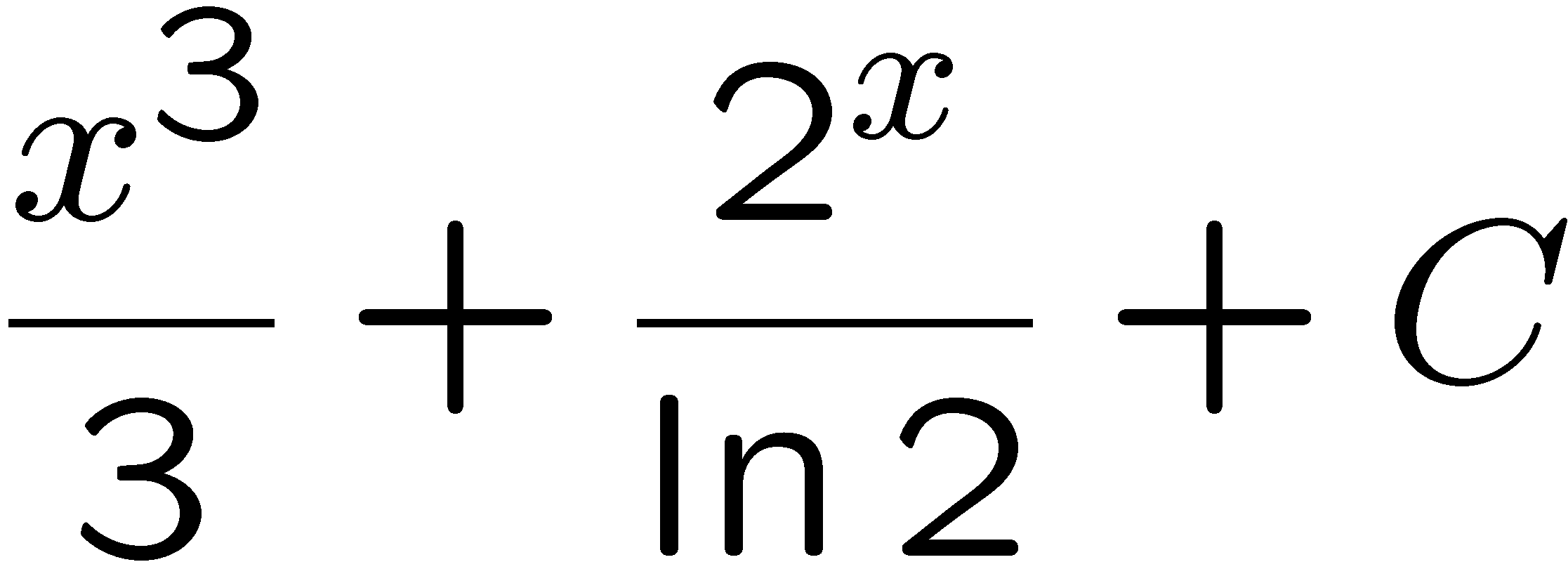 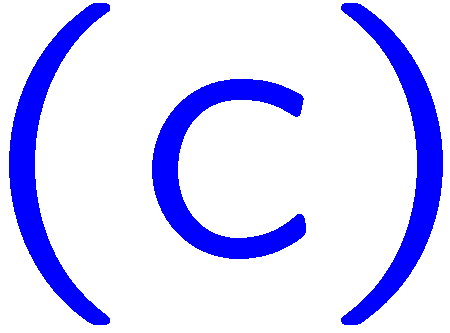 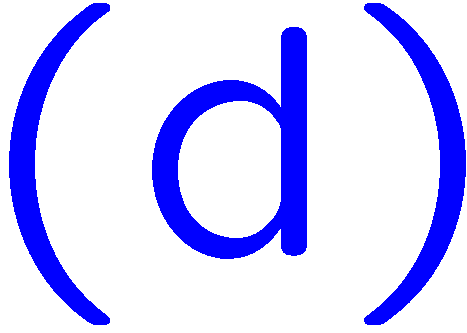 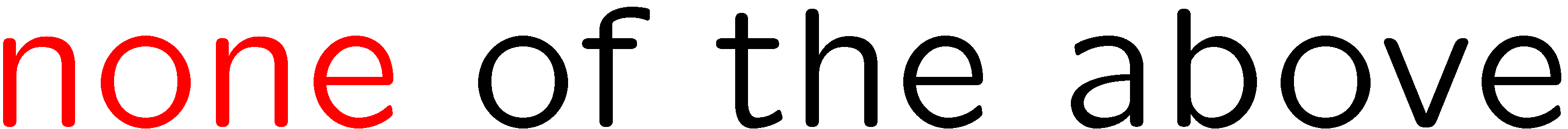 21
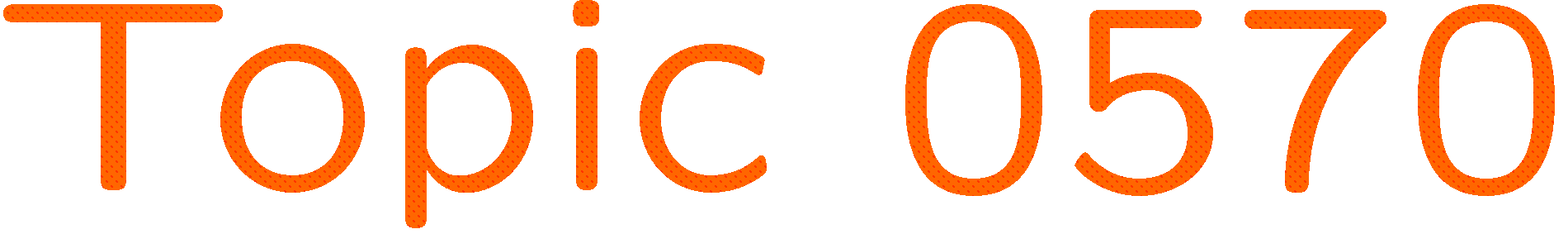 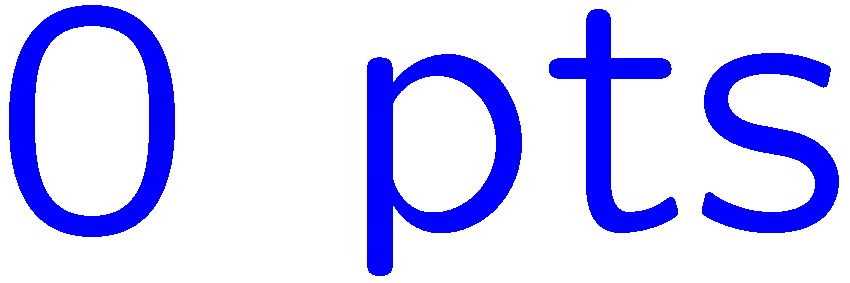 0 of 5
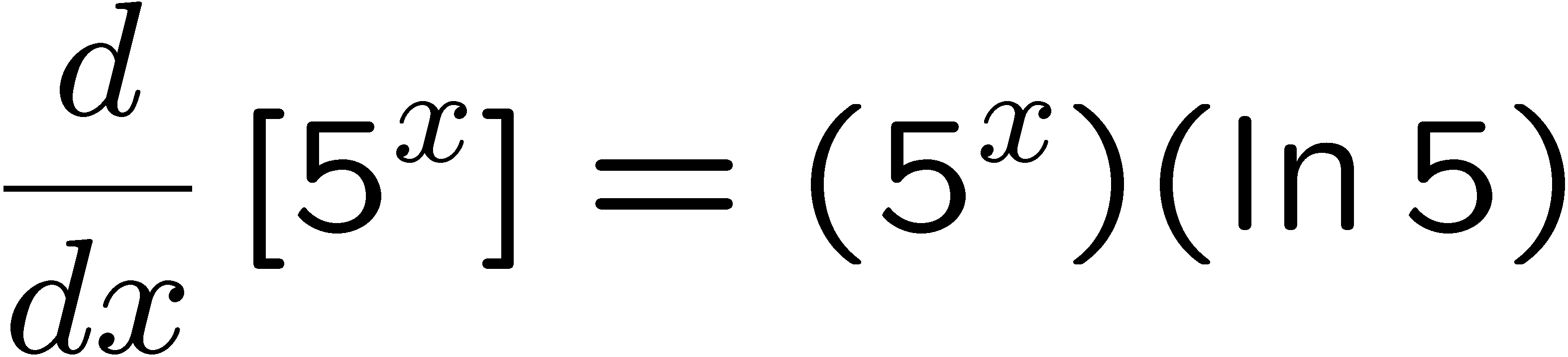 1+1=
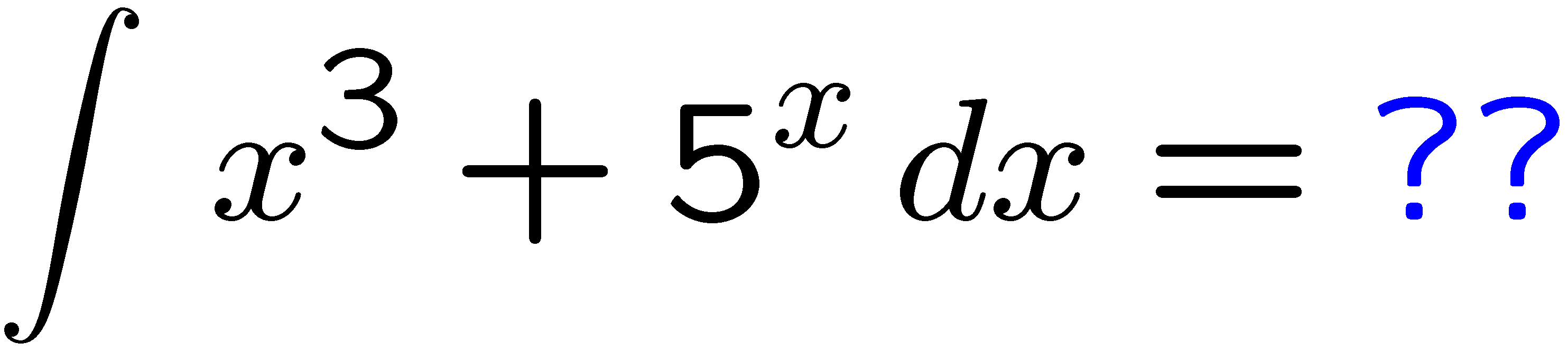 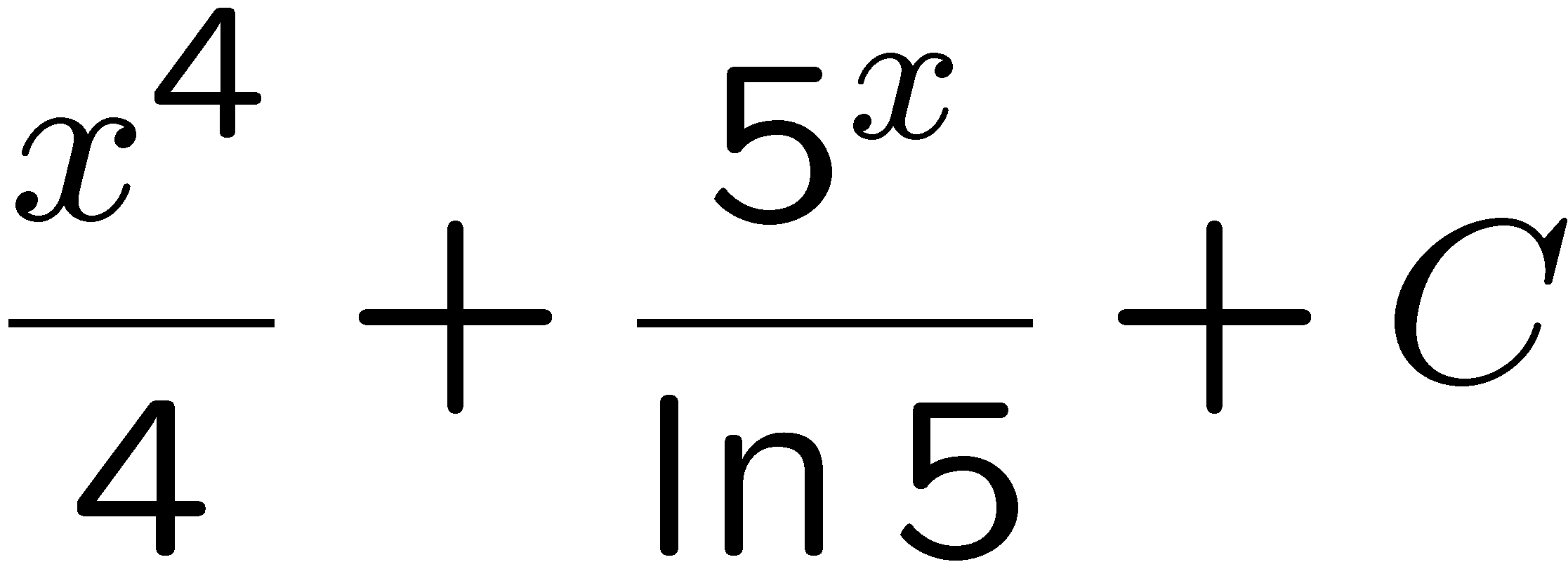 1
2
3
4
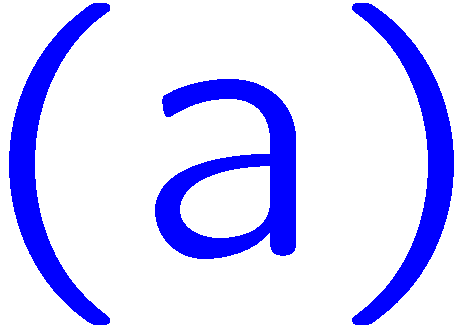 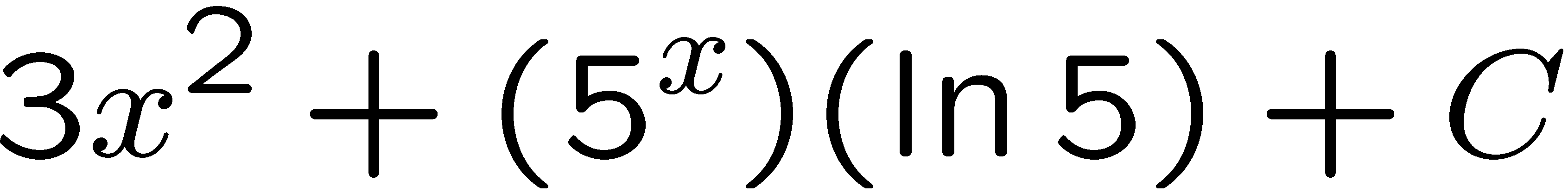 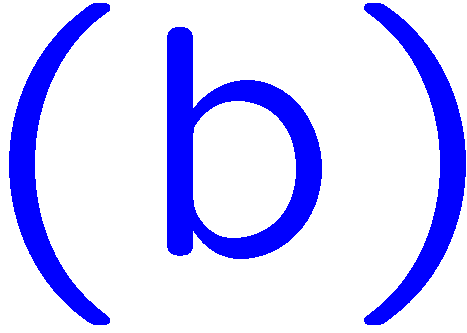 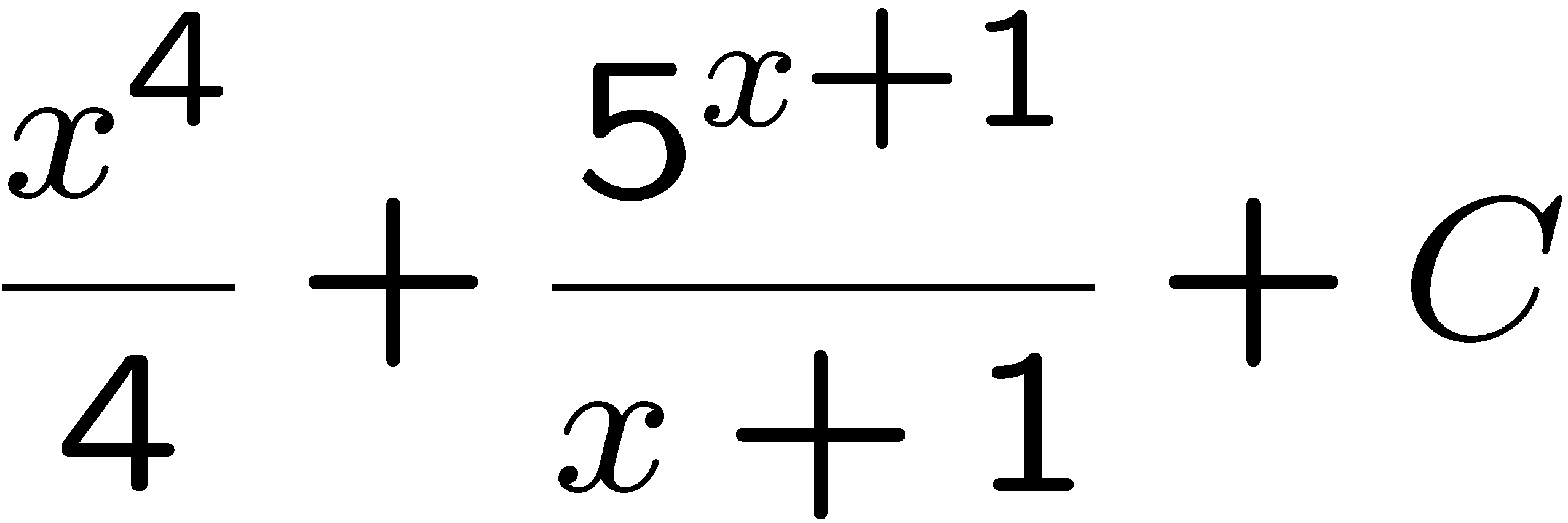 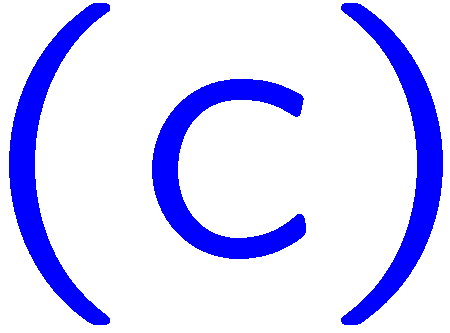 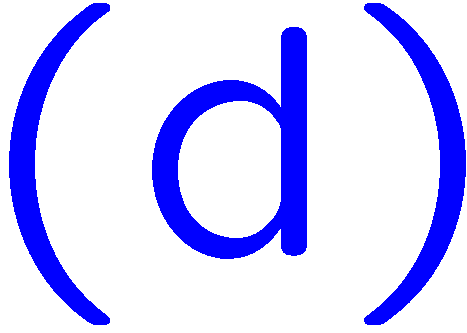 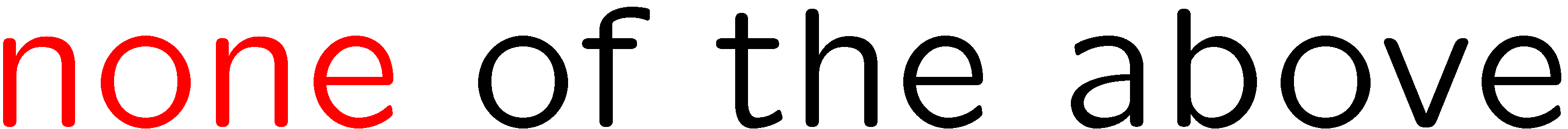 22
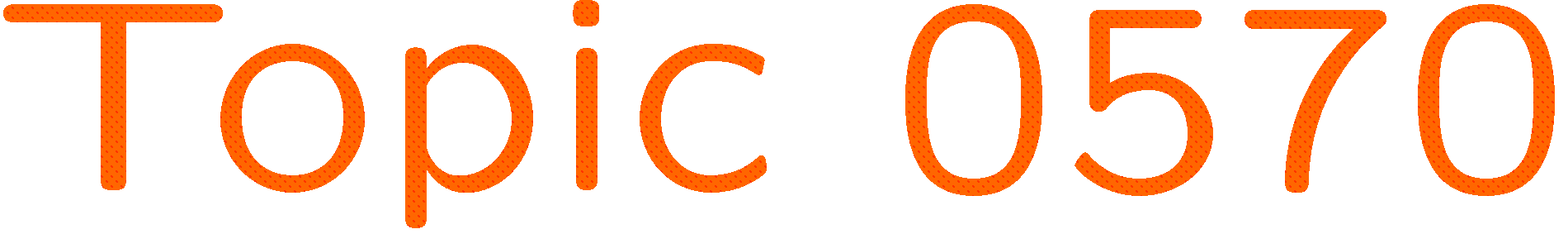 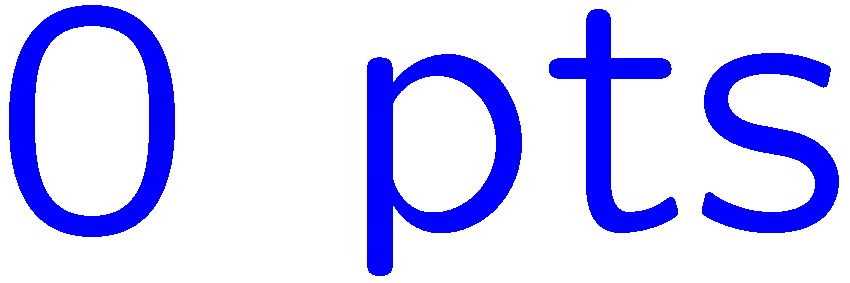 0 of 5
1+1=
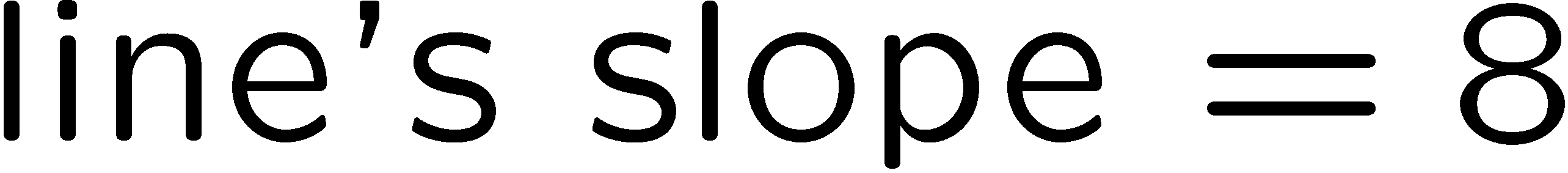 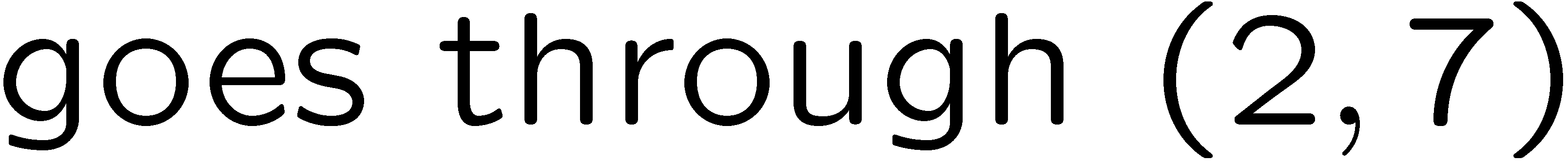 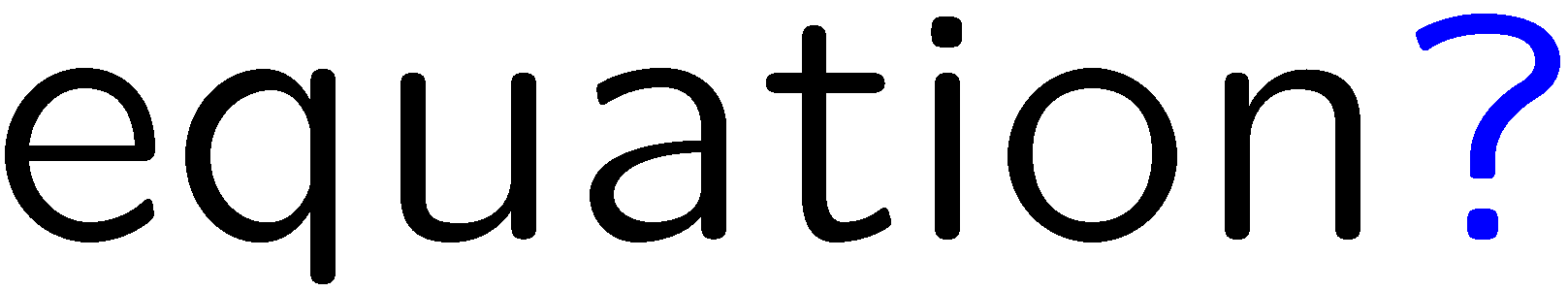 1
2
3
4
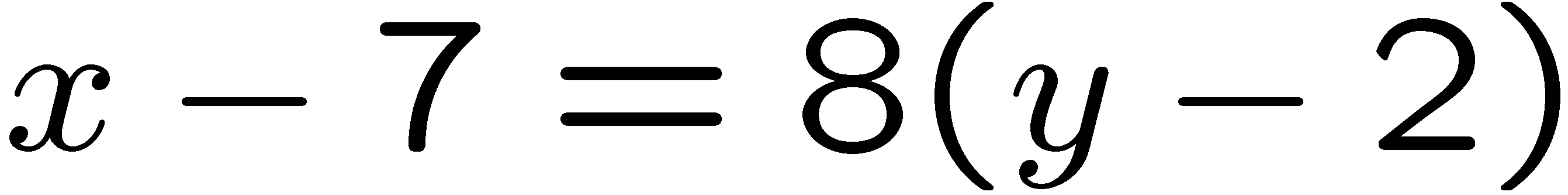 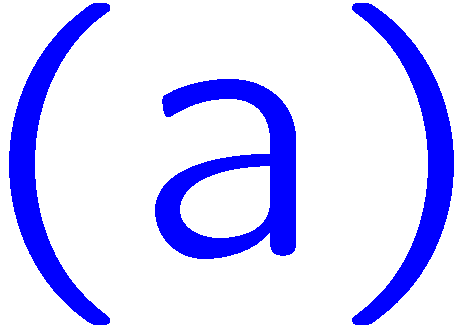 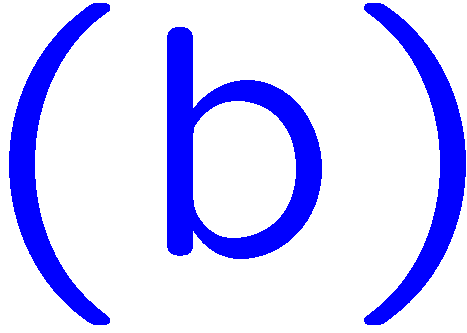 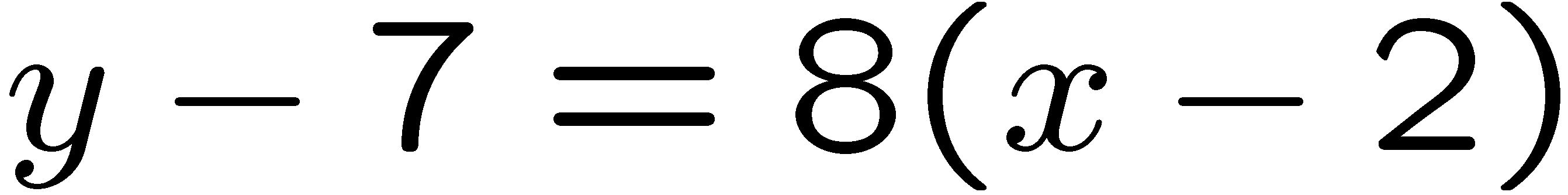 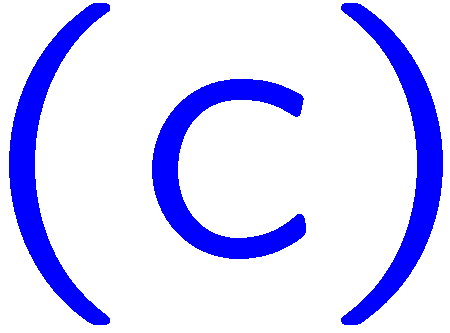 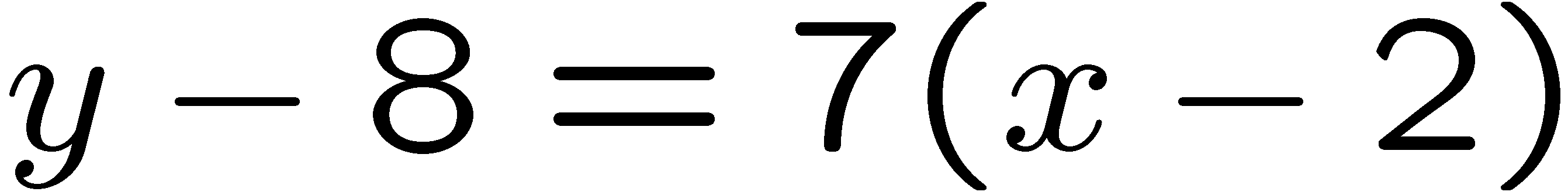 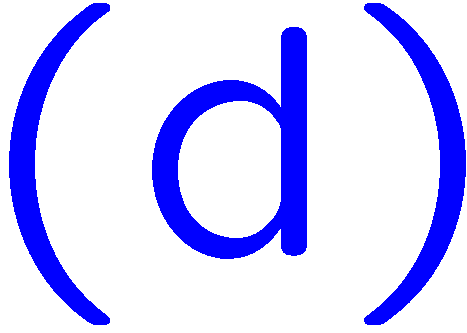 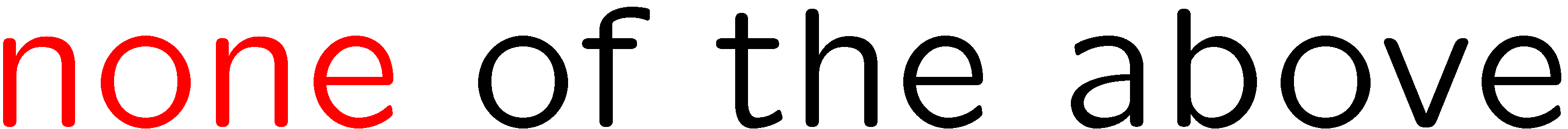 23
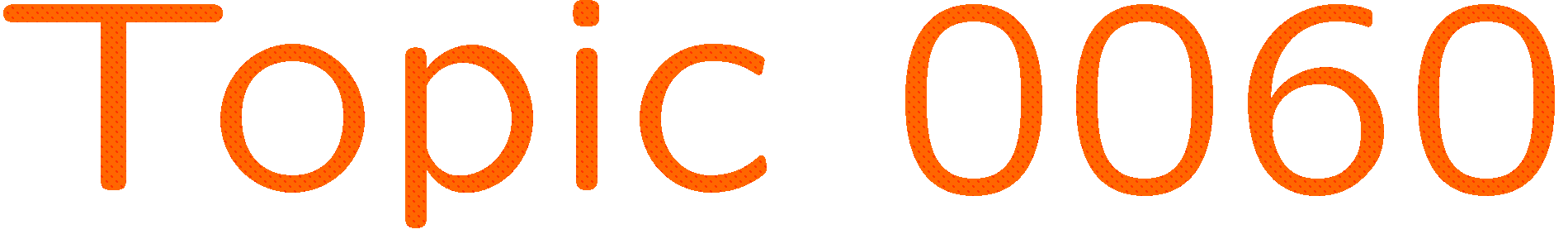 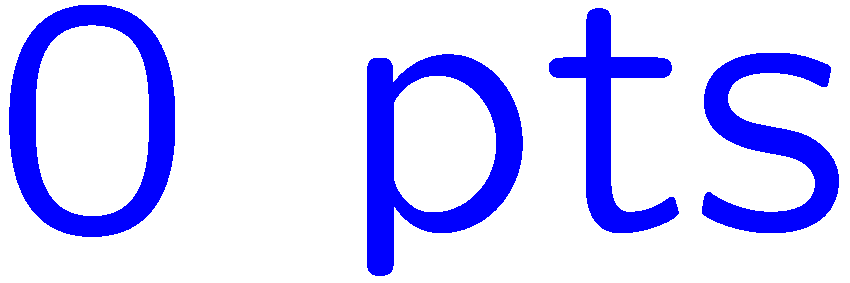 0 of 5
1+1=
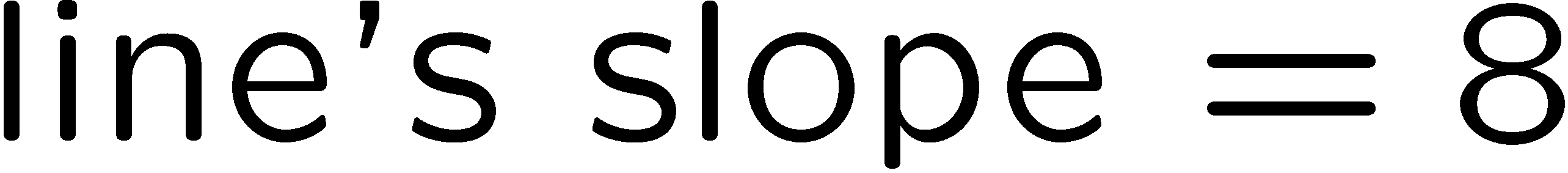 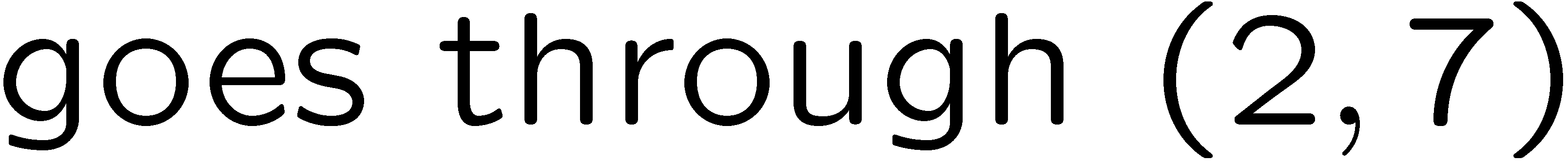 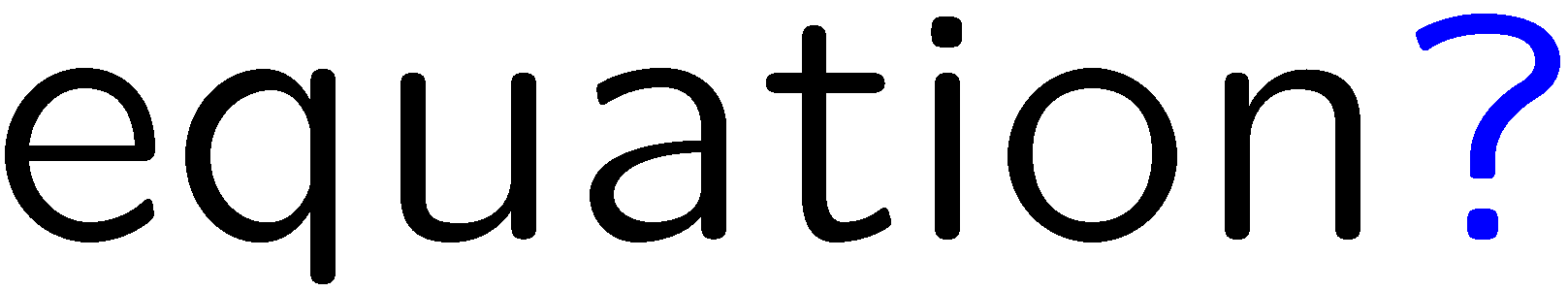 1
2
3
4
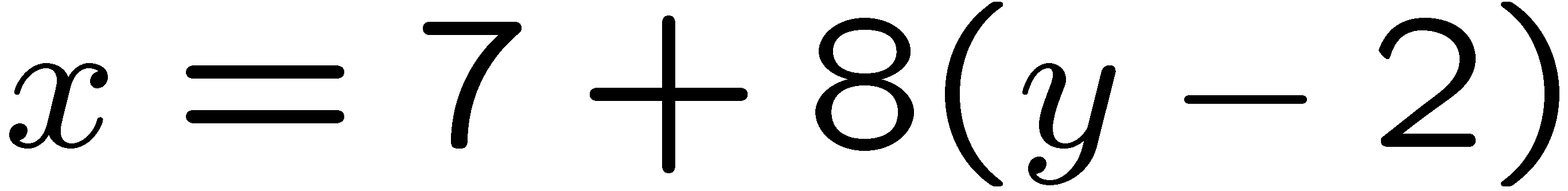 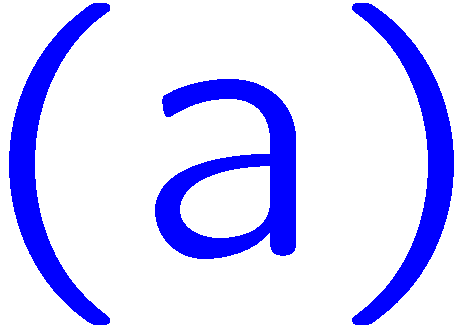 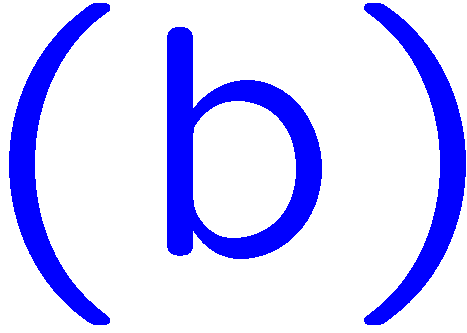 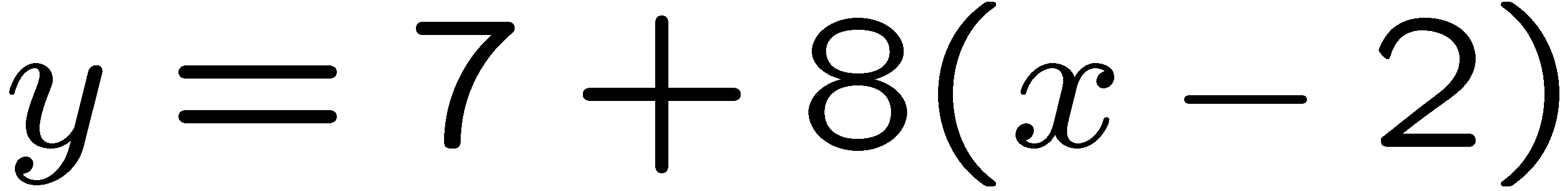 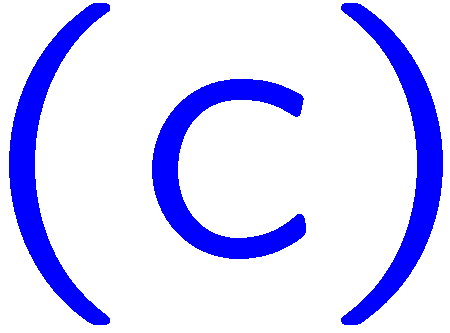 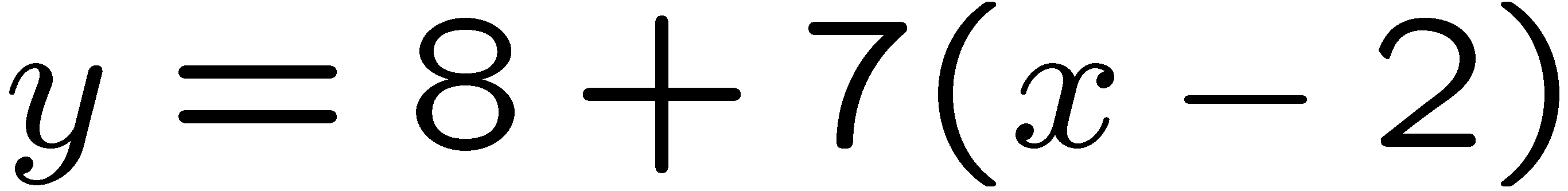 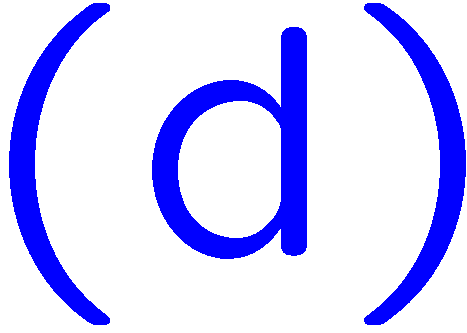 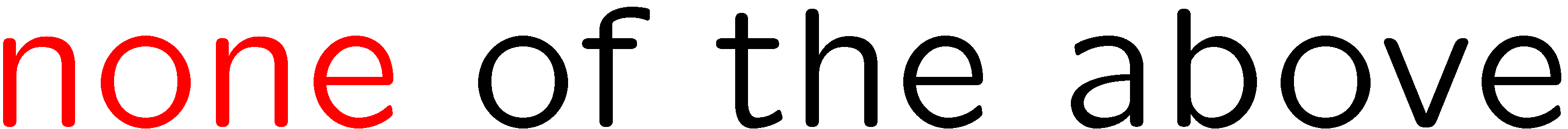 24
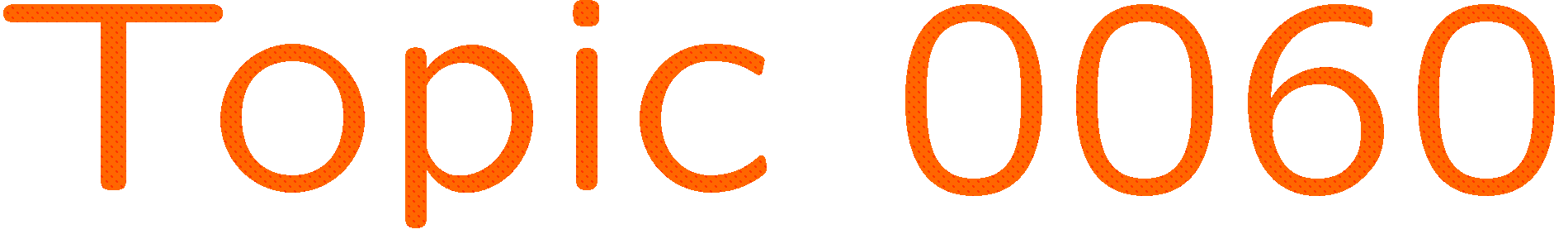 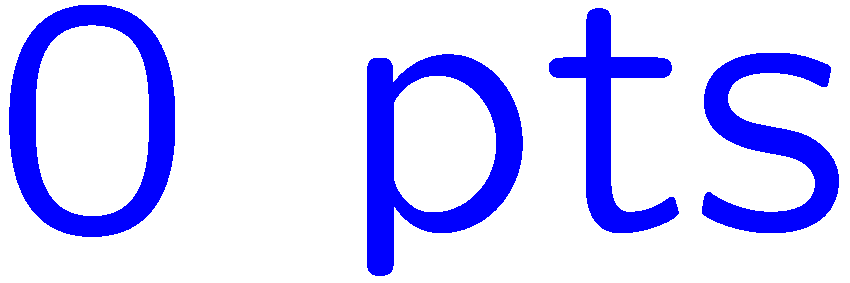 0 of 5
1+1=
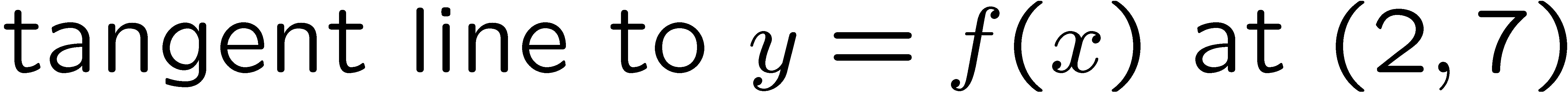 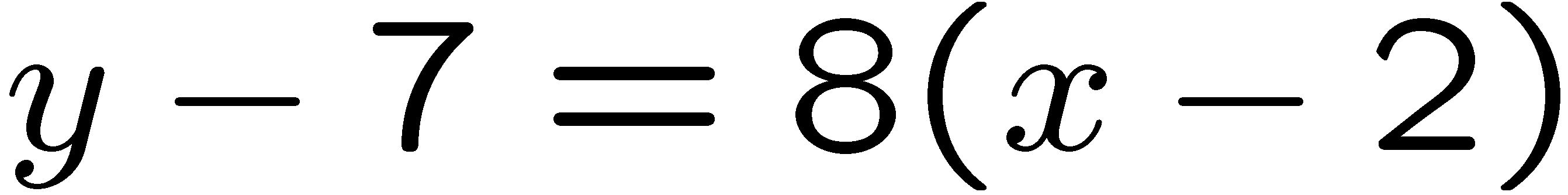 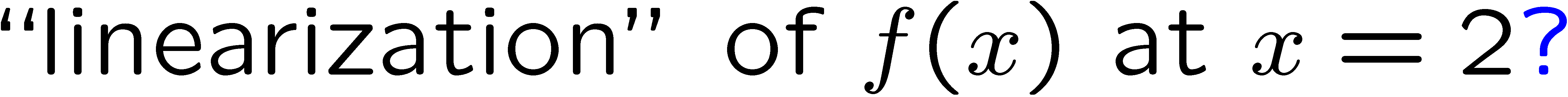 1
2
3
4
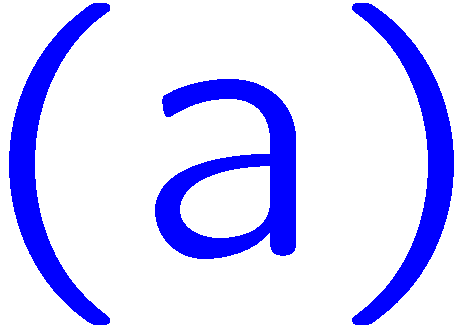 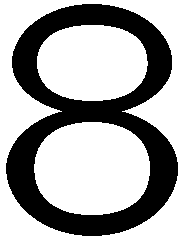 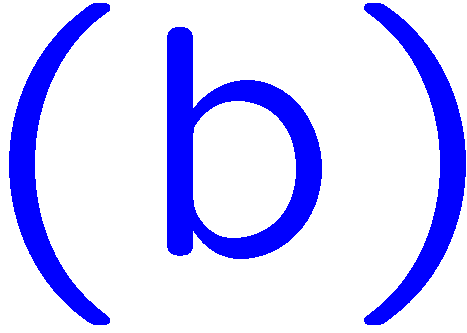 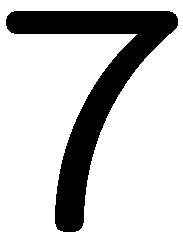 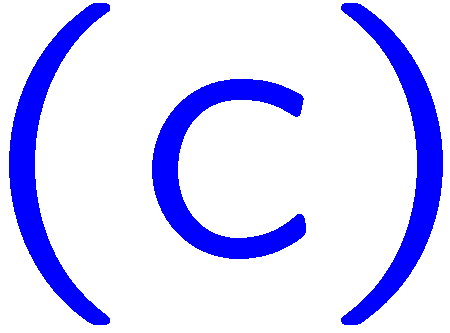 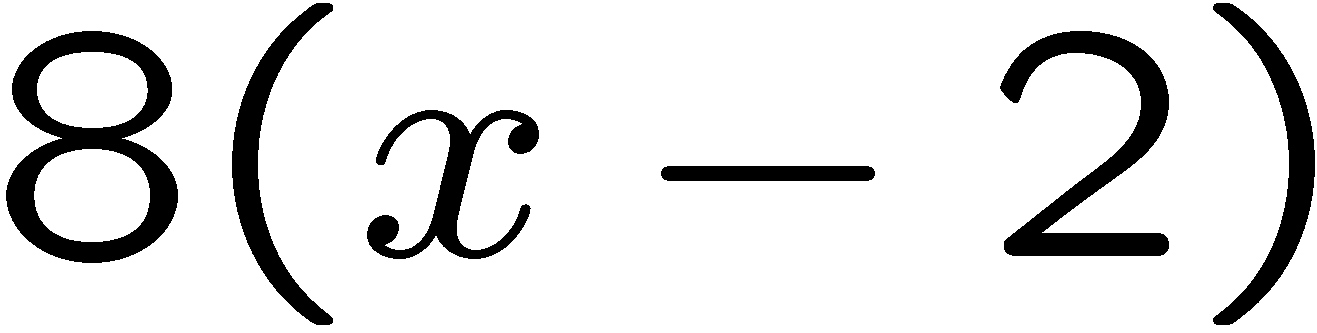 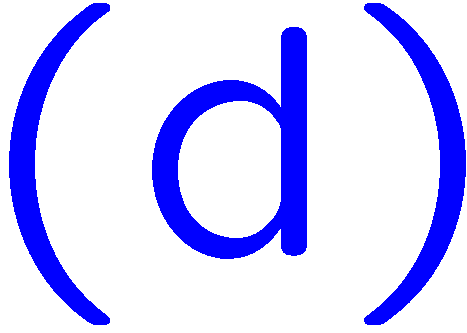 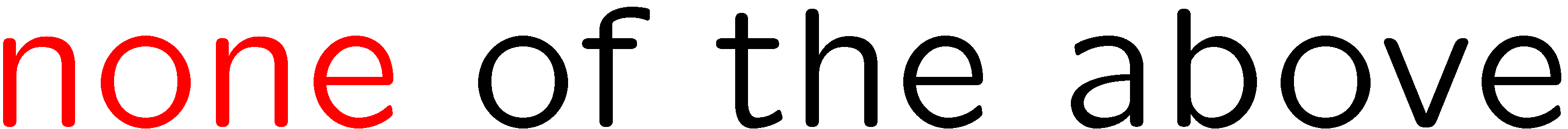 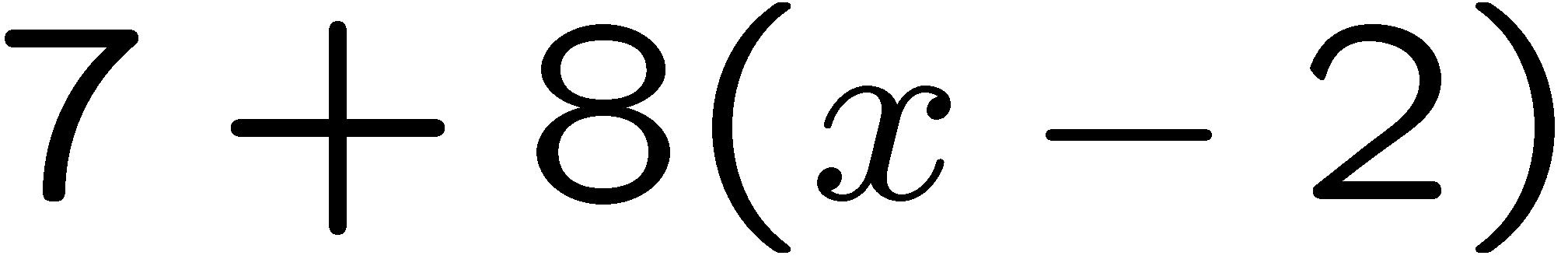 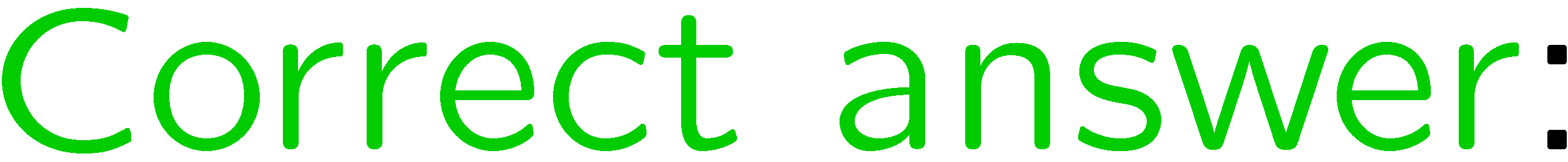 25
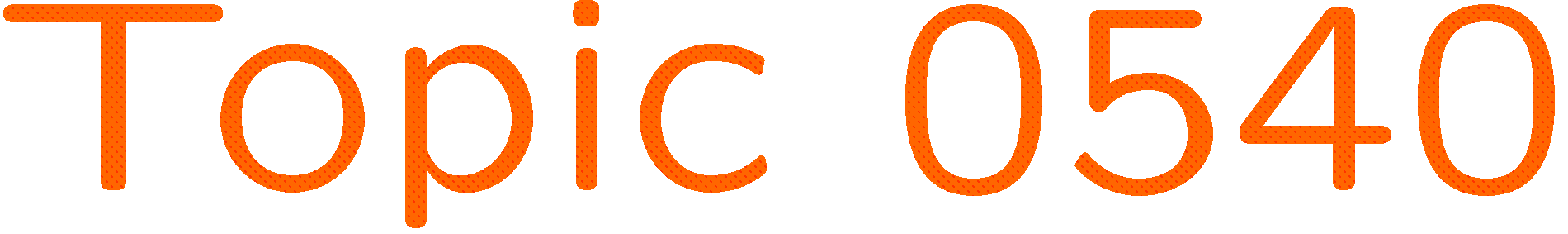 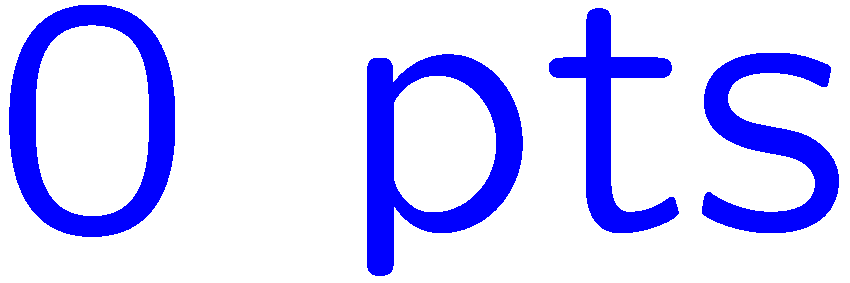 0 of 5
1+1=
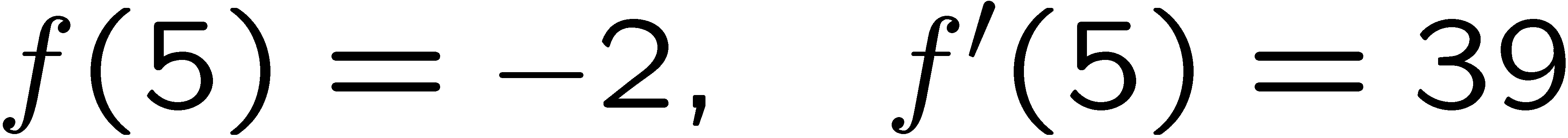 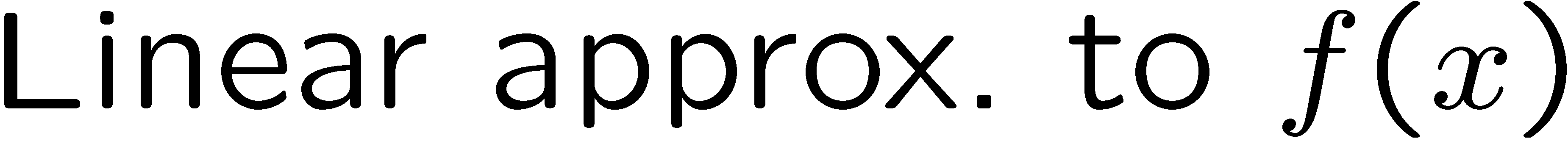 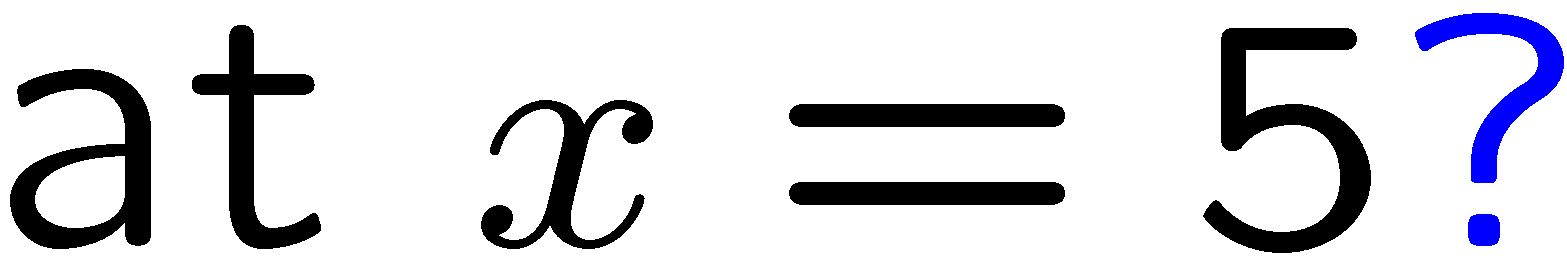 1
2
3
4
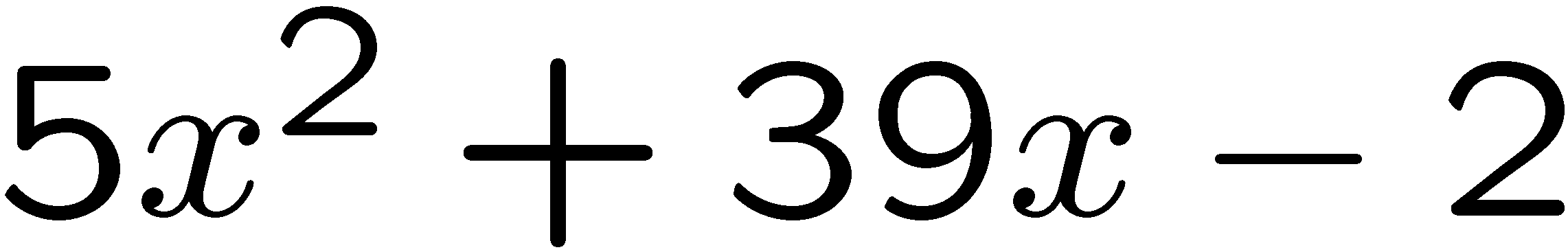 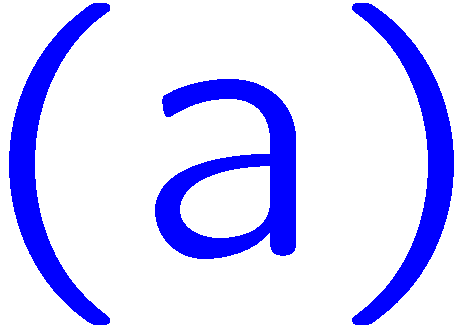 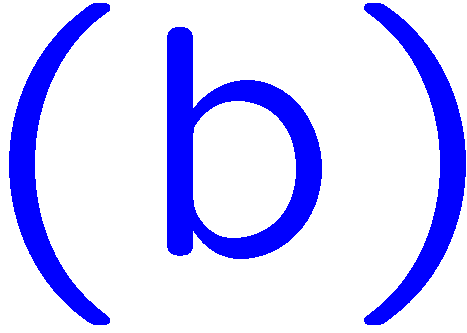 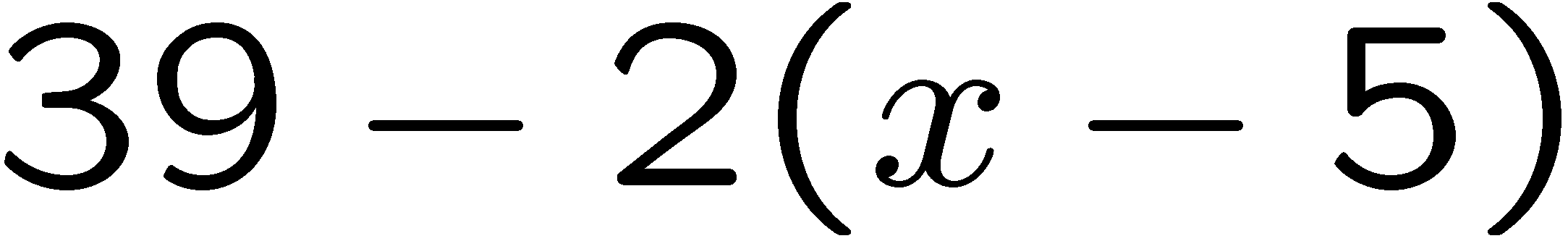 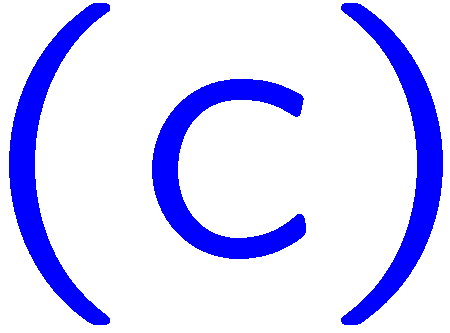 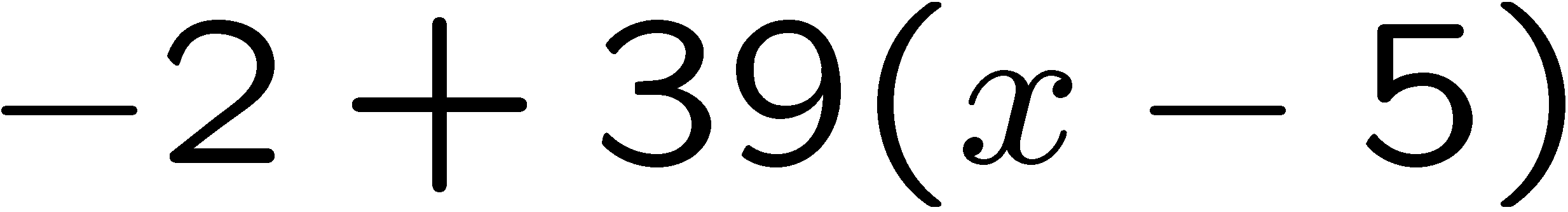 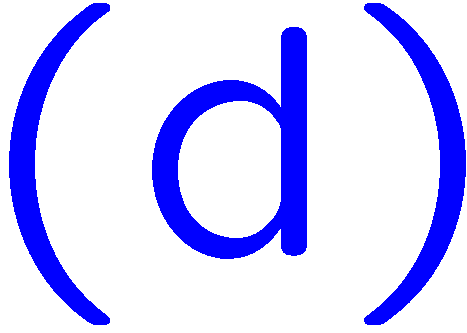 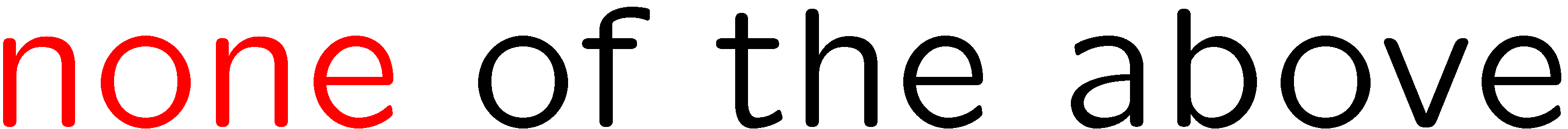 26
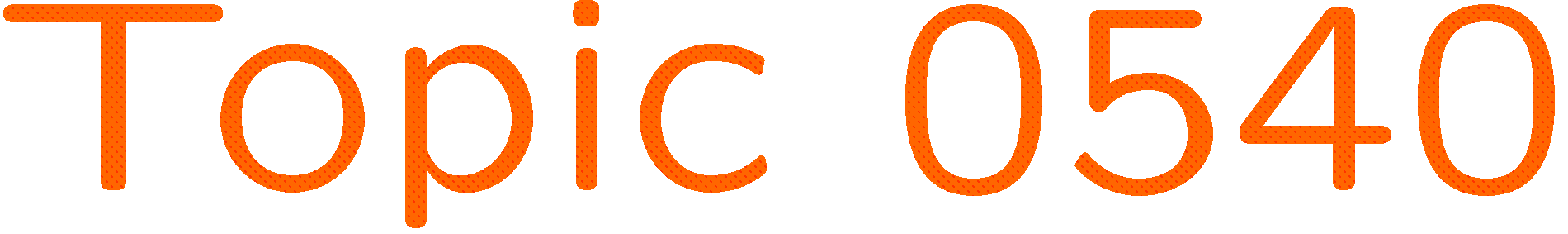 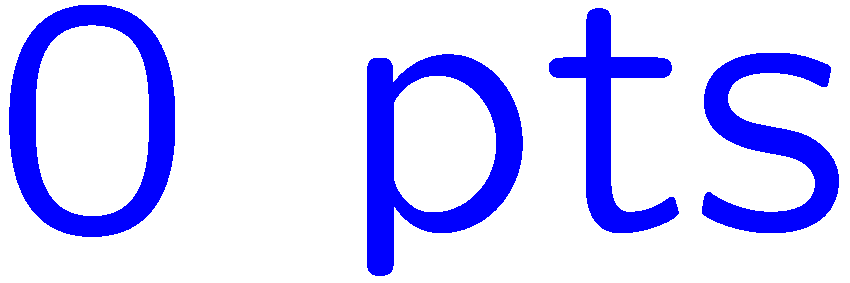 0 of 5
1+1=
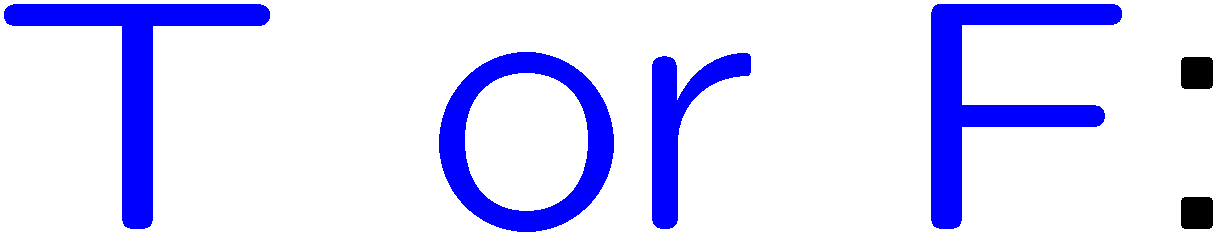 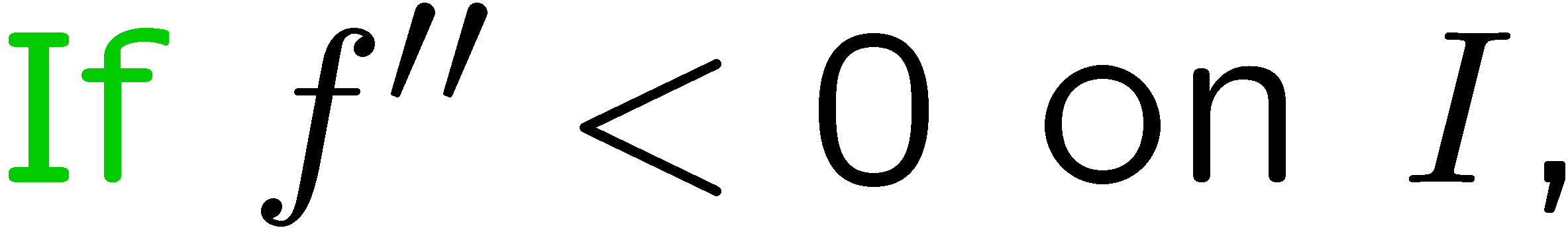 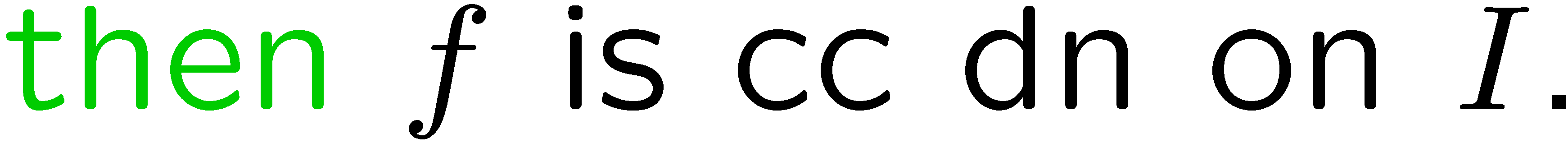 1
2
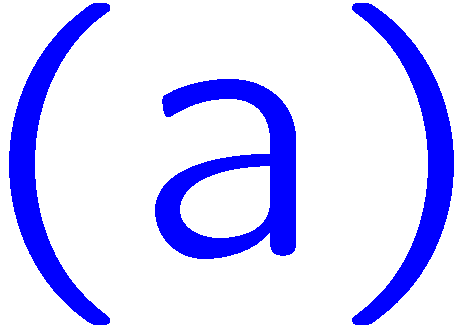 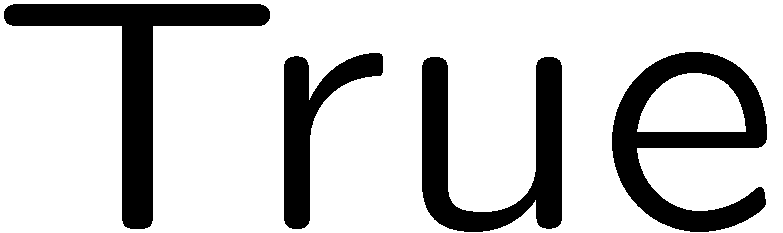 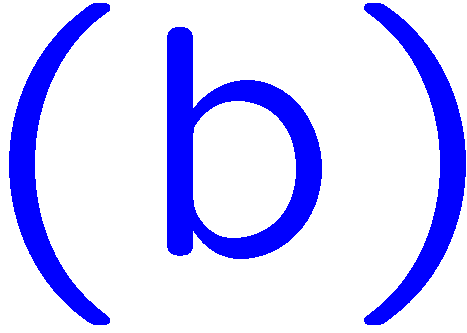 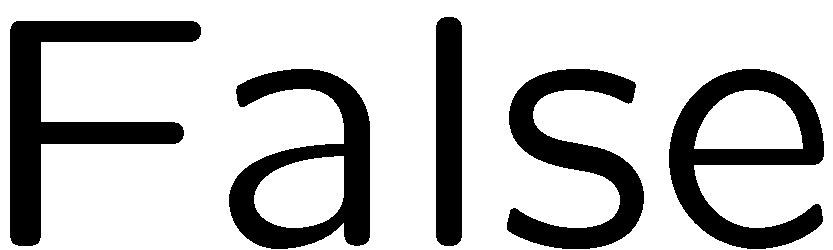 27
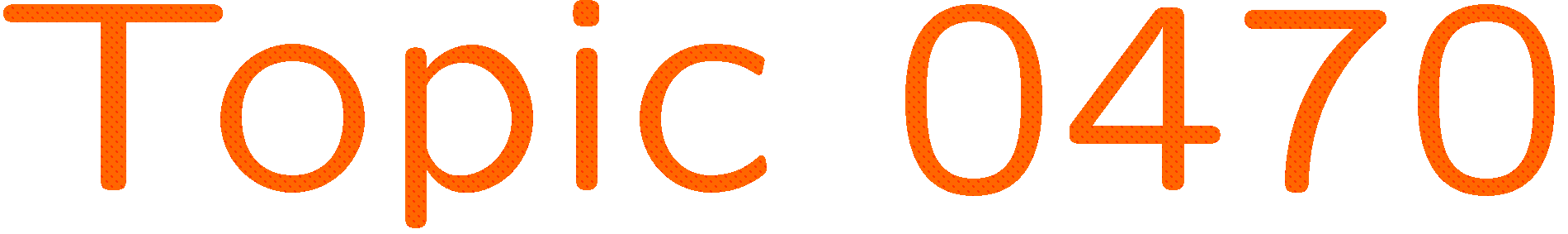 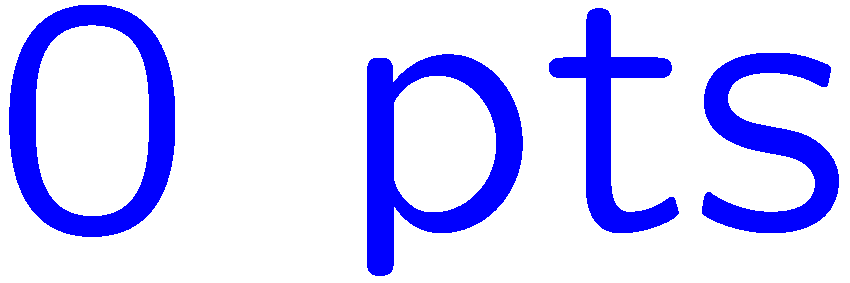 0 of 5
1+1=
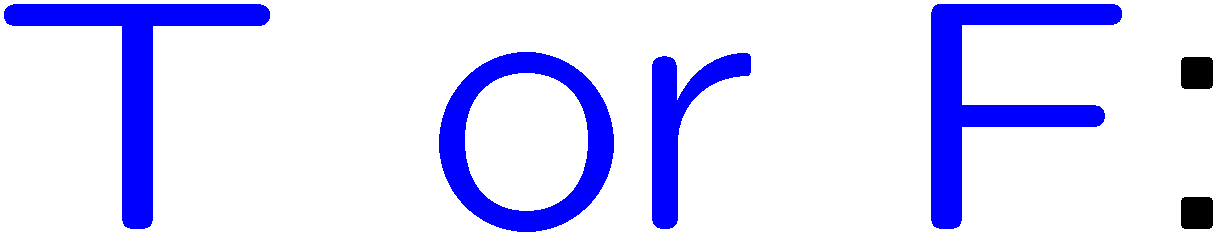 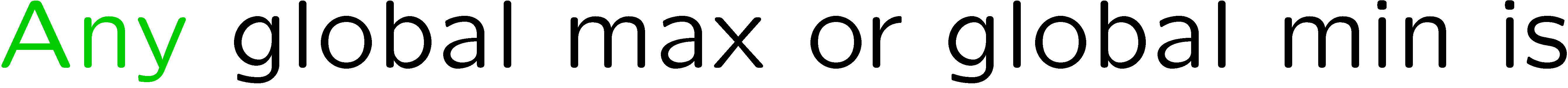 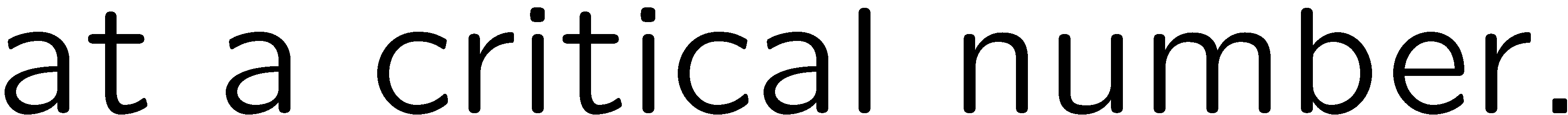 1
2
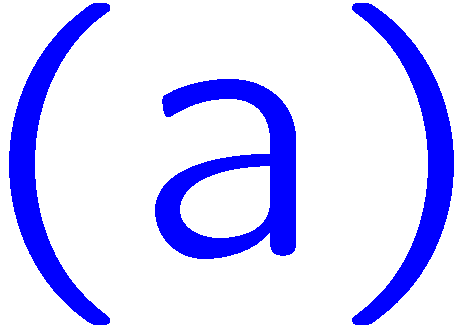 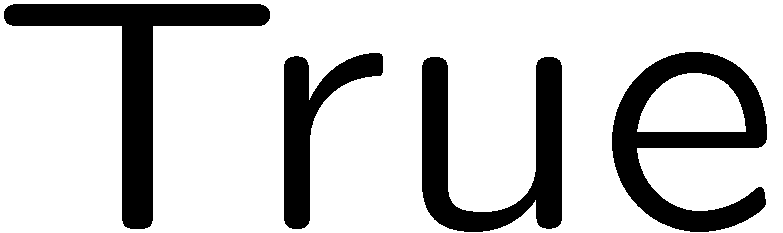 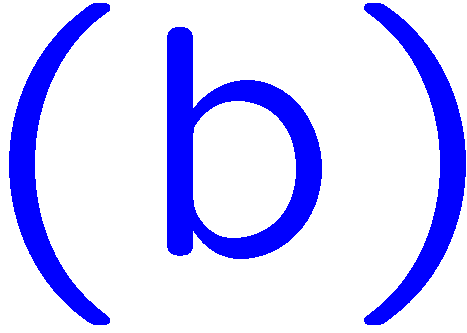 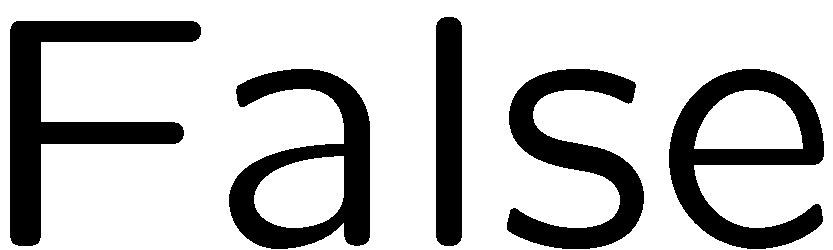 28
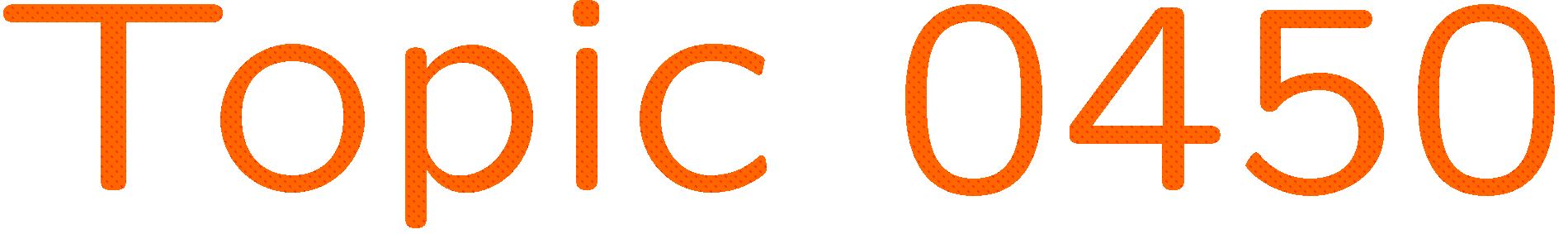 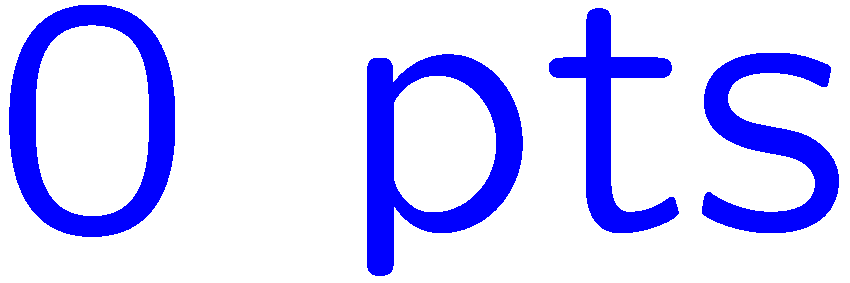 0 of 5
1+1=
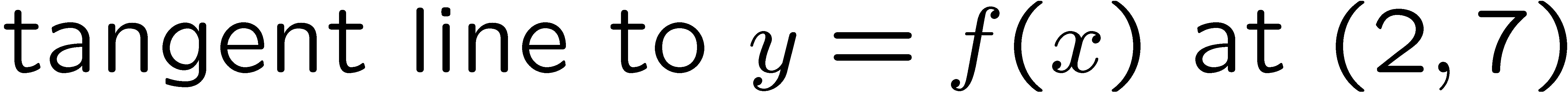 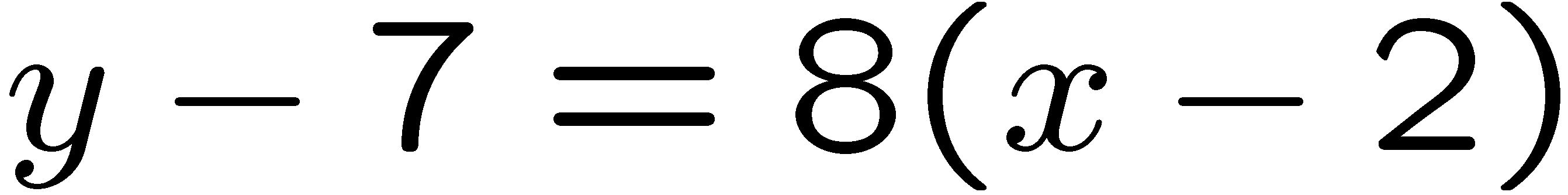 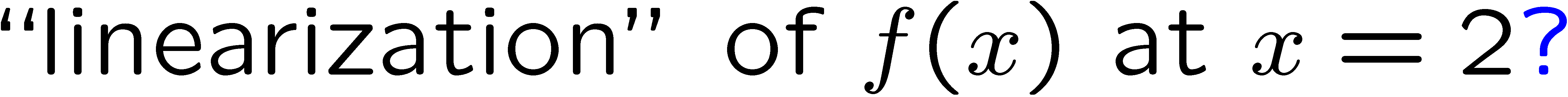 1
2
3
4
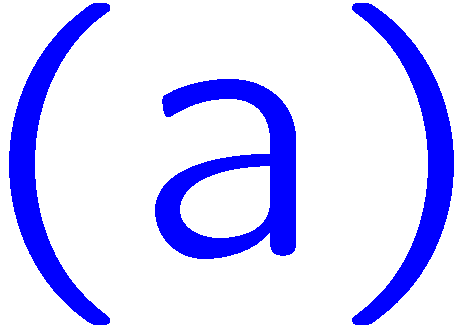 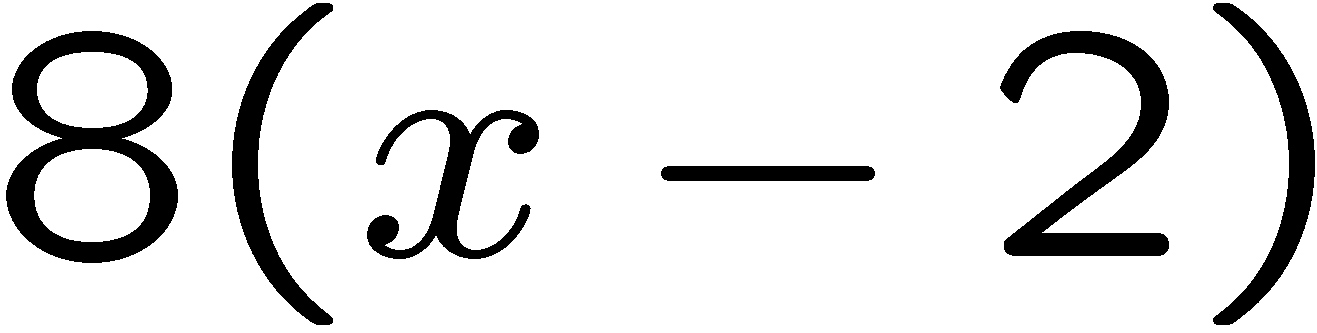 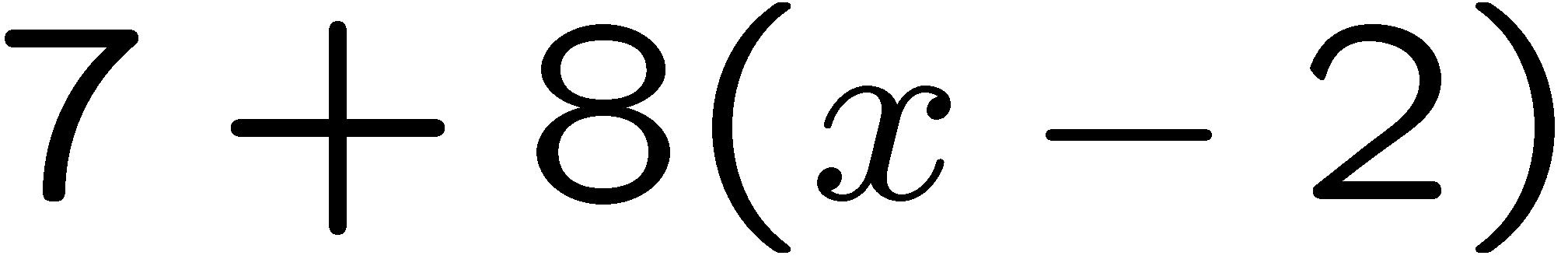 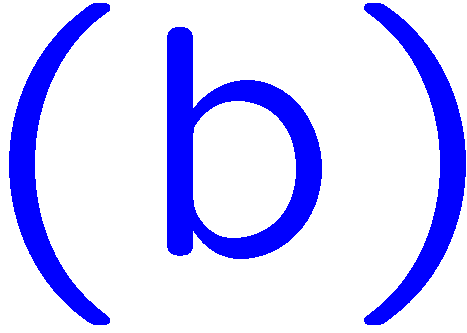 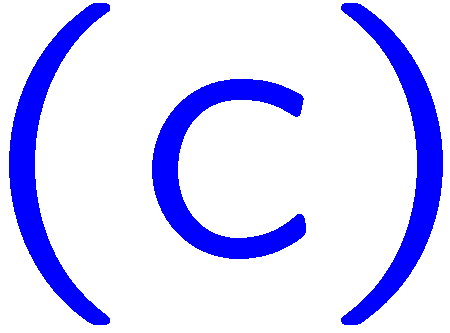 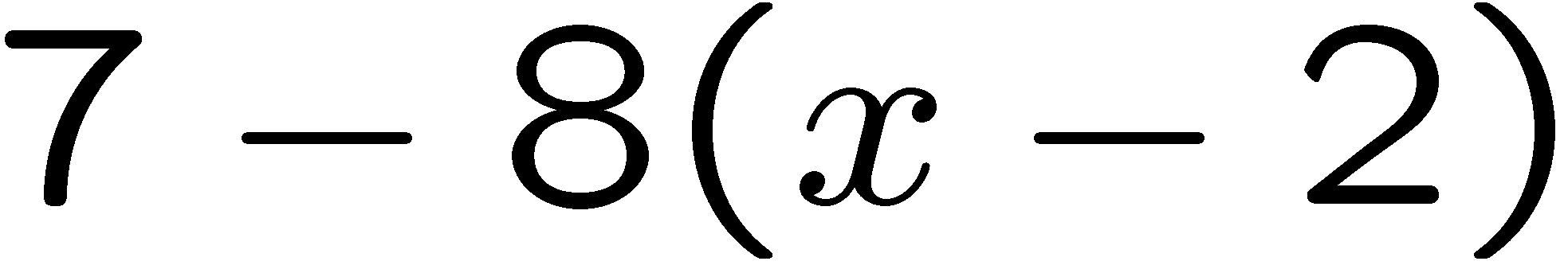 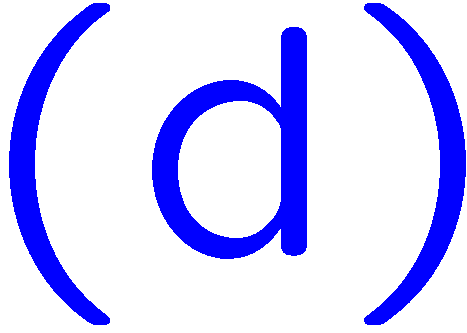 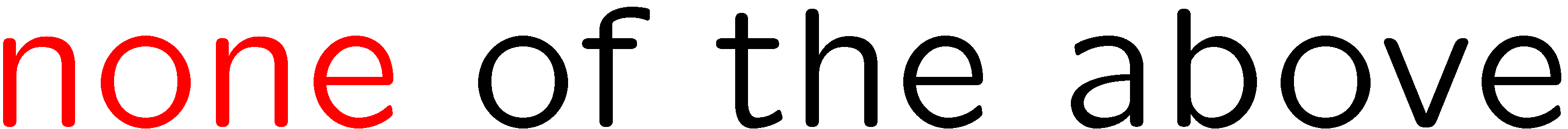 29
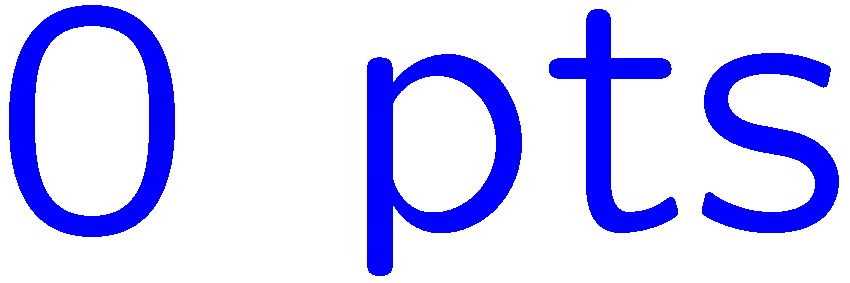 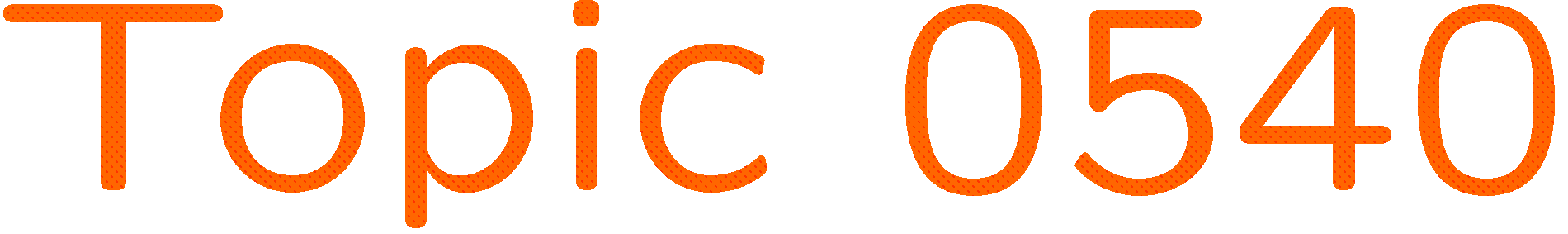 0 of 5
1+1=
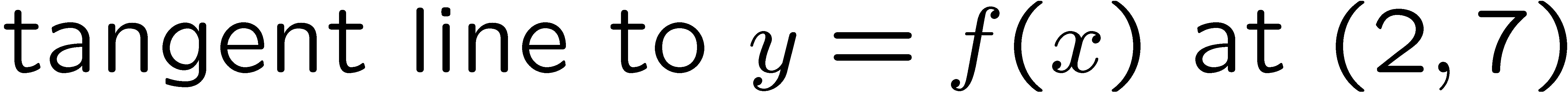 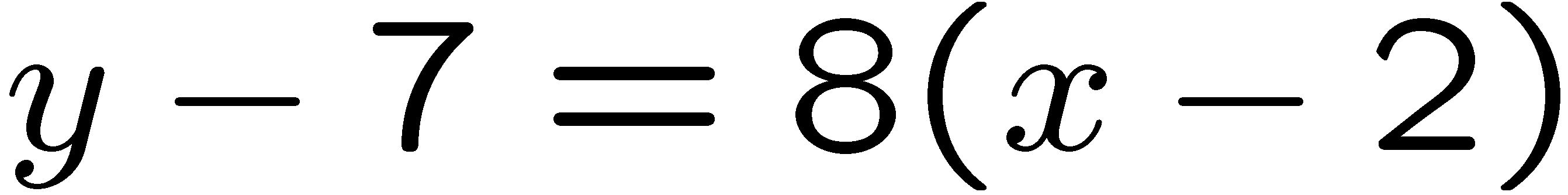 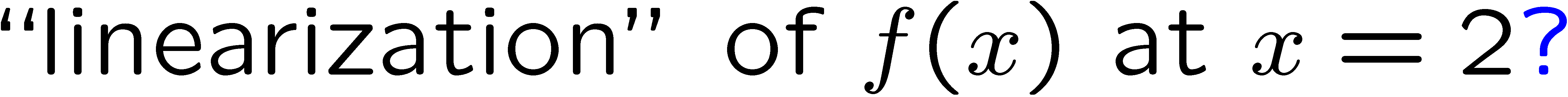 1
2
3
4
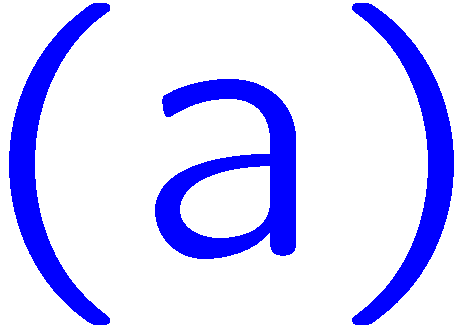 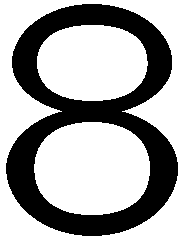 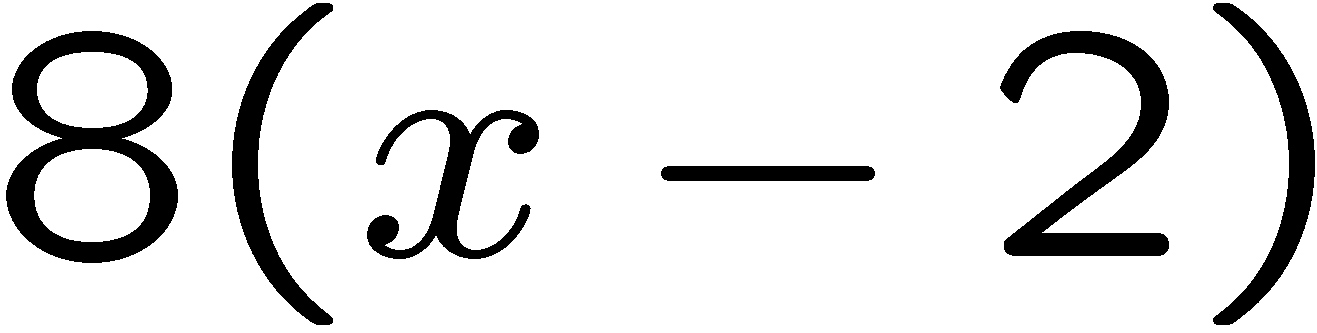 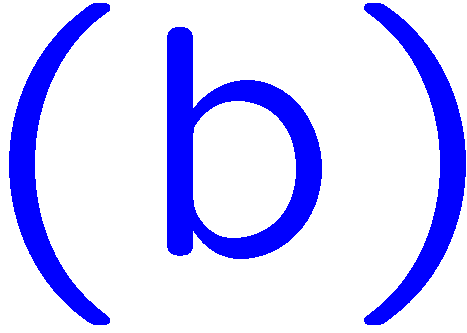 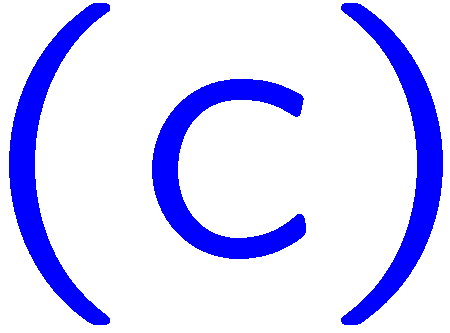 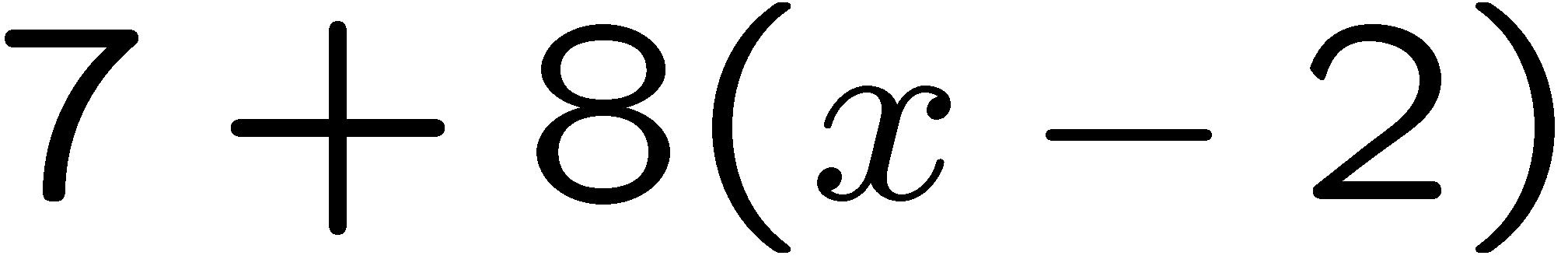 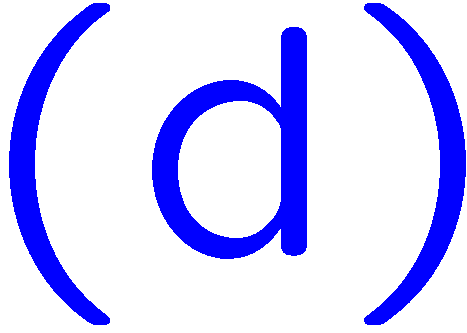 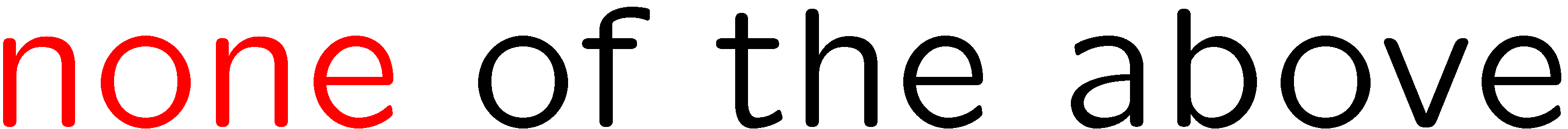 30
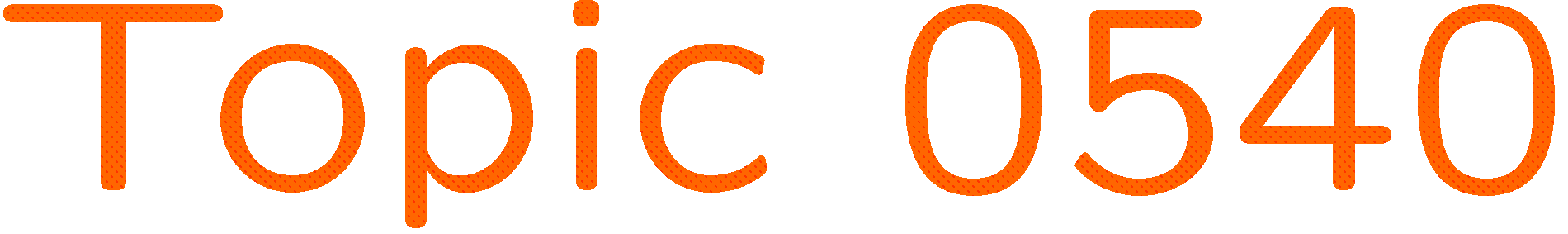 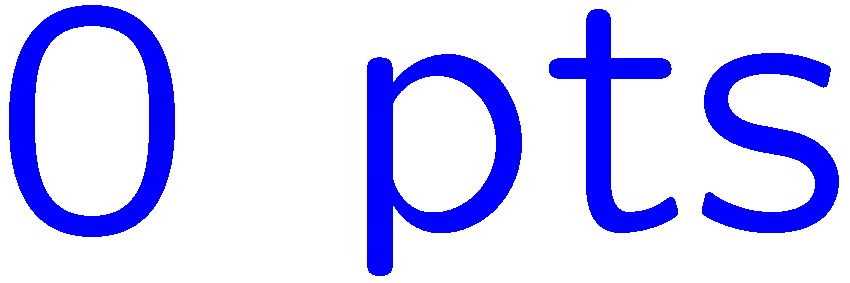 0 of 5
1+1=
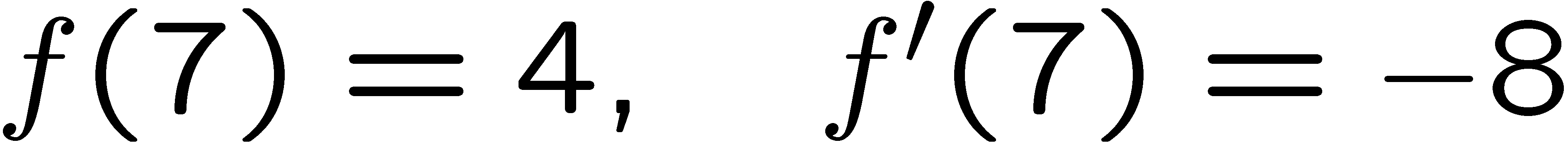 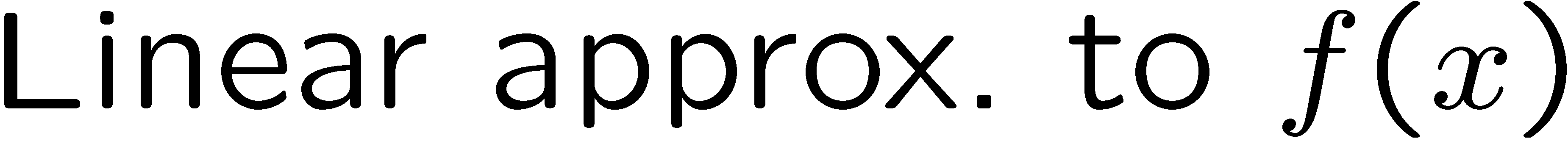 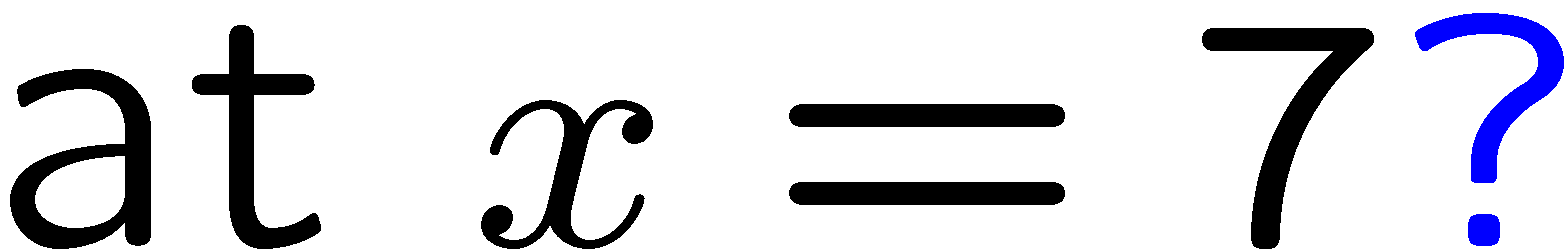 1
2
3
4
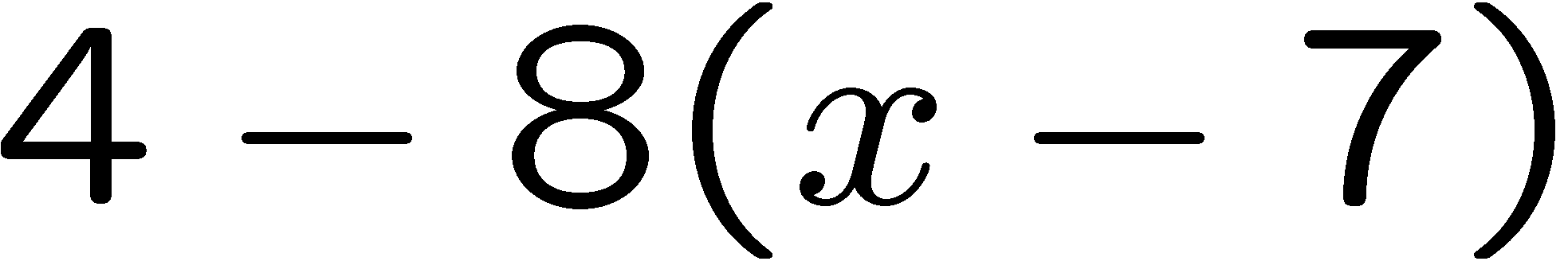 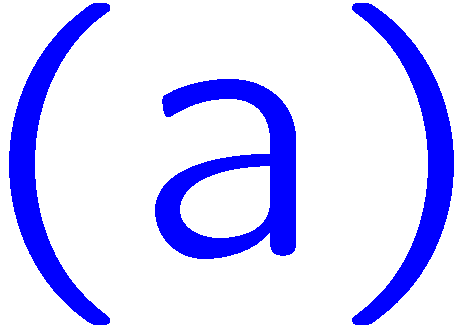 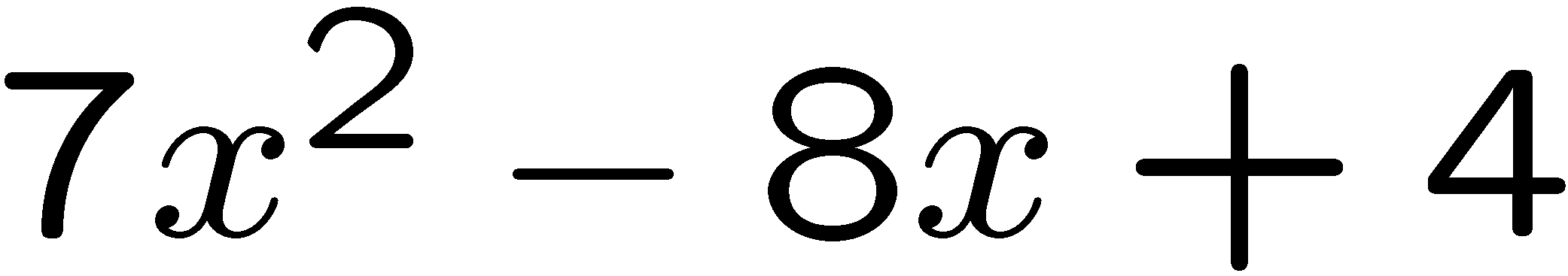 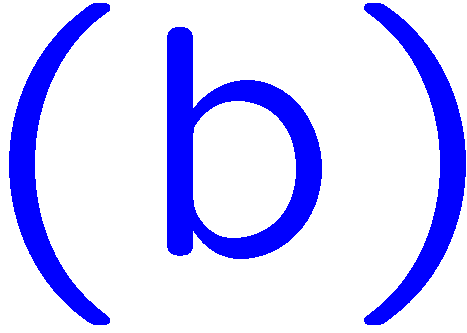 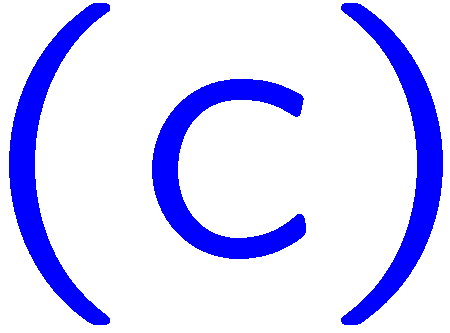 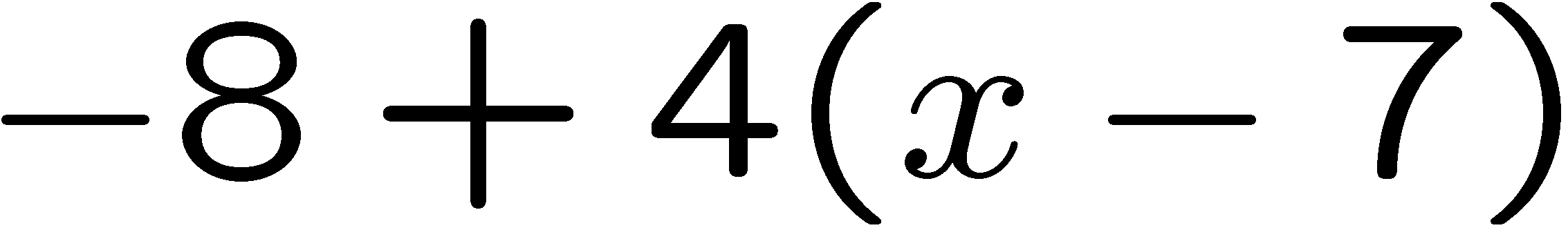 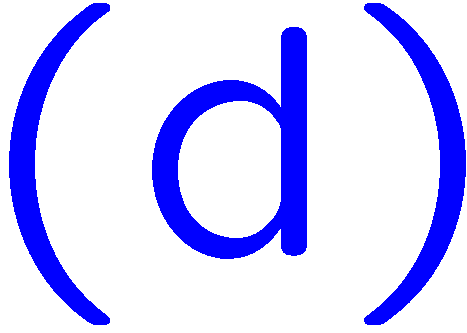 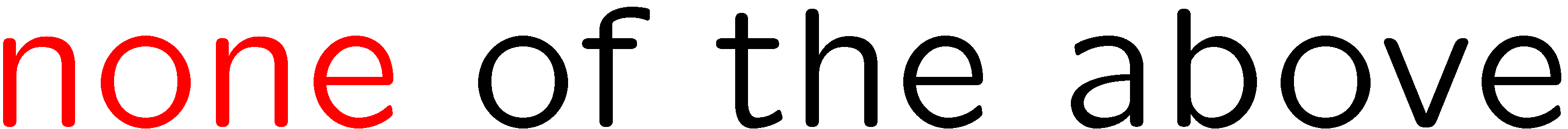 31
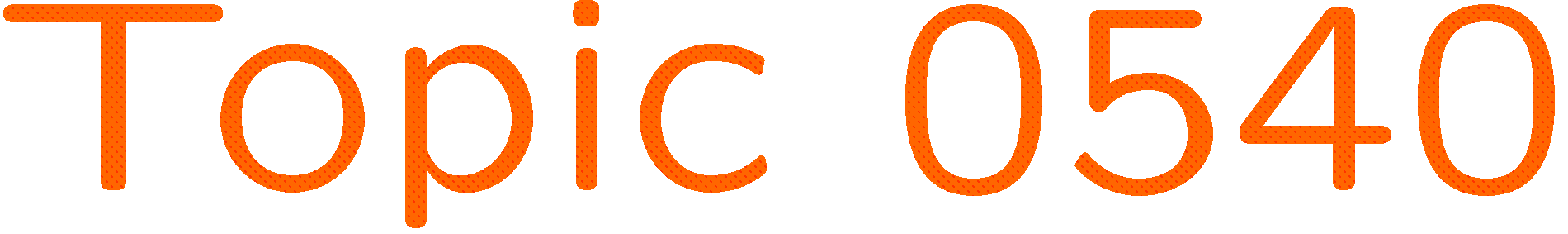 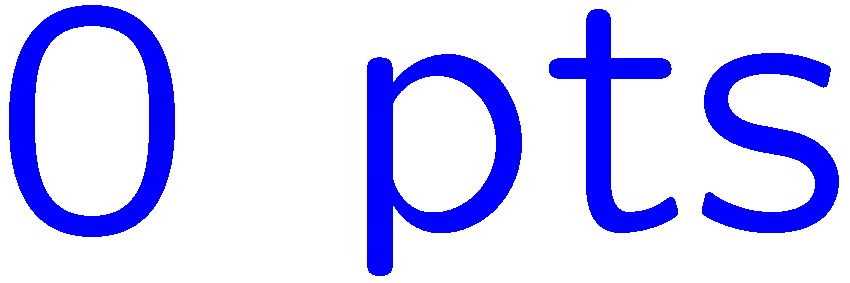 0 of 5
1+1=
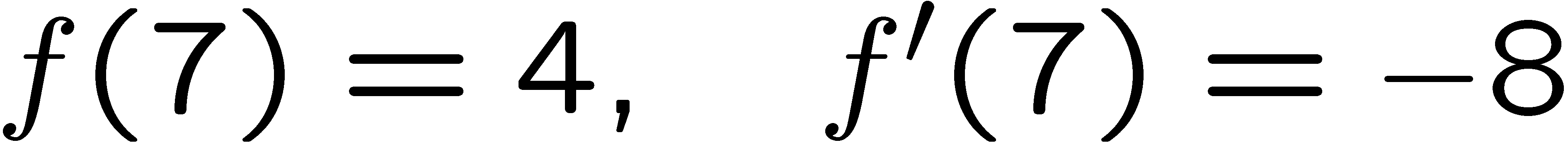 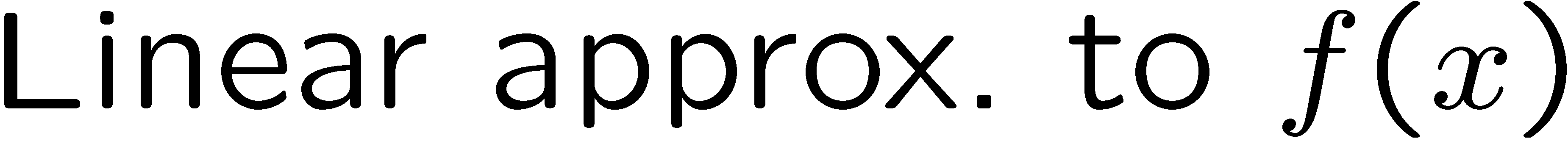 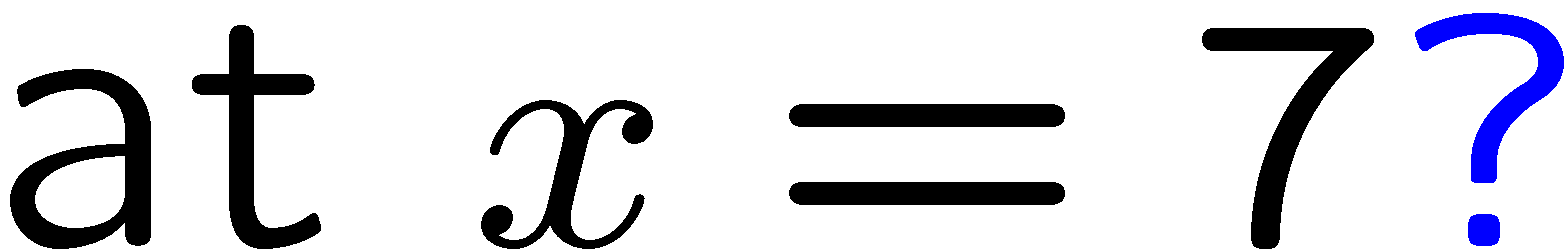 1
2
3
4
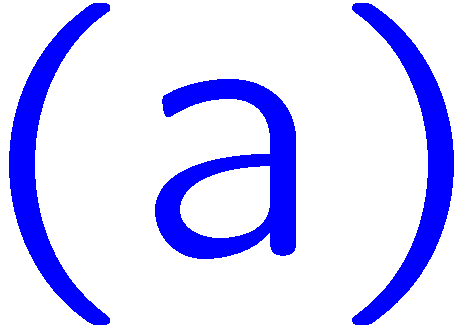 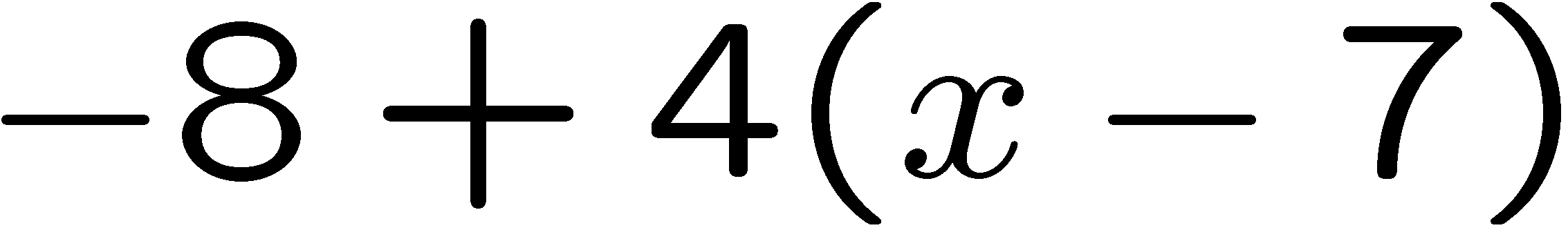 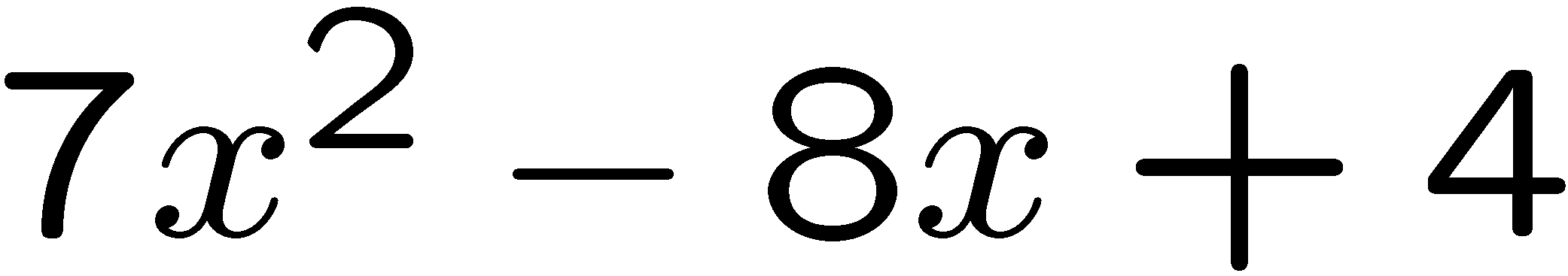 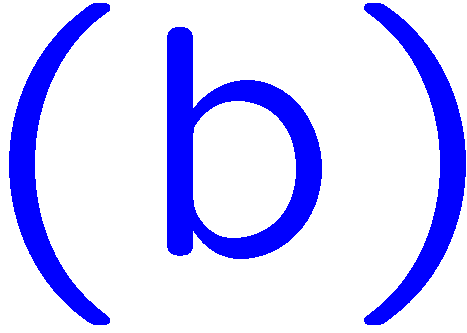 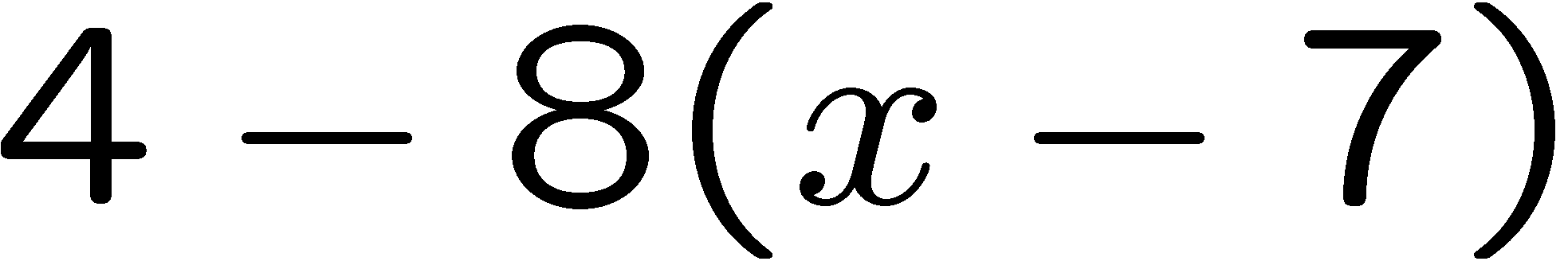 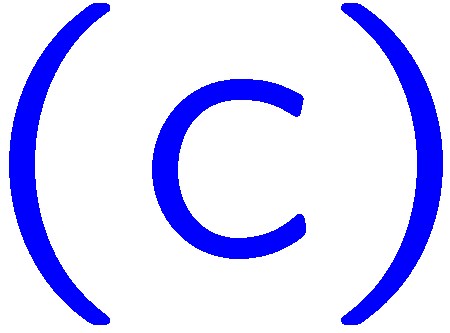 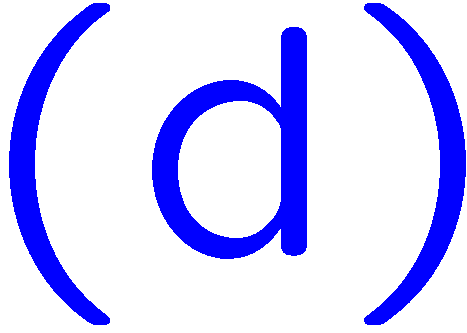 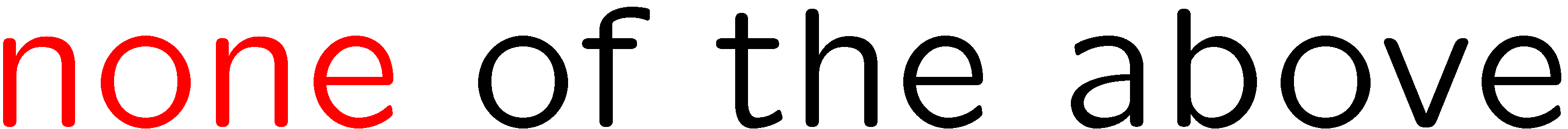 32
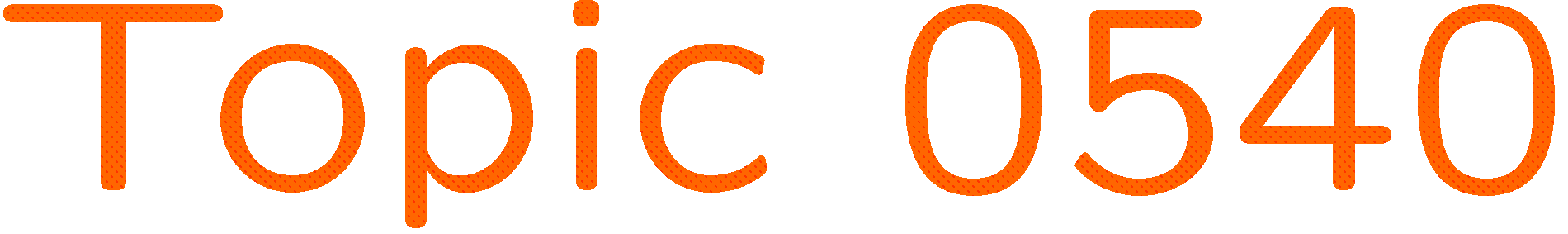 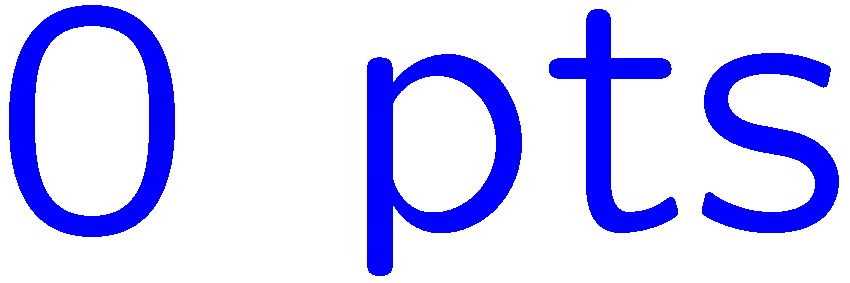 0 of 5
1+1=
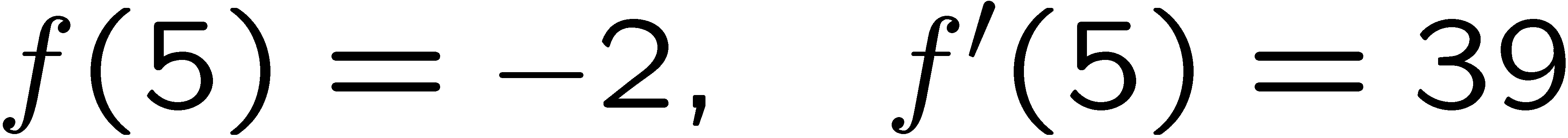 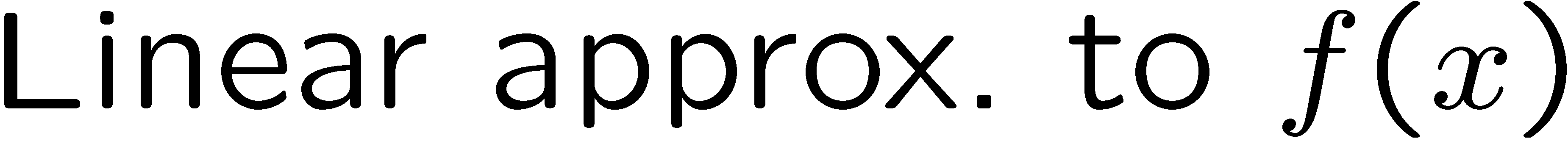 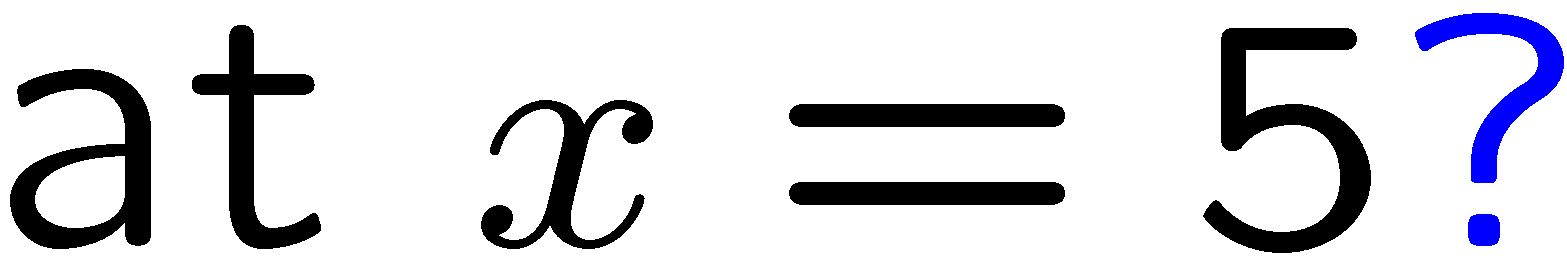 1
2
3
4
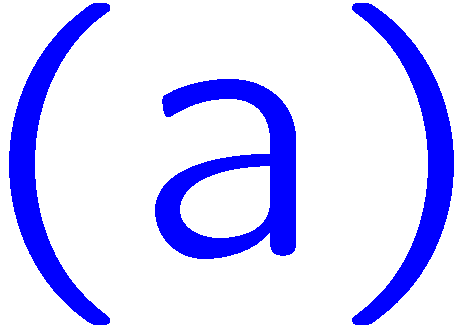 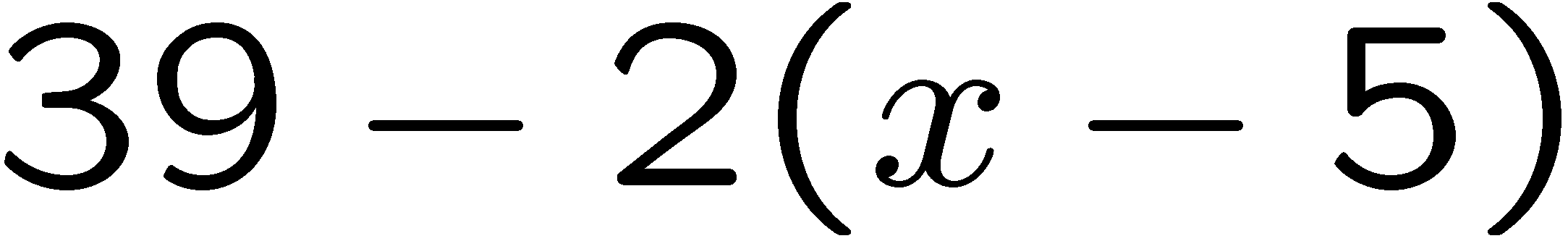 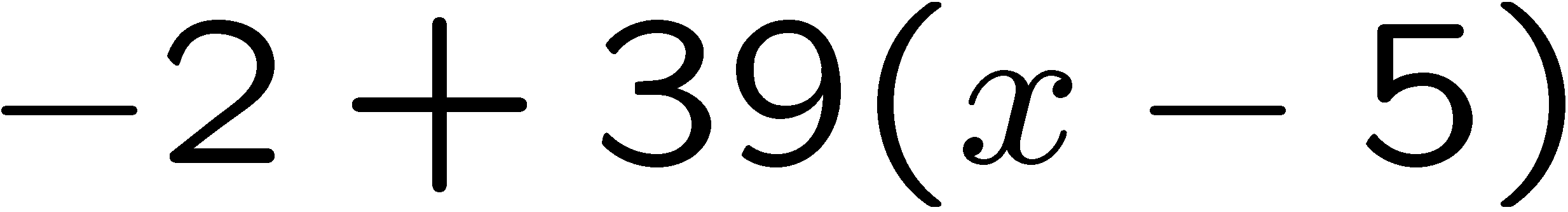 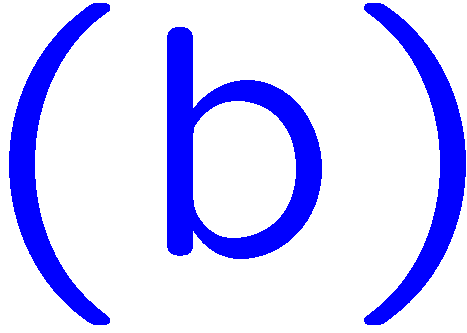 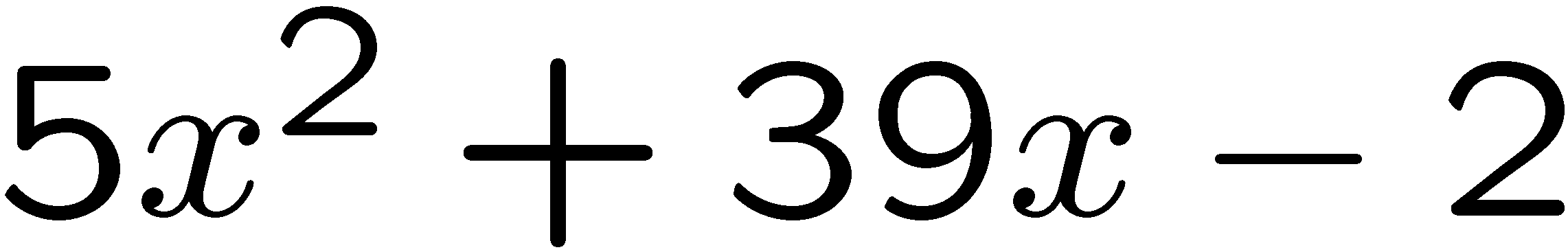 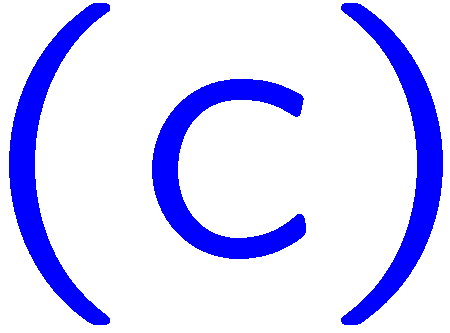 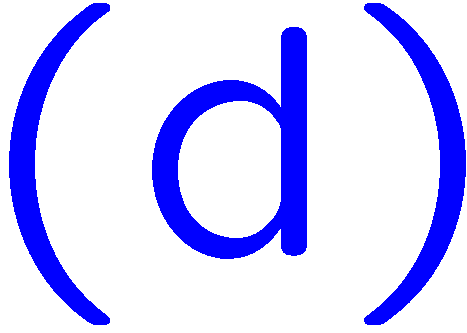 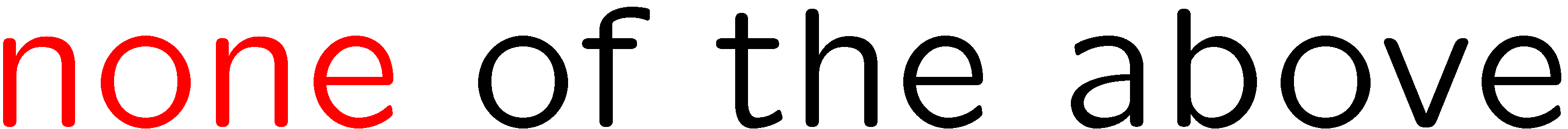 33
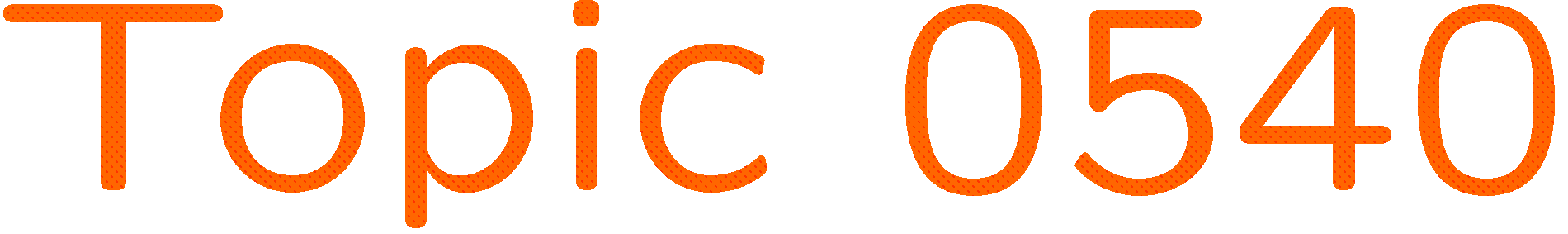 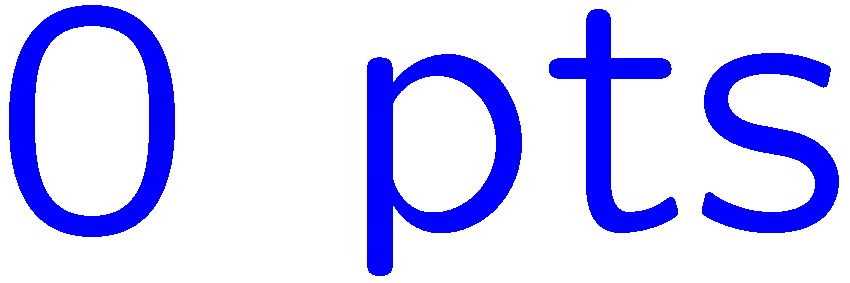 0 of 5
1+1=
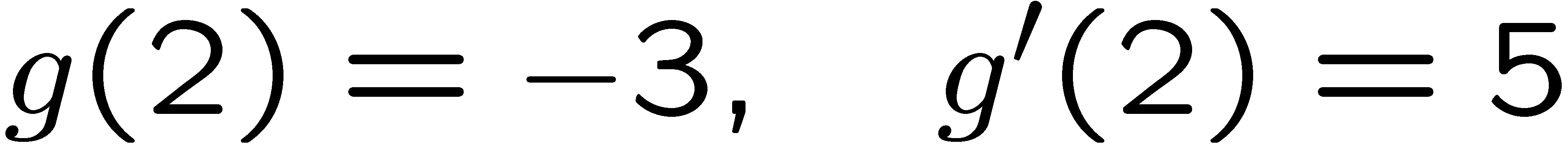 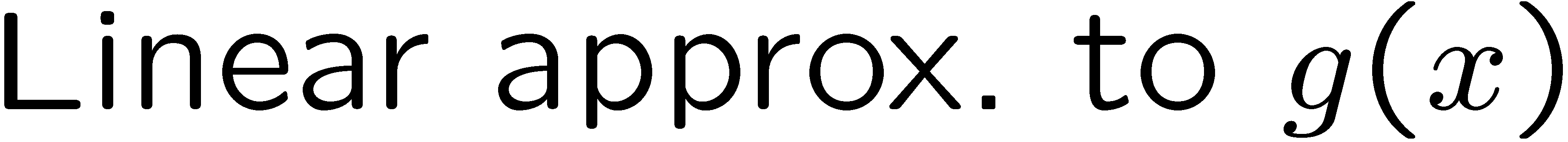 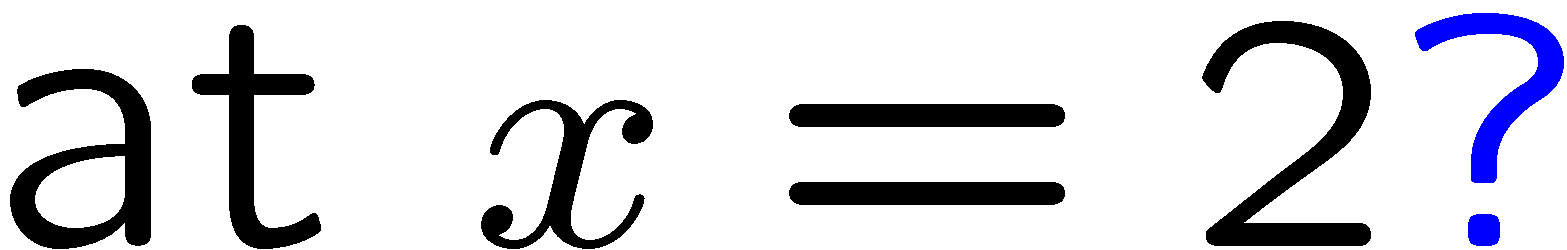 1
2
3
4
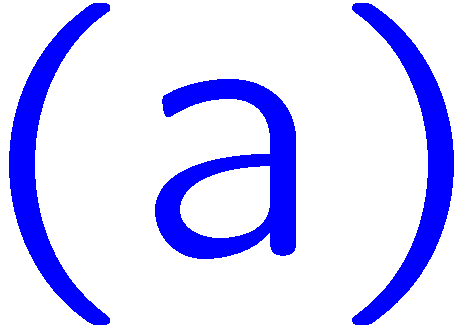 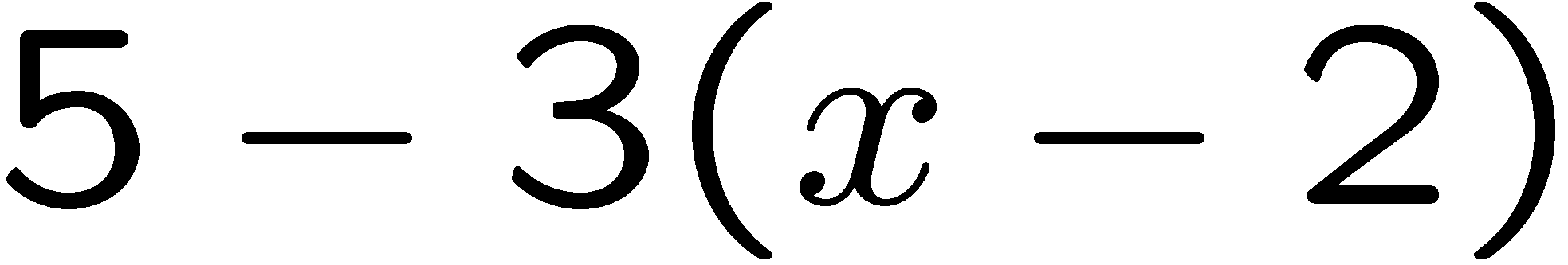 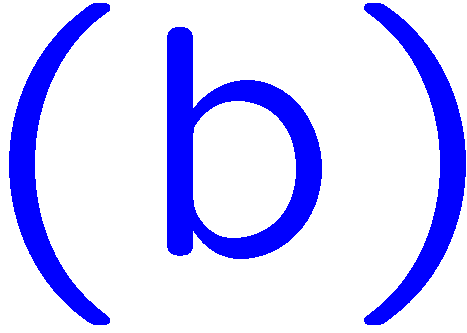 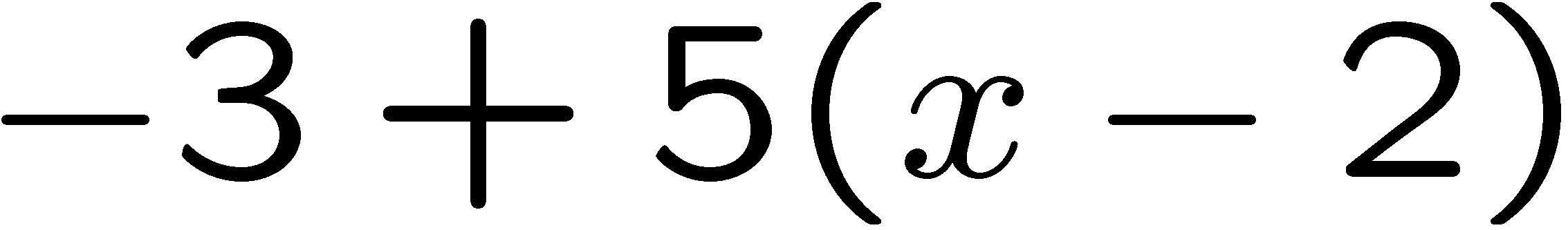 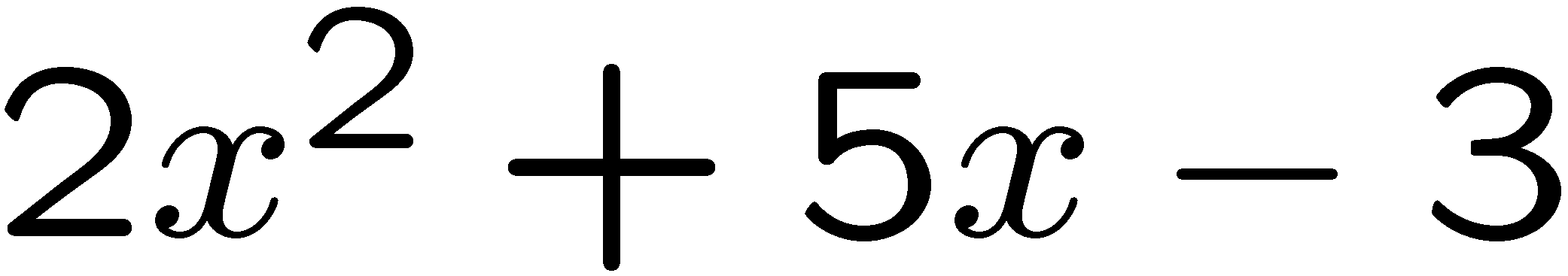 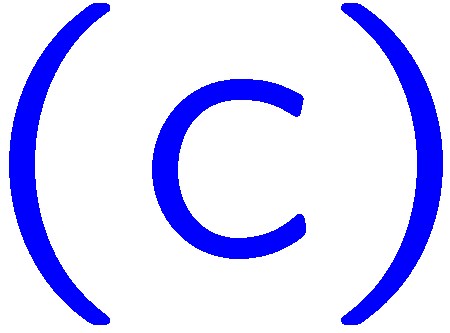 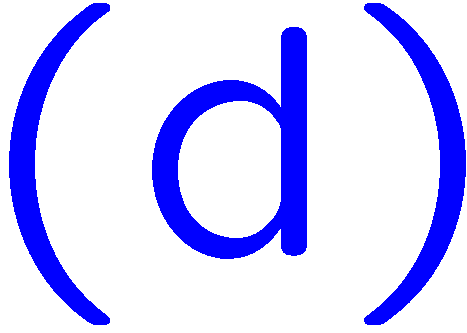 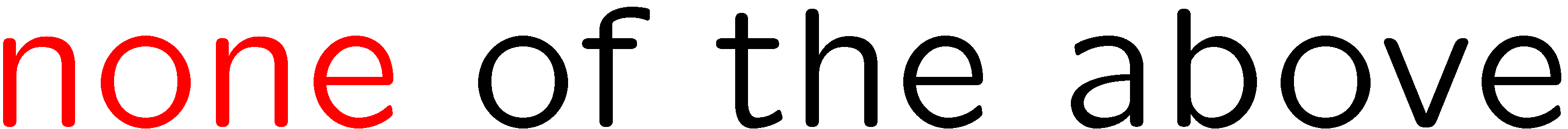 34
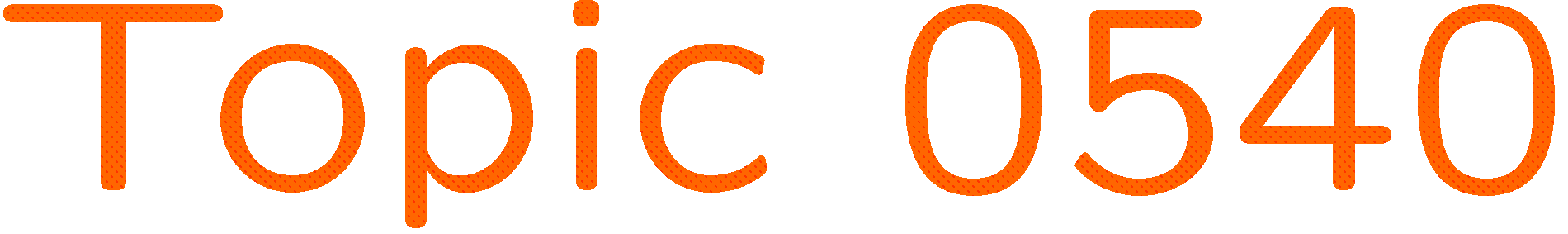 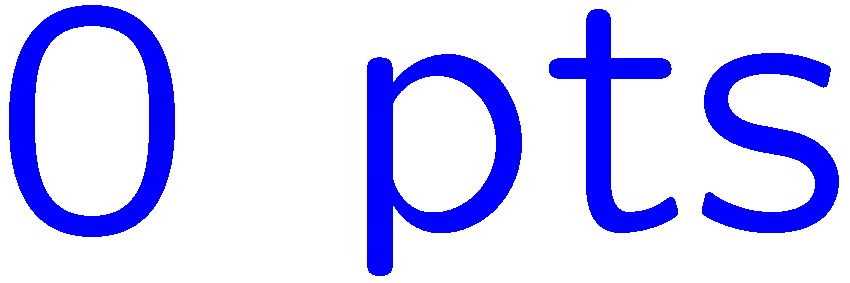 0 of 5
1+1=
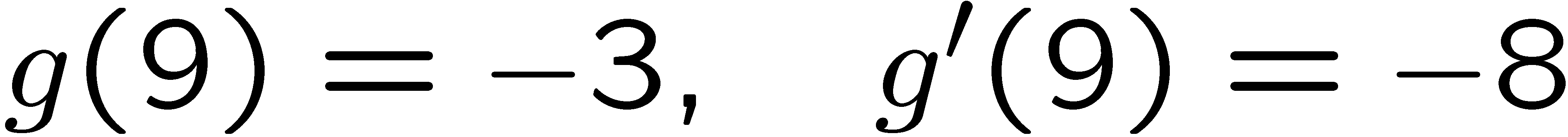 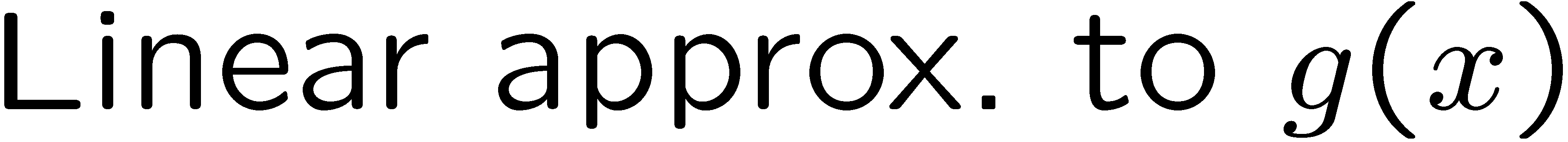 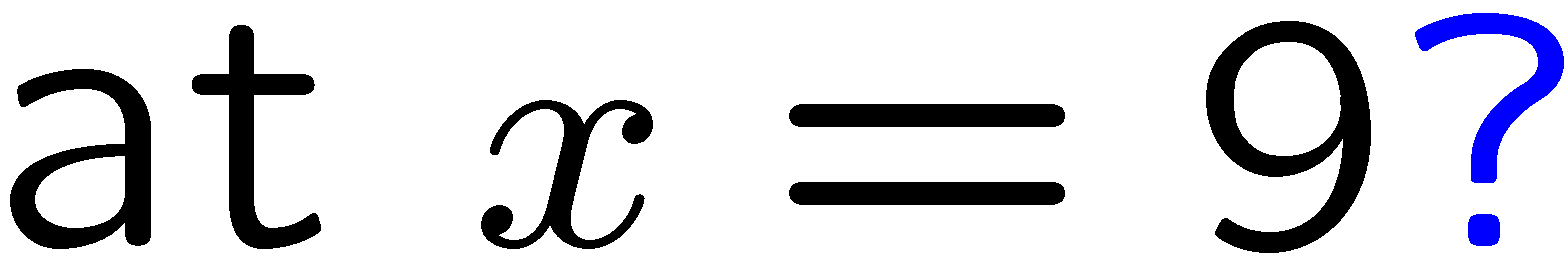 1
2
3
4
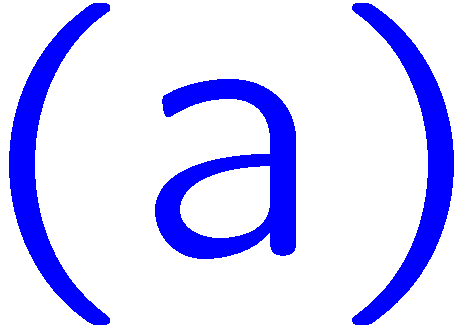 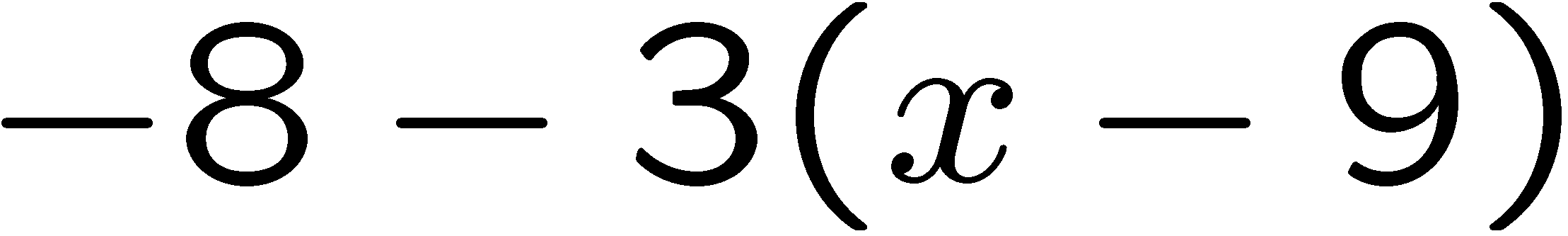 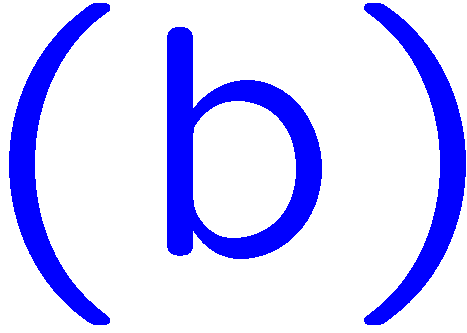 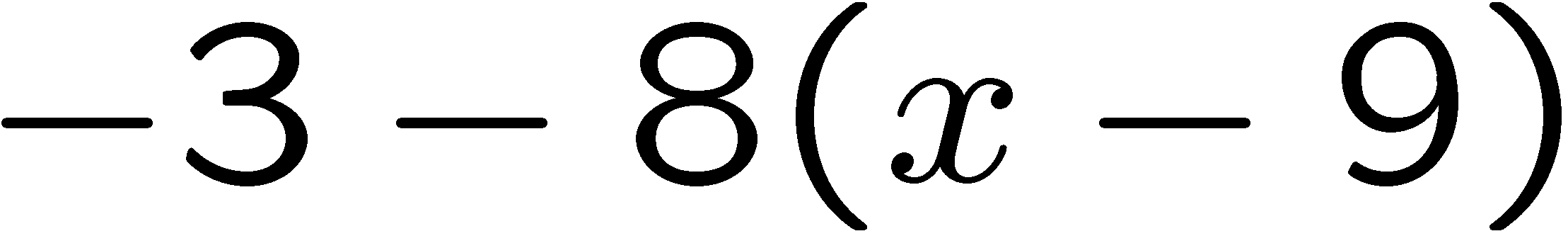 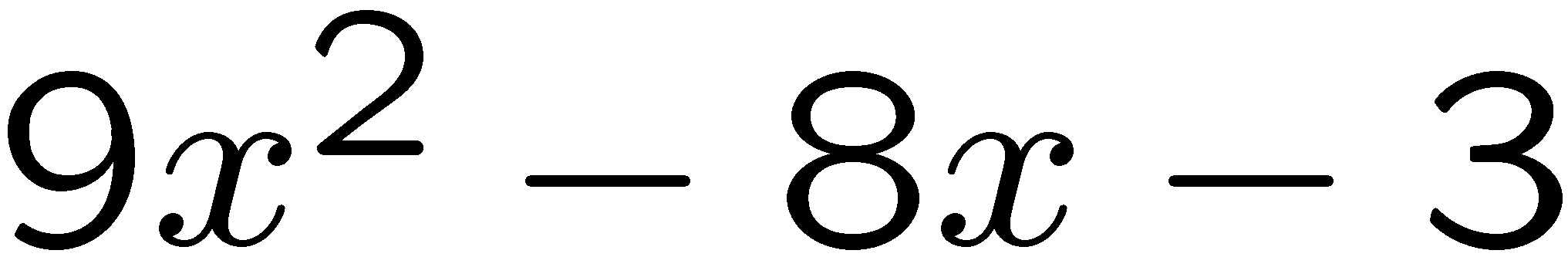 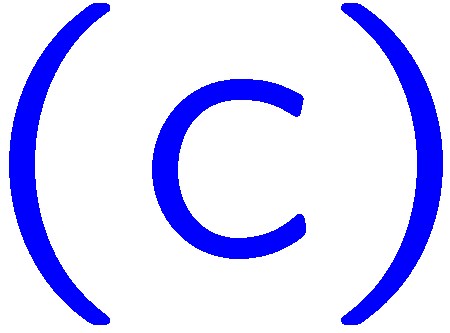 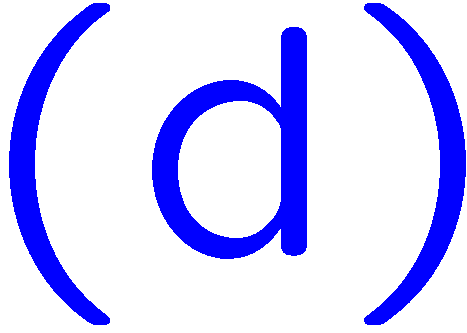 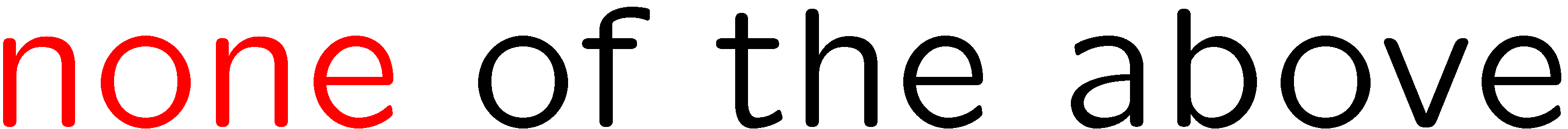 35
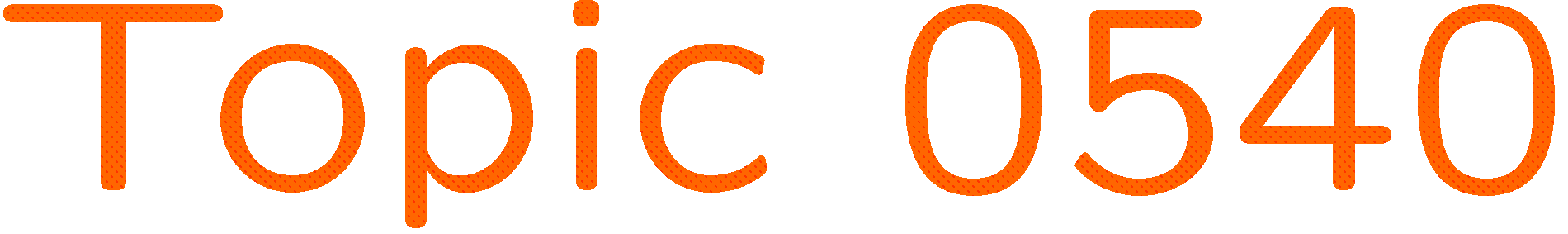 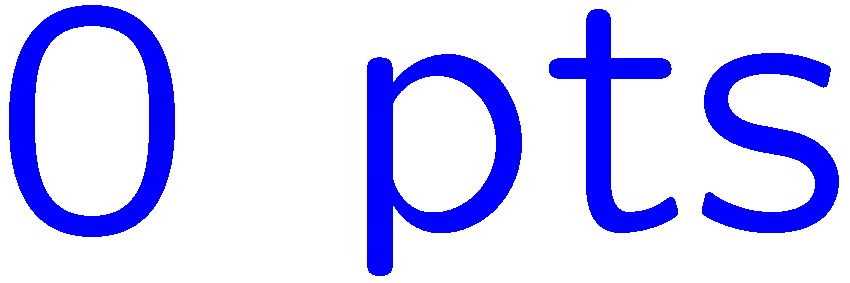 0 of 5
1+1=
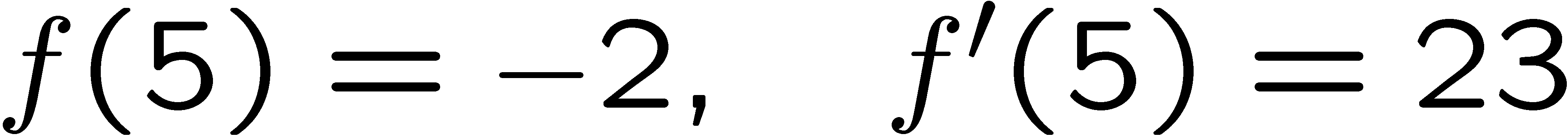 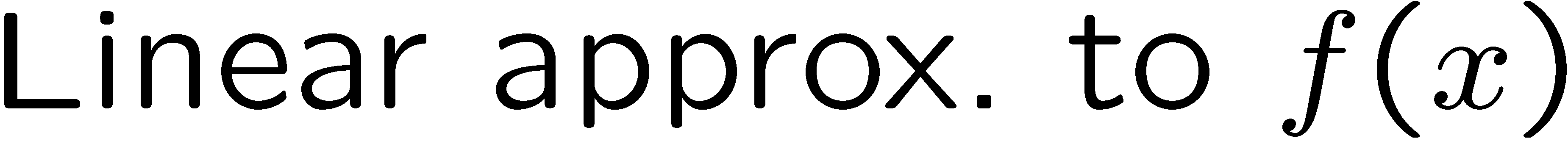 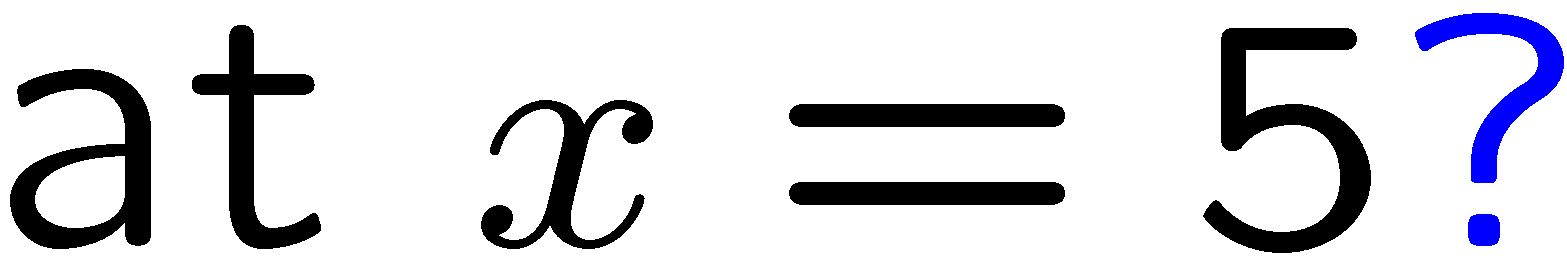 1
2
3
4
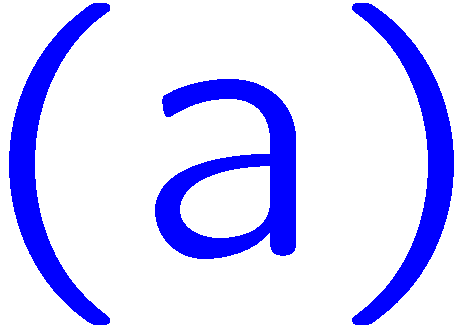 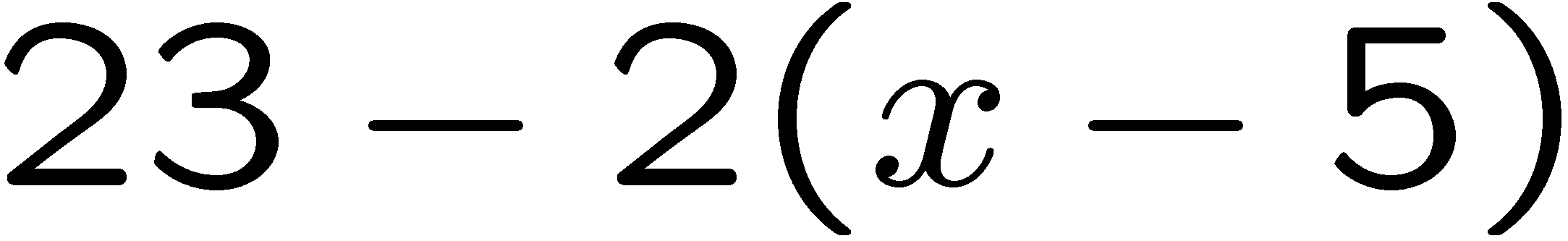 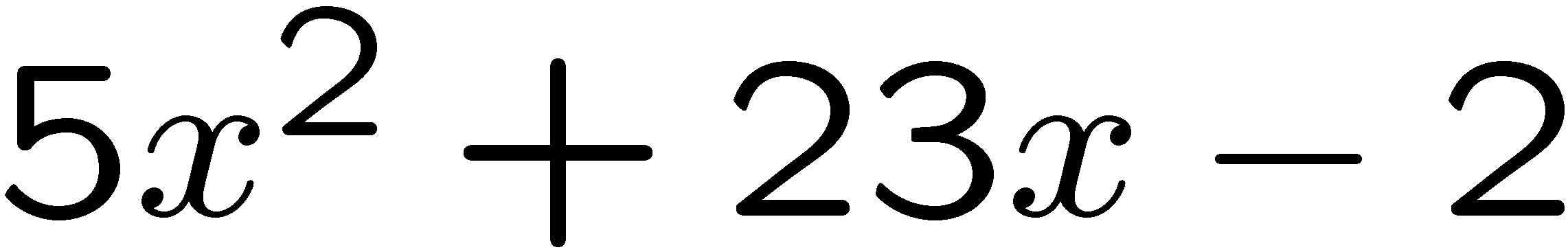 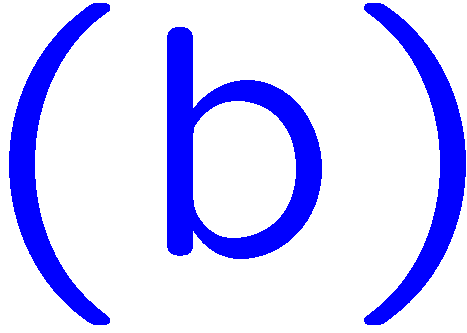 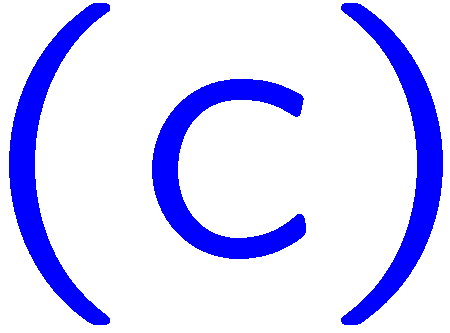 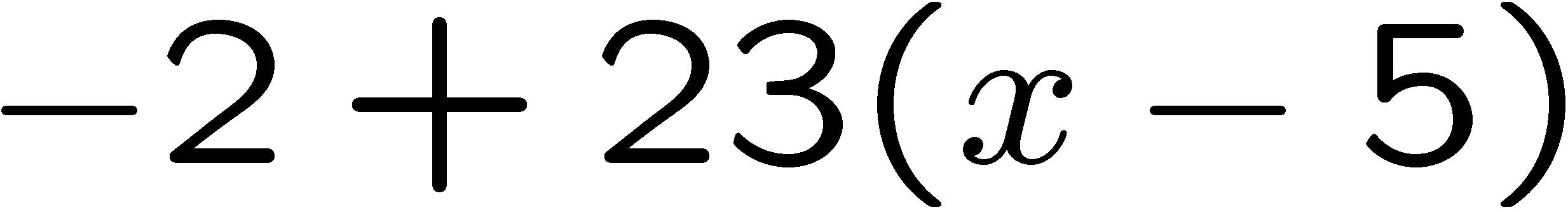 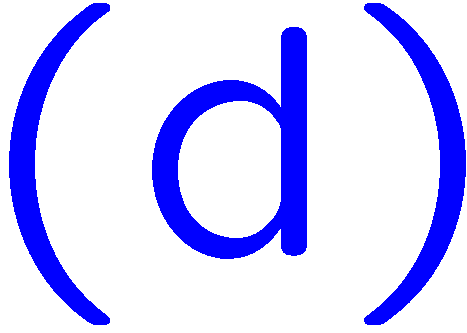 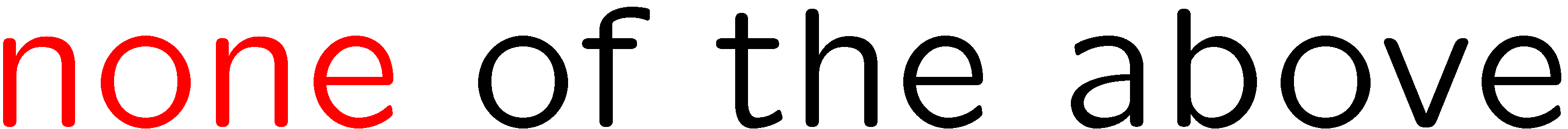 36
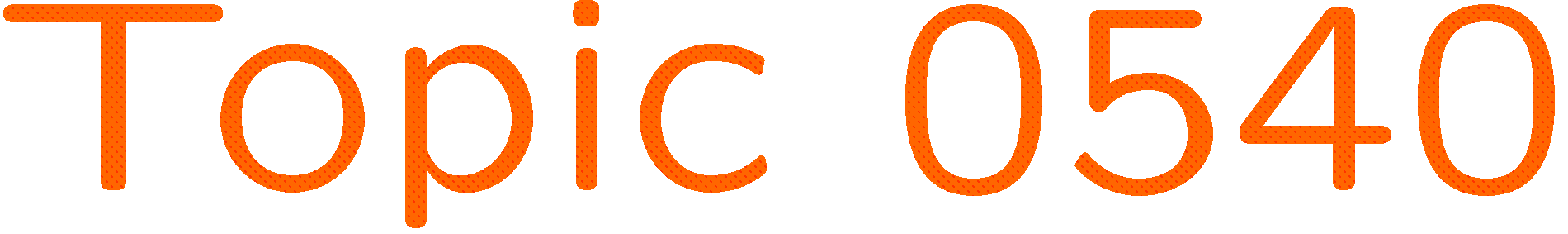 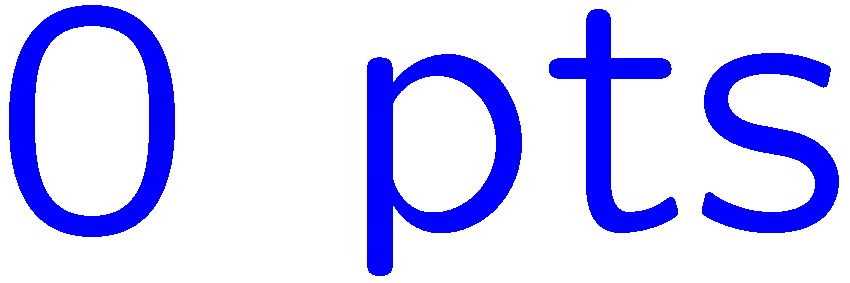 0 of 5
1+1=
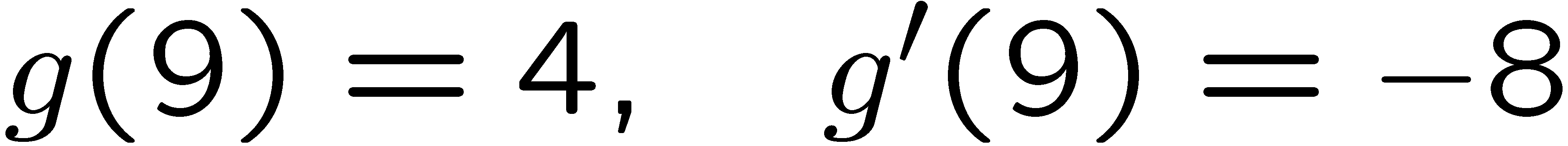 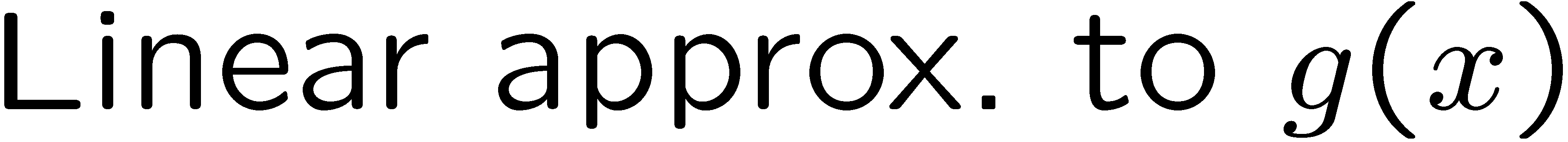 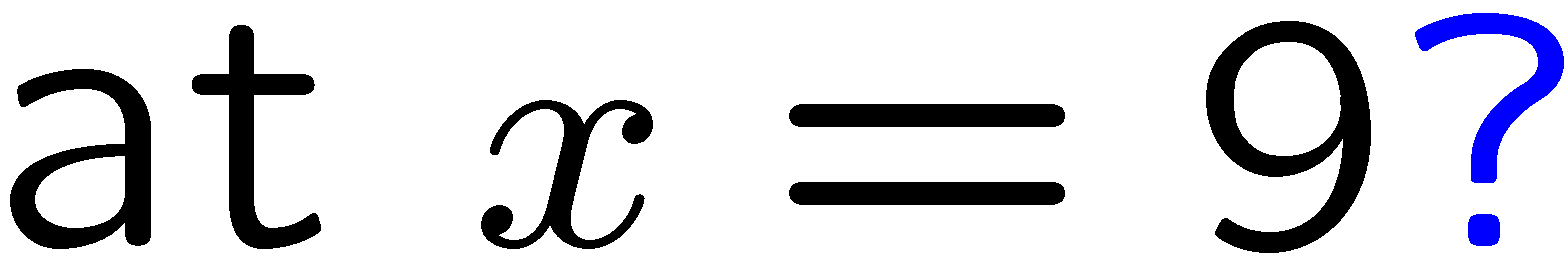 1
2
3
4
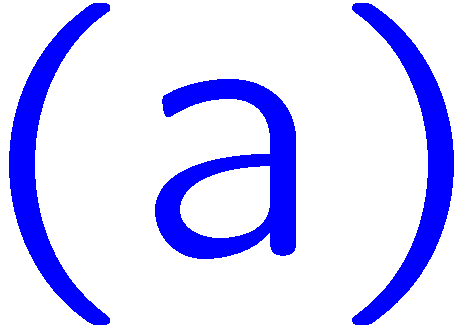 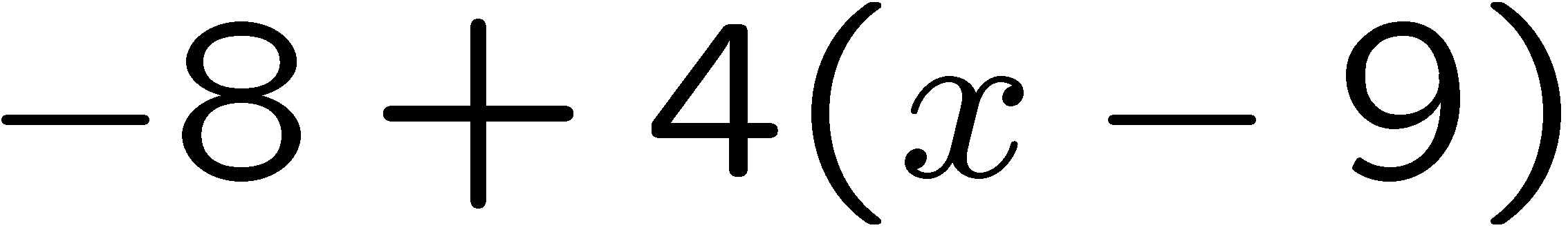 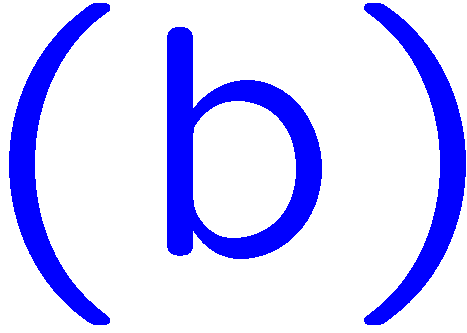 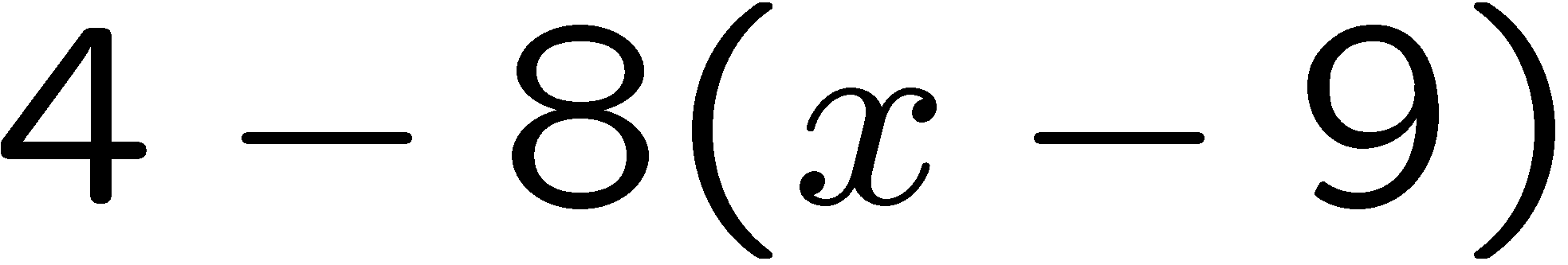 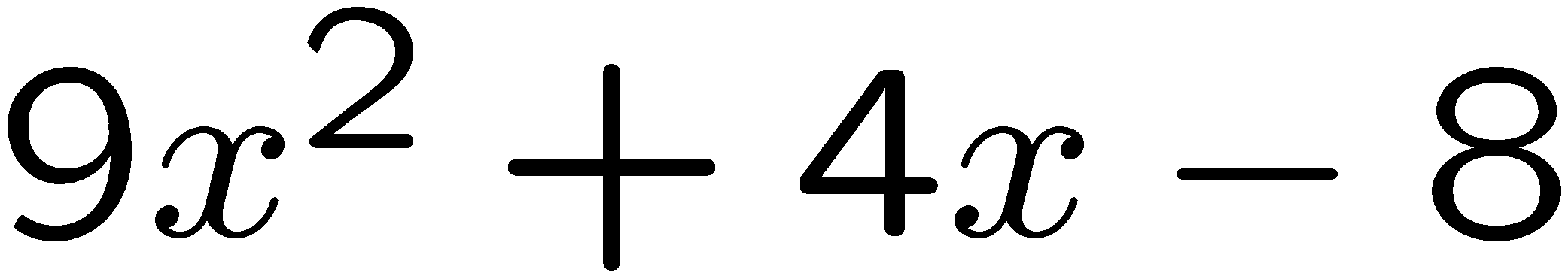 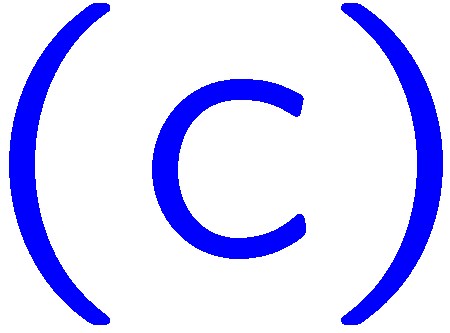 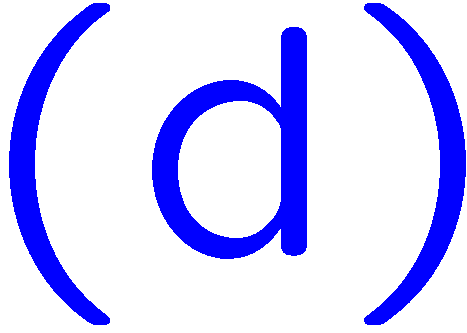 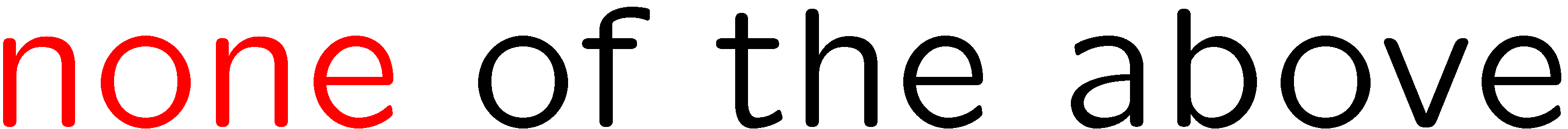 37
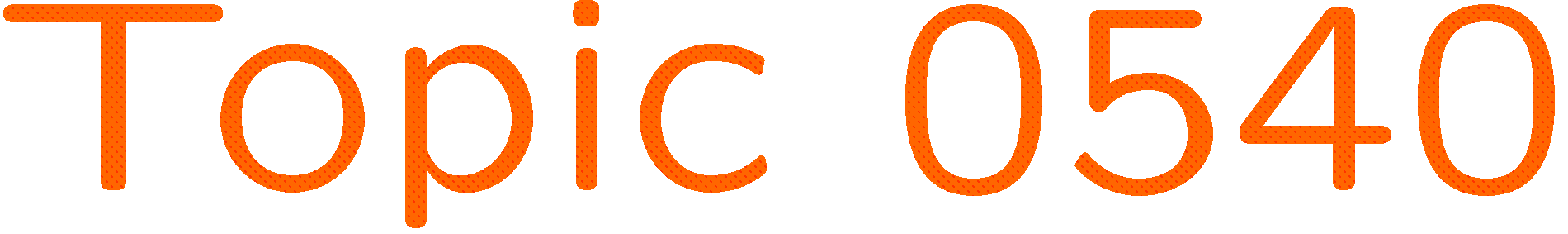 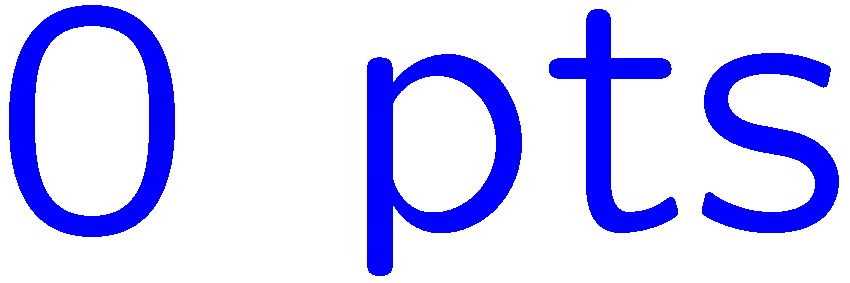 0 of 5
1+1=
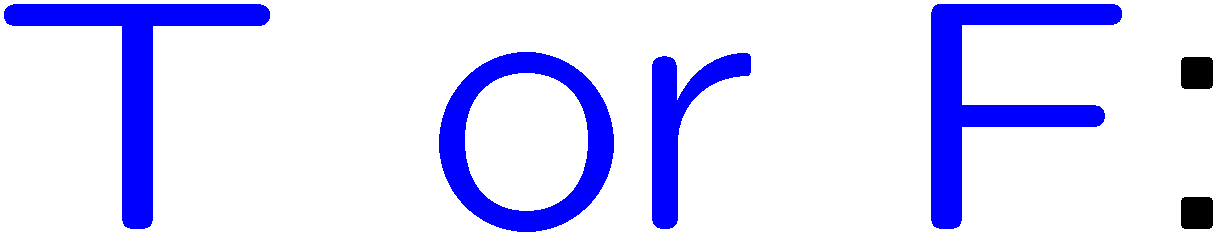 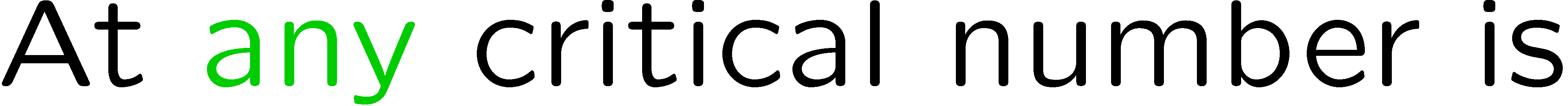 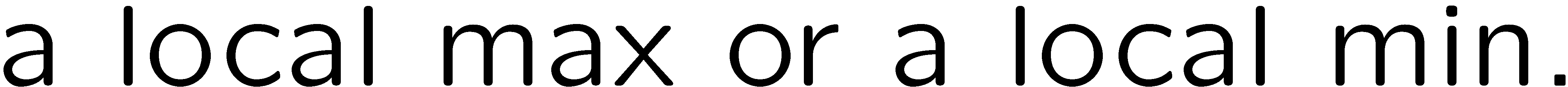 1
2
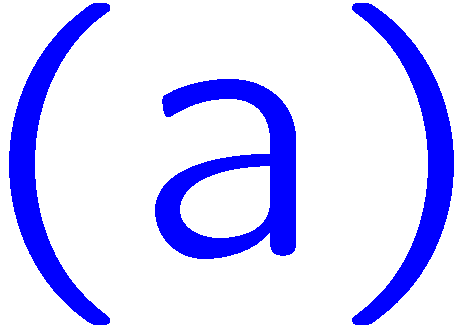 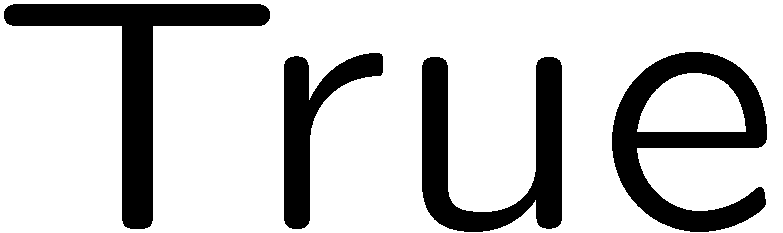 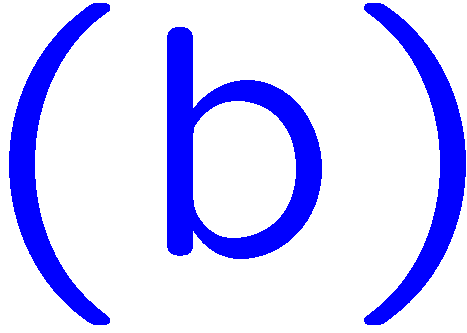 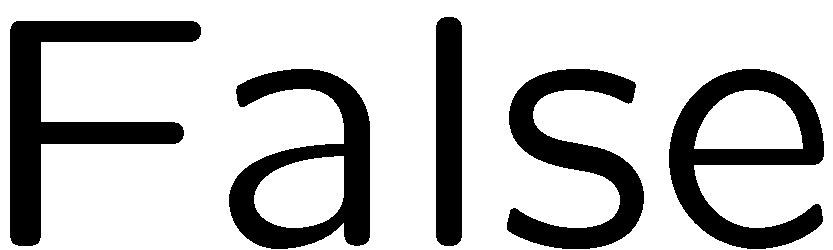 38
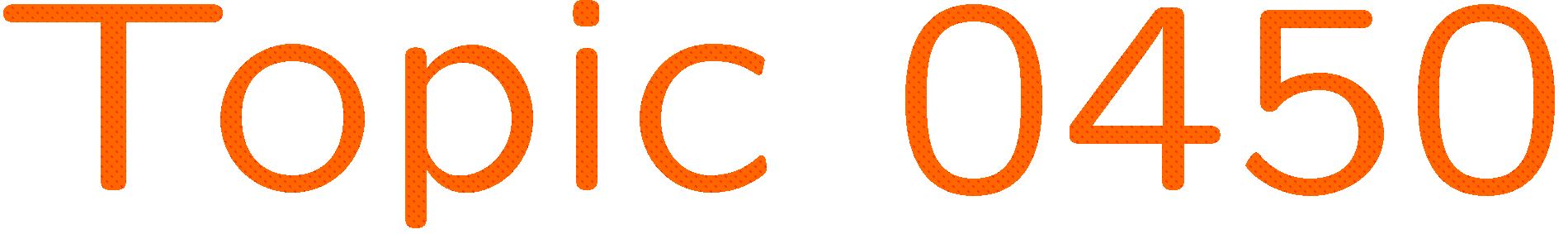 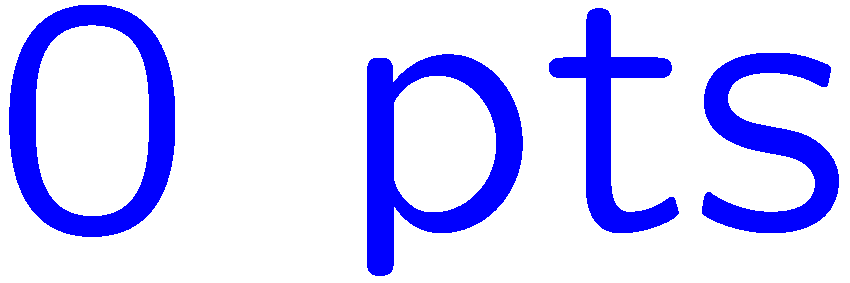 0 of 5
1+1=
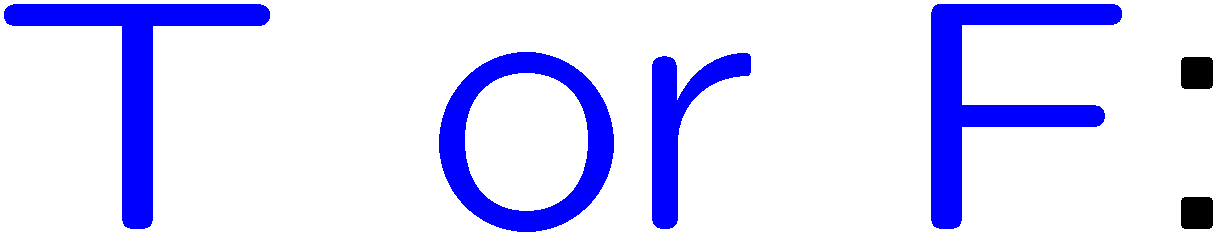 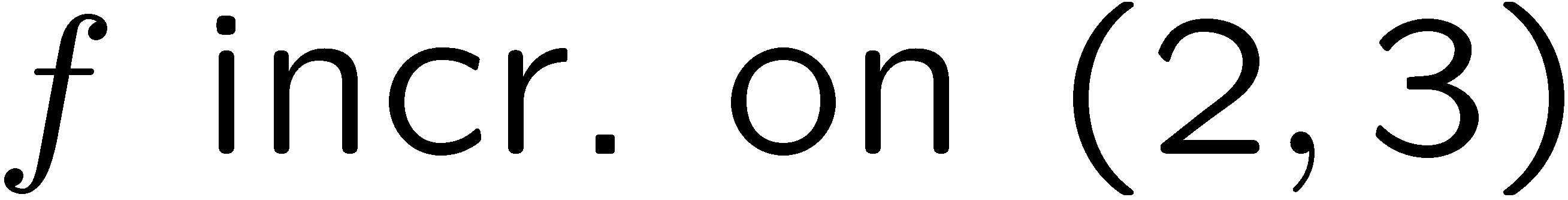 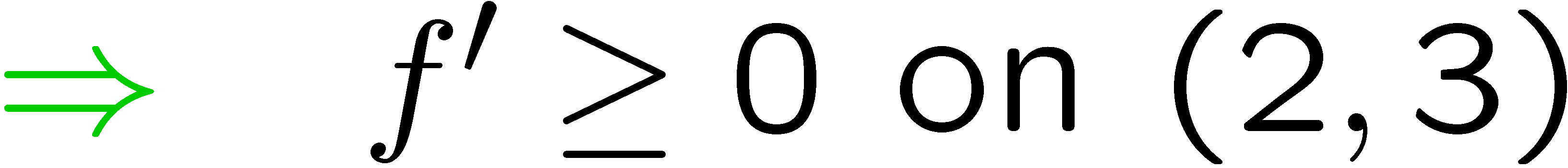 1
2
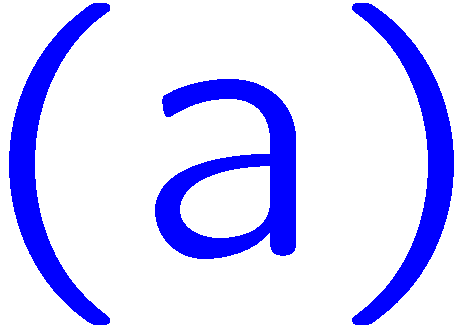 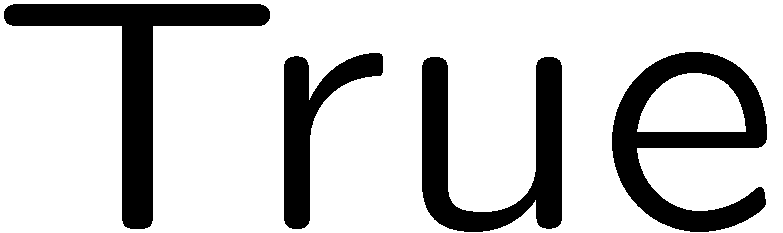 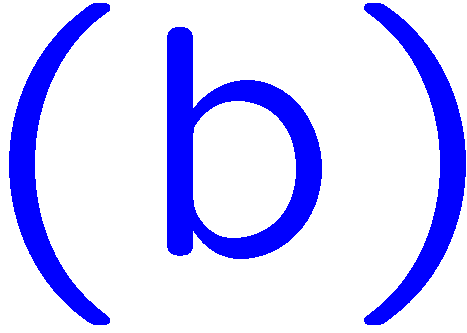 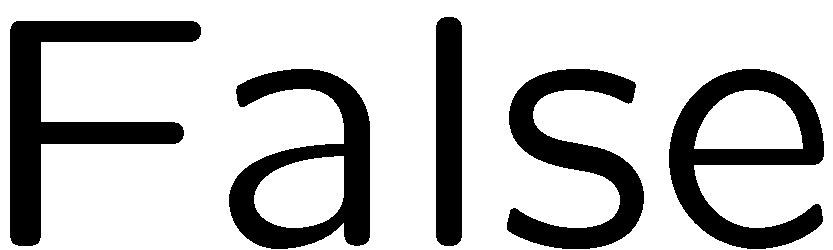 39
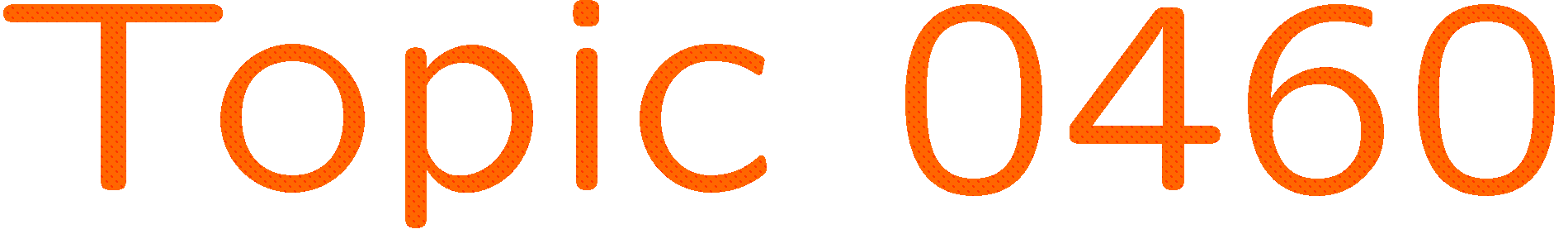 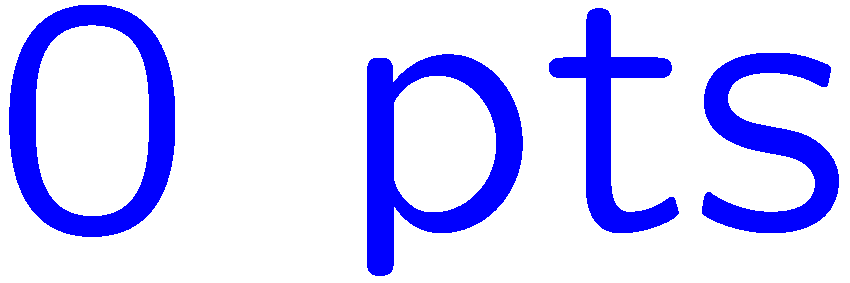 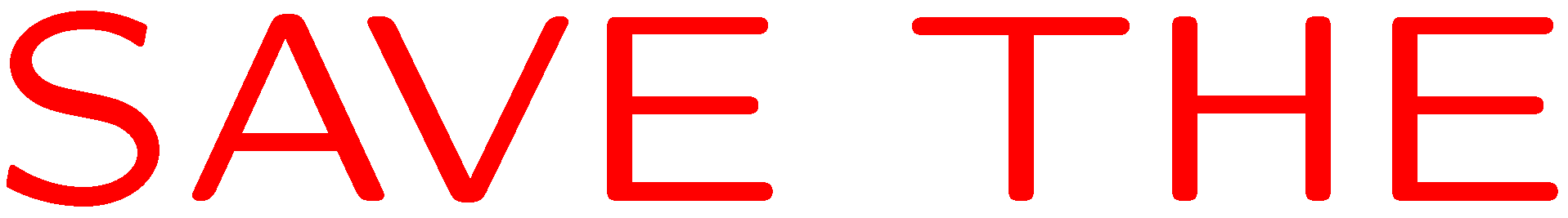 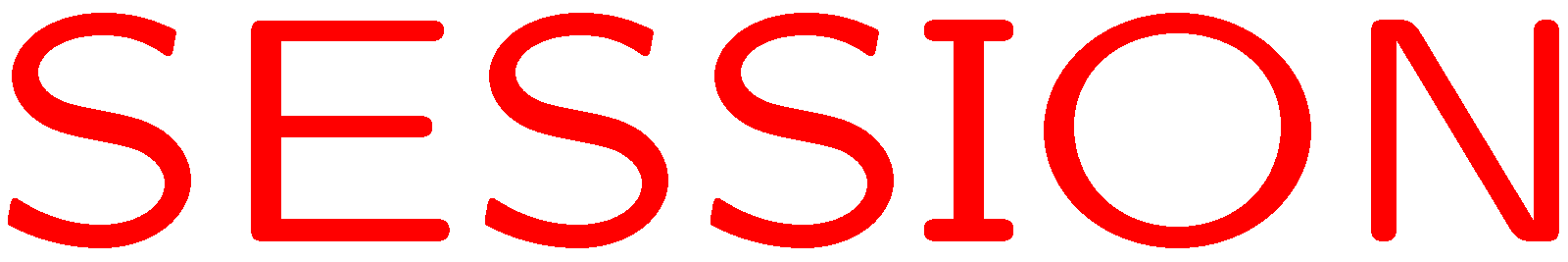 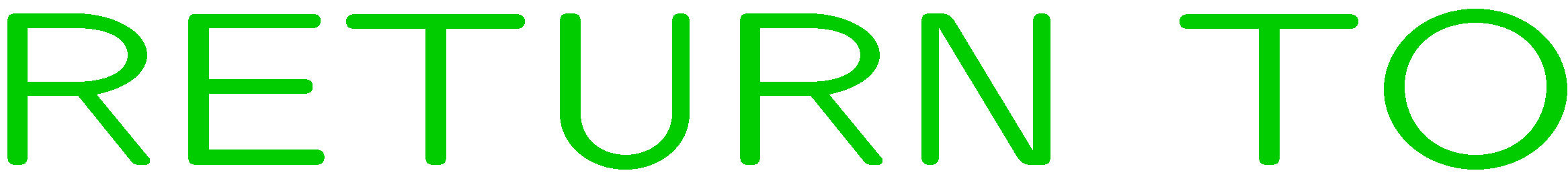 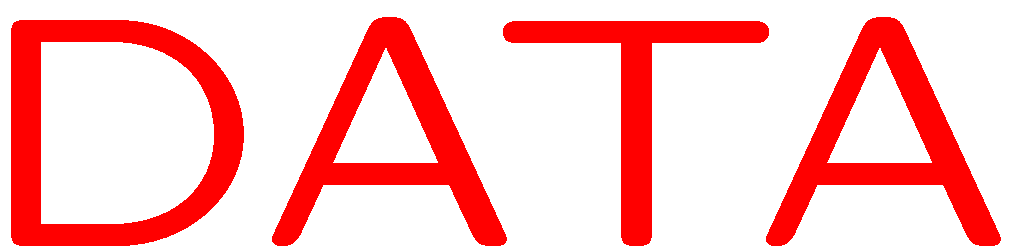 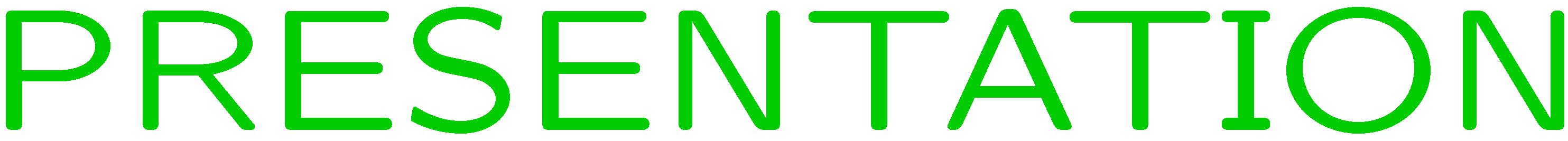